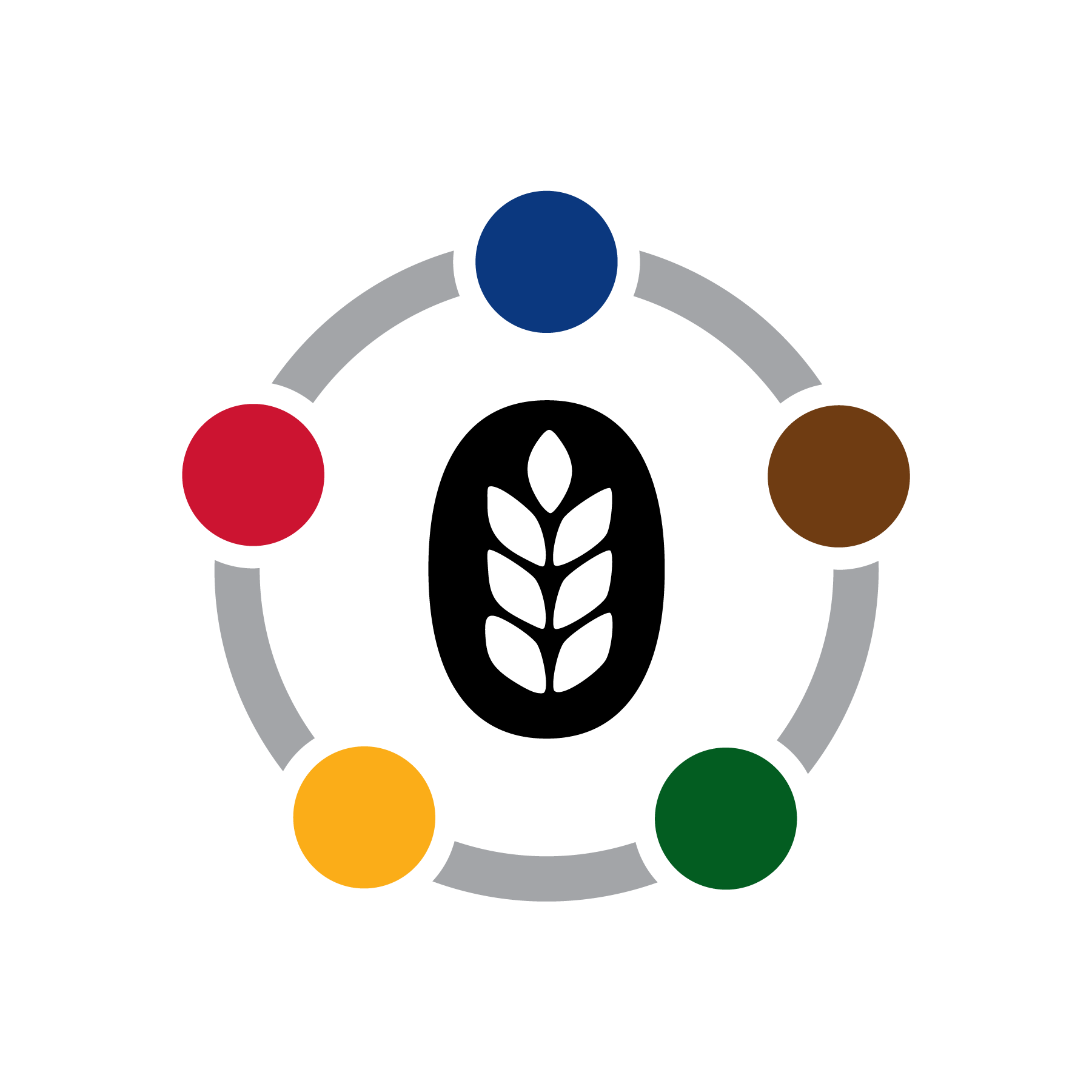 Ученичество
в Библии
«Дана Мне всякая власть на небе и на земле. Итак, идите, научите все народы, крестя их во имя Отца и Сына и Святого Духа, уча их соблюдать всё, что Я повелел вам; и се, Я с вами во все дни до скончания века. Аминь.»
Матфея 28:18-20
[Speaker Notes: Exodus 33:12-16
Then Moses said to the LORD, “See, You say to me, ‘Bring up this people.’ But You have not let me know whom You will send with me. Yet You have said, ‘I know you by name, and you have also found grace in My sight.’ “Now therefore, I pray, if I have found grace in Your sight, show me now Your way, that I may know You and that I may find grace in Your sight. And consider that this nation is Your people.” And He said, “My Presence will go with you, and I will give you rest.” Then he said to Him, “If Your Presence does not go with us, do not bring us up from here. “For how then will it be known that Your people and I have found grace in Your sight, except You go with us? So we shall be separate, Your people and I, from all the people who are upon the face of the earth.”

Making disciples is a divine work, not a human one. It requires divine power. And divine power is never given apart from the divine presence.

The heart of making disciples is preaching the gospel, and the gospel is the power of God for salvation to everyone who believes. The good news that we have for the world is the free gift of grace, of Christ’s righteousness, received into the heart by faith. But His righteousness does not come to us apart from Him. Therefore Paul says in Ephesians 3:17 that Christ Himself dwells in the heart through faith. Christ in you, the hope of glory, is the great mystery of the gospel. 

So the basis of biblical discipleship, the first lesson of biblical discipleship, is that it is only possible because of the promise of the presence and power of Jesus. The same power that raised Jesus from the dead, is the power that is promised us in the work of making disciples. Furthermore, if Christ is the one who commanded us to make disciples, and if the presence and power of Christ is with us as we make disciples, then it only makes sense that we would follow the method of Christ in making disciples.]
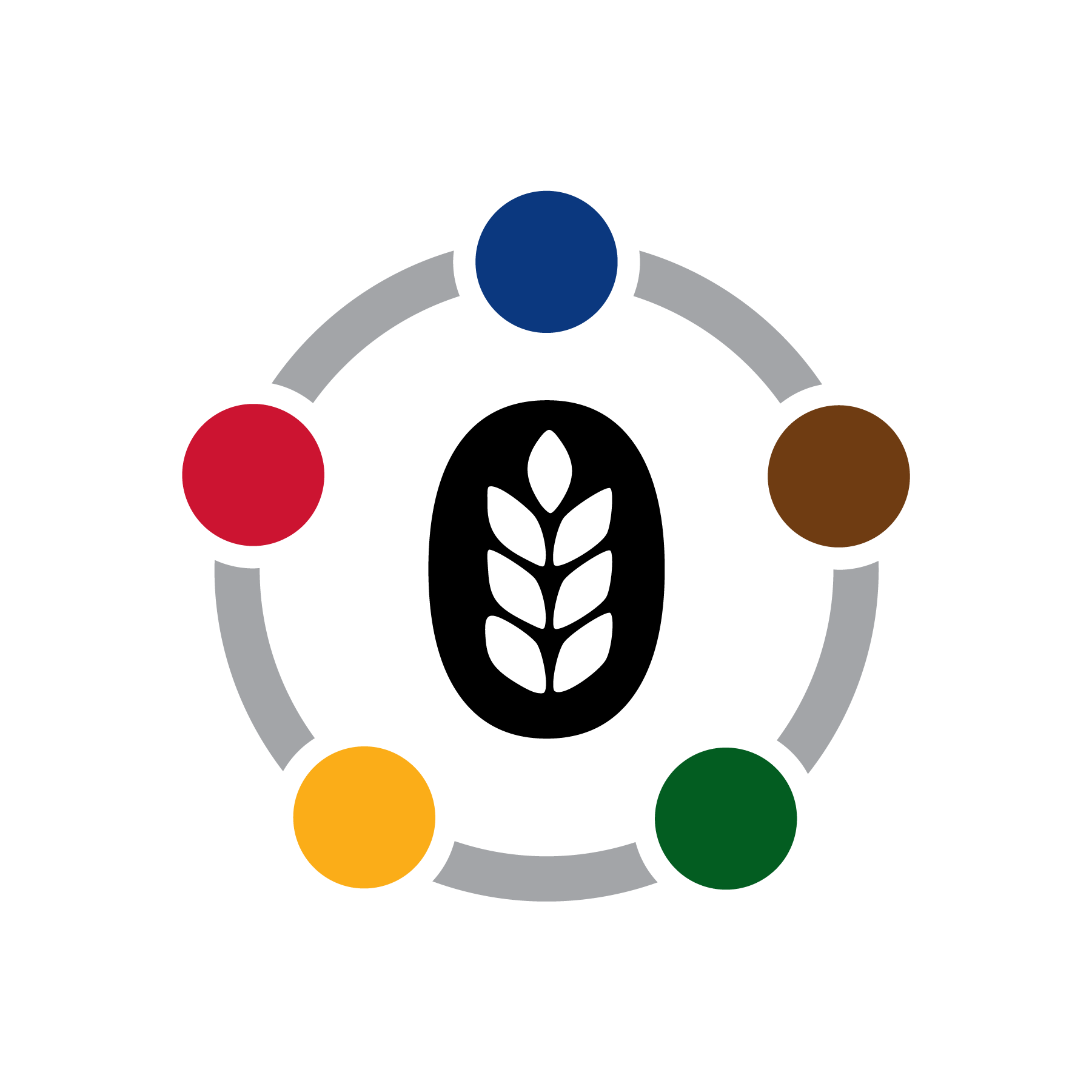 Метод Христа
«Многие желают трудиться, если будут наставлены в том, как начать работать. Поэтому таким необходимо помочь и ободрить их. Каждая община должна стать школой подготовки христианских работников».
Служение исцеления, с. 149
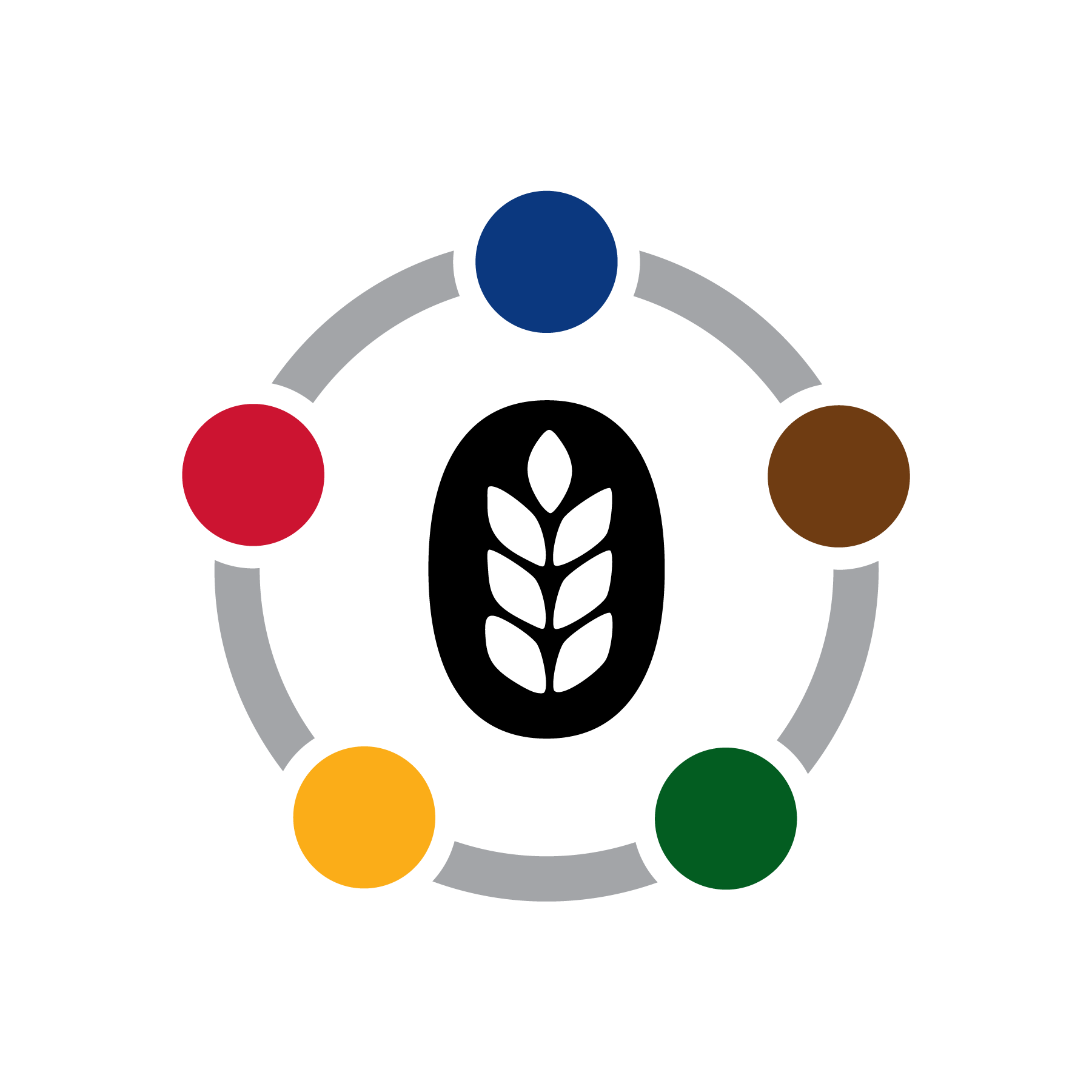 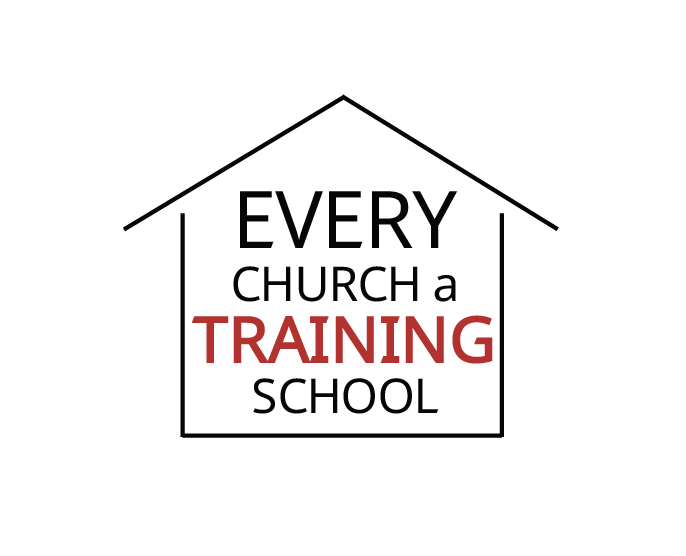 Метод Христа
«Иисус … ходил, благотворя и исцеляя всех».
Деяния 10:38
«Лишь метод Христа принесет подлинный успех в проповедовании Божьей истины. Находясь среди людей, Спаситель общался с ними, желая им добра. Он проявлял к ним сочувствие. Он служил их нуждам и завоевывал их доверие.     И только после этого Иисус говорил им: “Следуй за Мною”».
Служение исцеления, с. 143
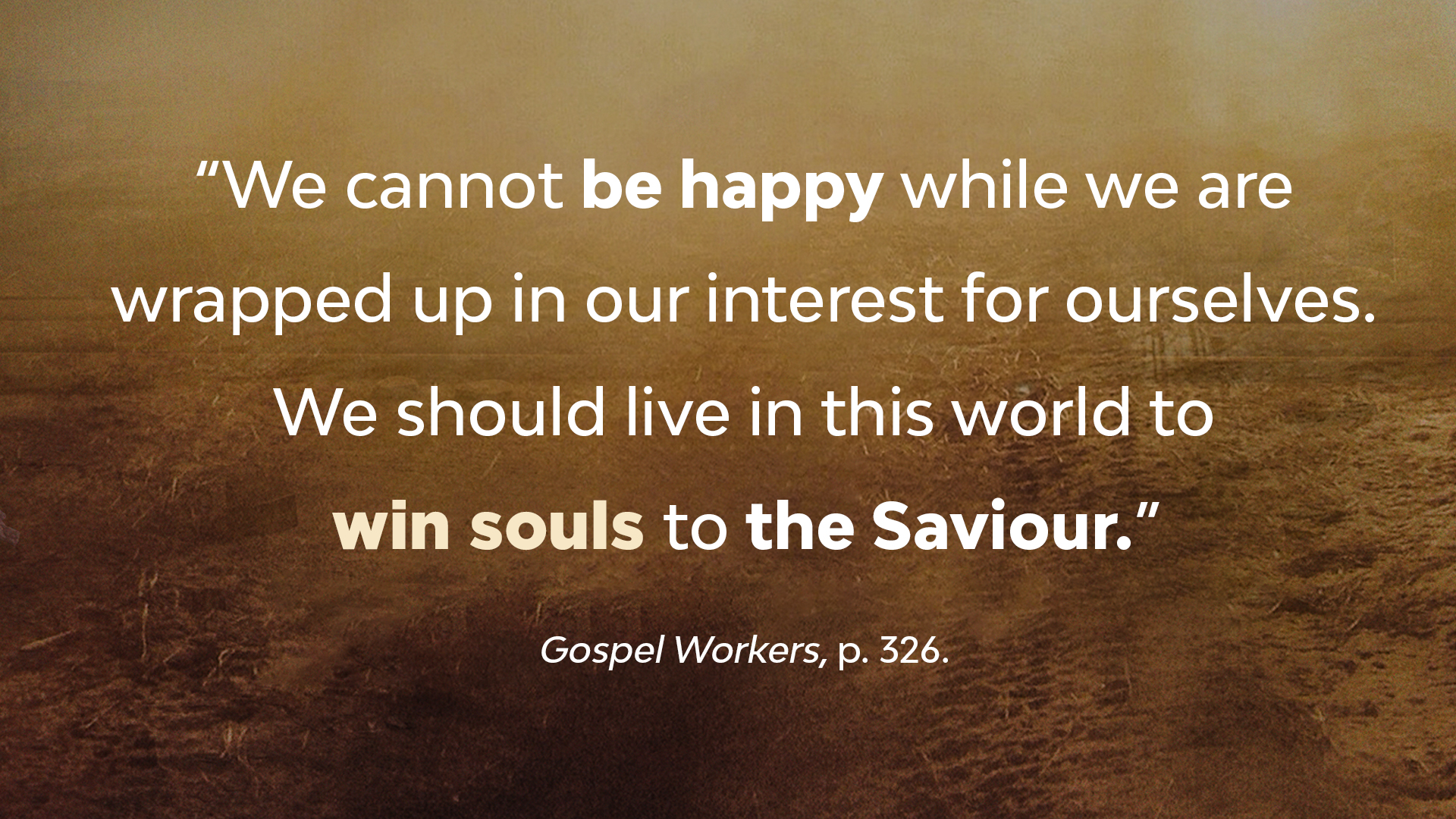 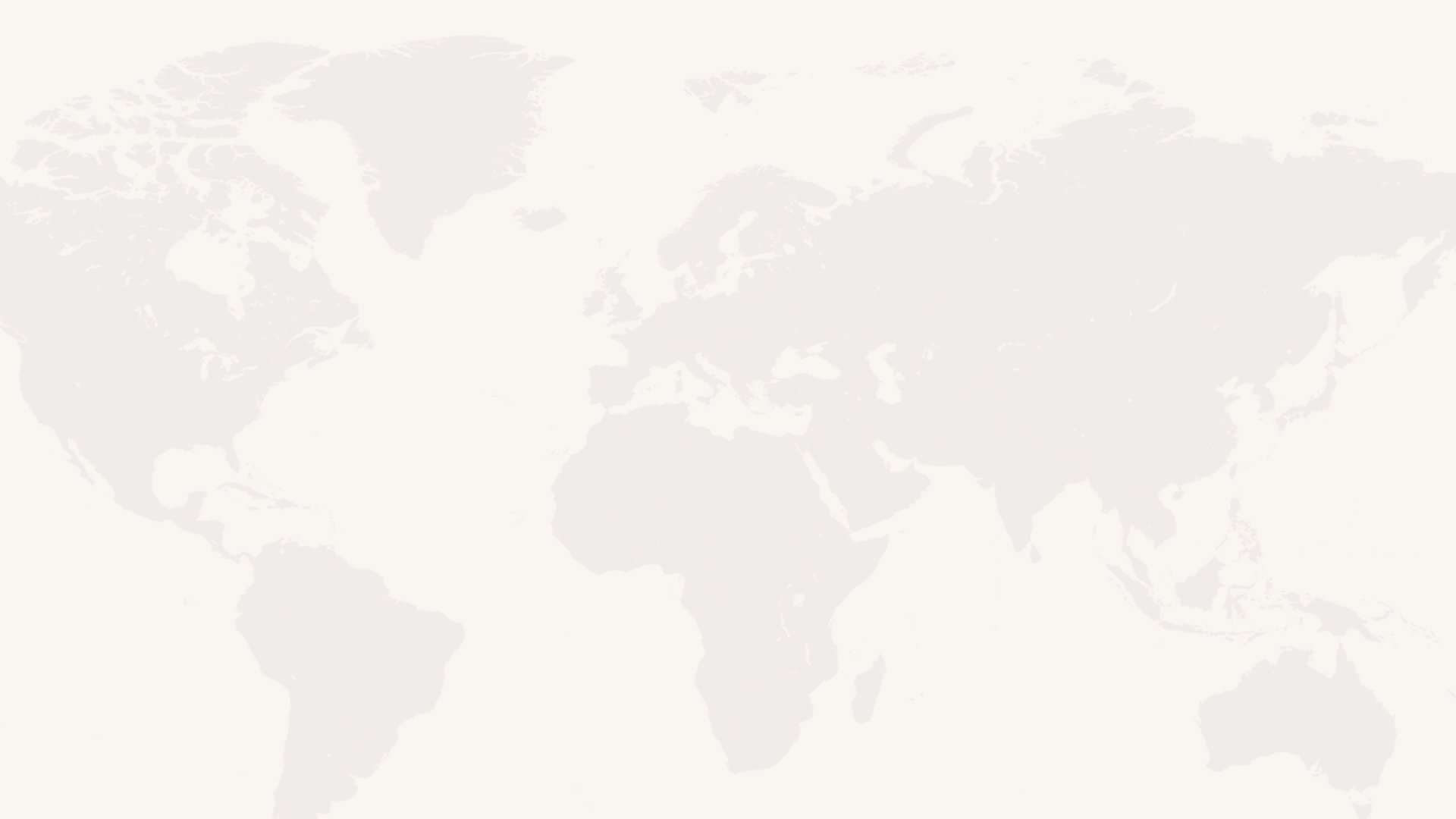 Метод Христа
Шаг 1: Стать друзьями
«научите все народы» (Мф. 28:19).
«проповедано…Евангелие по всей вселенной» (Мф. 24:14).
«во всех народах ... проповедано Евангелие» (Мк. 13:10).
«проповедуйте Благую Весть всему творению» (Мк. 16:15).
«покаяние должно быть проповедано всем народам» (Лк. 24:47).
«свидетельствовать … до концов земли» (Деян. 1:8).
«благовествовать Евангелие всем живущим на земле» (Откр. 14:6).
«Мы можем воспринять множество ценных уроков, исследуя методы работы Христа. Он не придерживался лишь одного метода, но разными способами стремился привлечь внимание народа. Достигнув цели, Он провозглашал людям истины Евангелия».
Евангелизм, с. 123
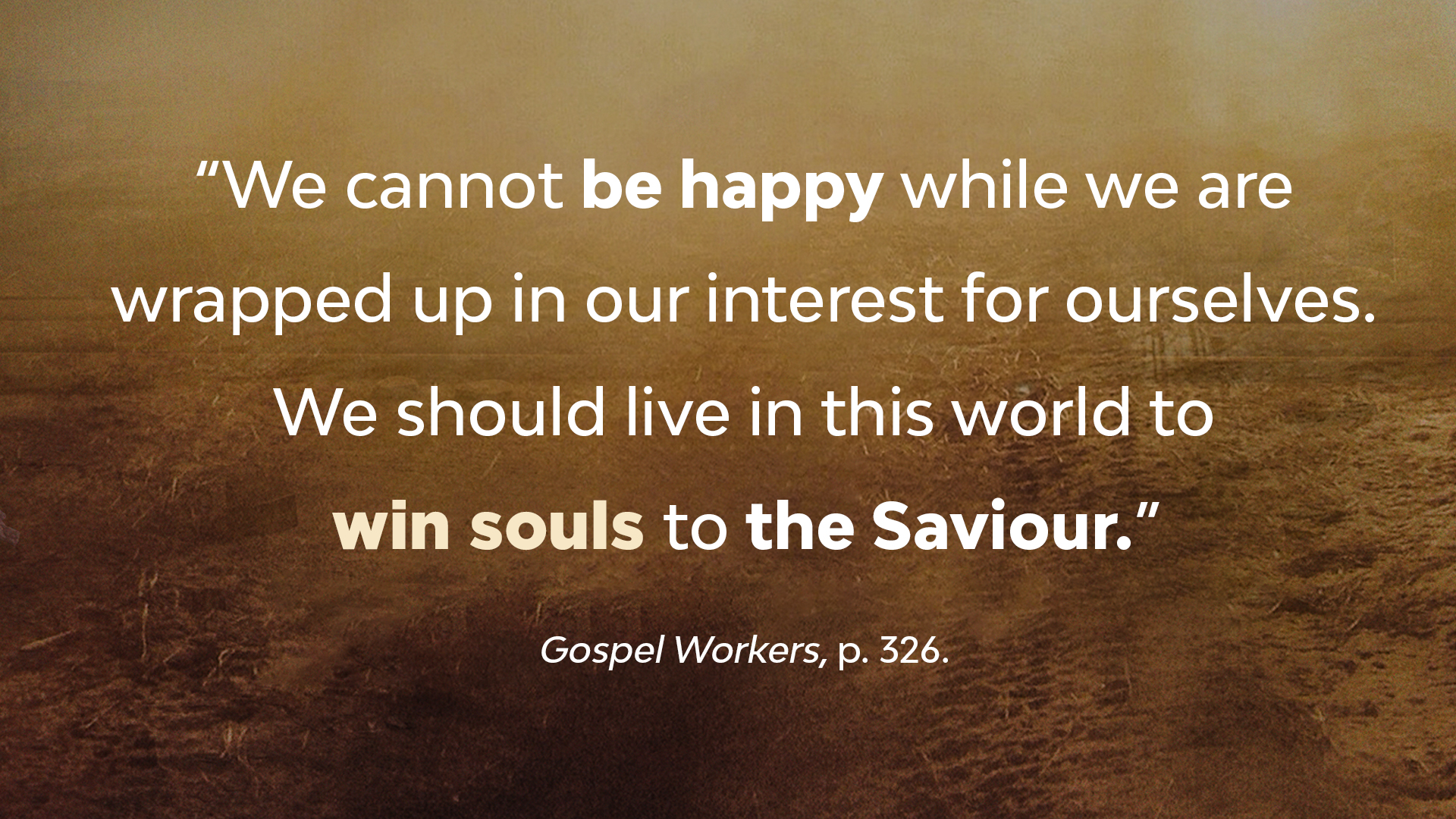 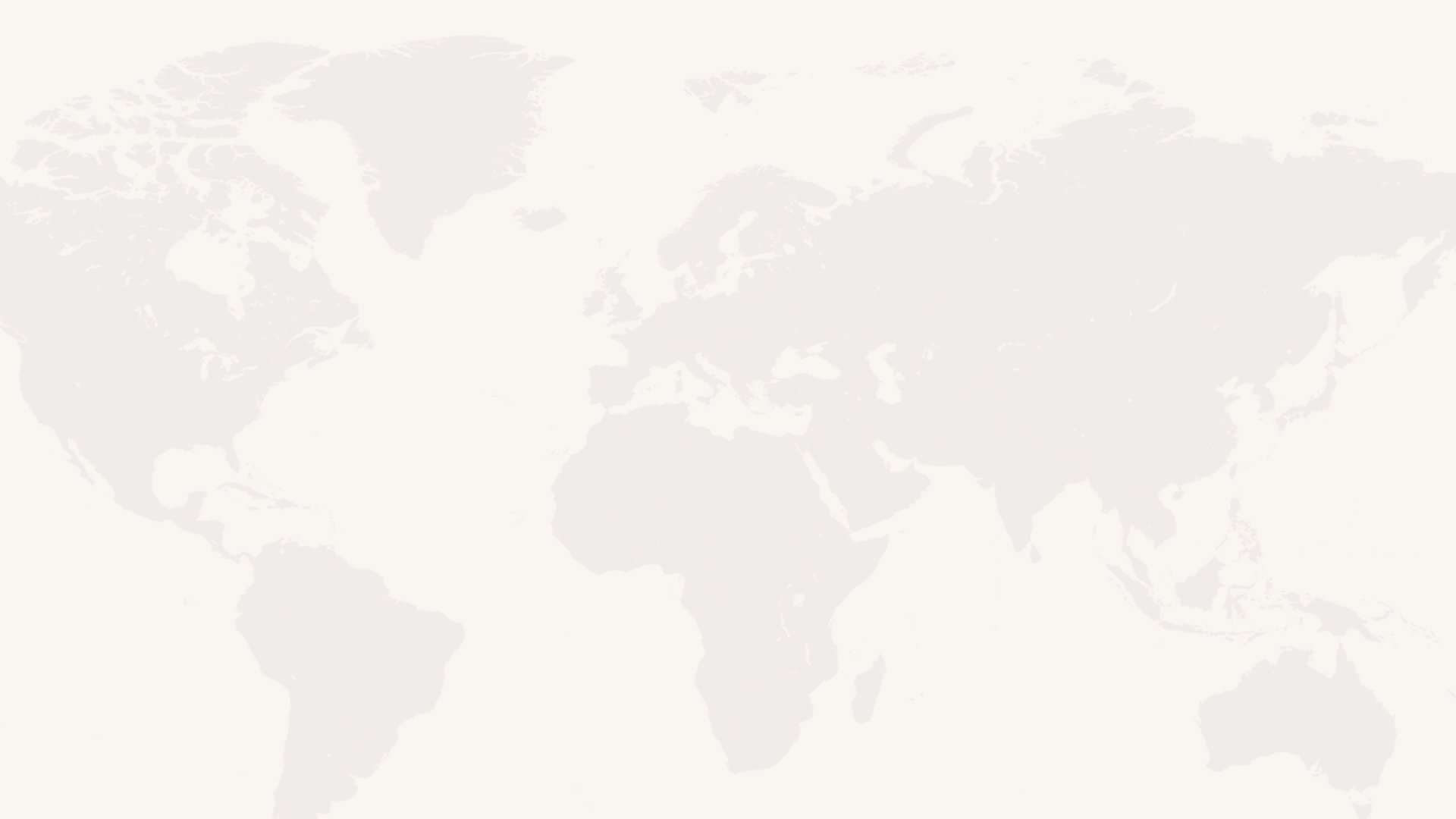 Метод Христа
Шаг 1: Стать друзьями
Шаг 2: Провозгласить весть Евангелия
«Пойдёмте со Мной, и Я сделаю вас ловцами душ человеческих».
Марка 1:17
«Всеми силами готовил Он их к самостоятельной работе…»
Деяния апостолов, с. 32
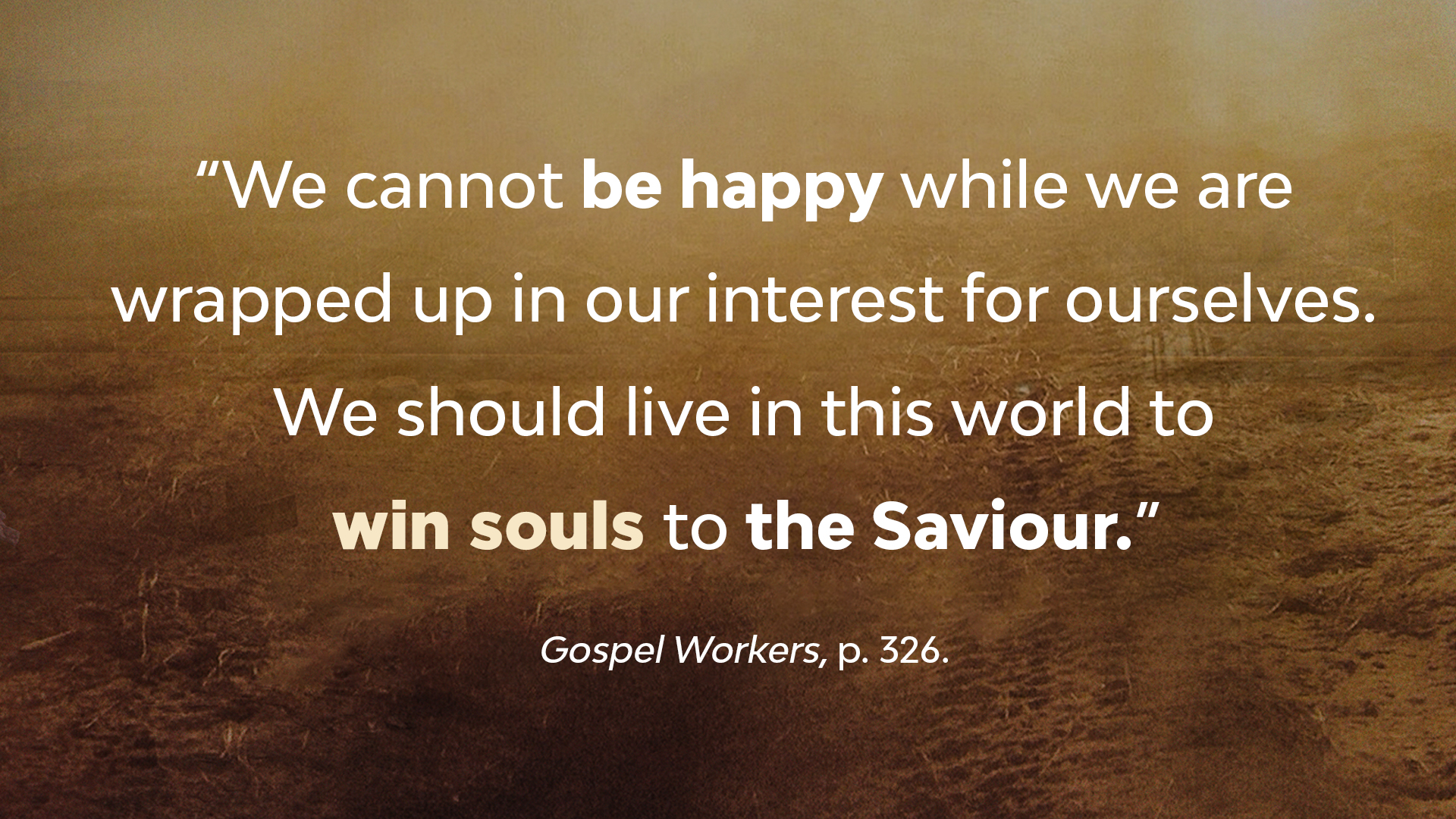 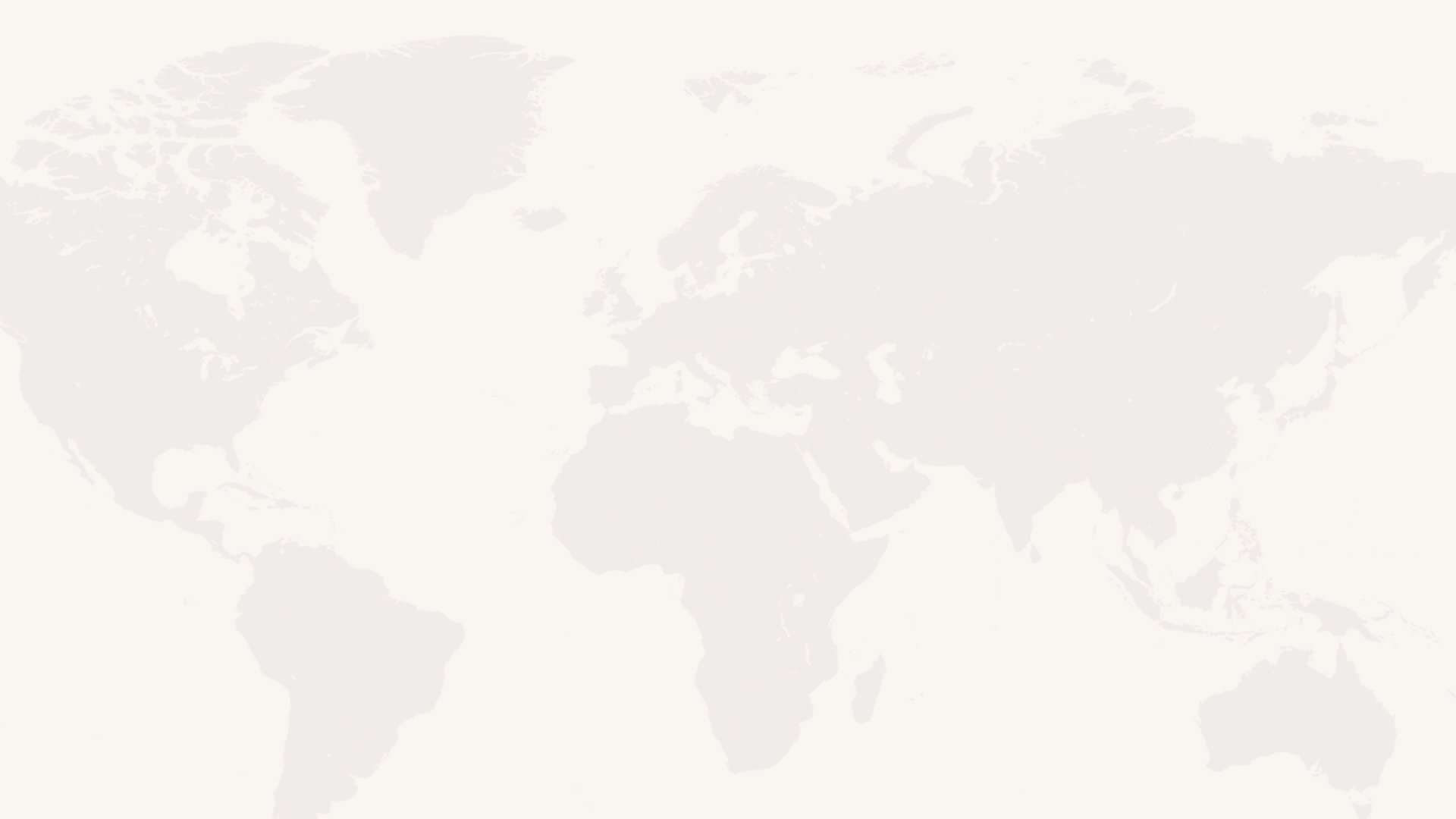 Метод Христа
Шаг 1: Стать друзьями

Шаг 2: Проповедовать

Шаг 3: Обучать
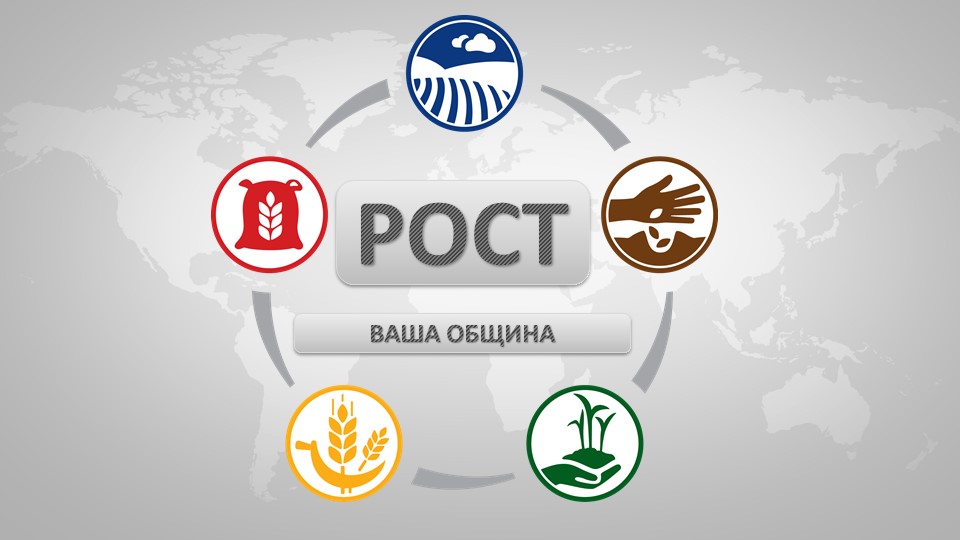 [Speaker Notes: Лк. 10:2… И сказал им: жатвы много, а делателей мало; итак, молите Господина жатвы, чтобы выслал делателей на жатву Свою.]
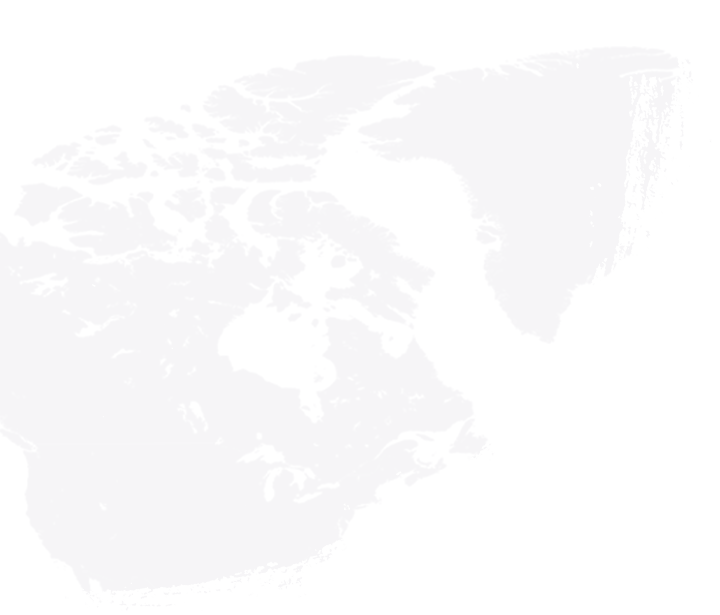 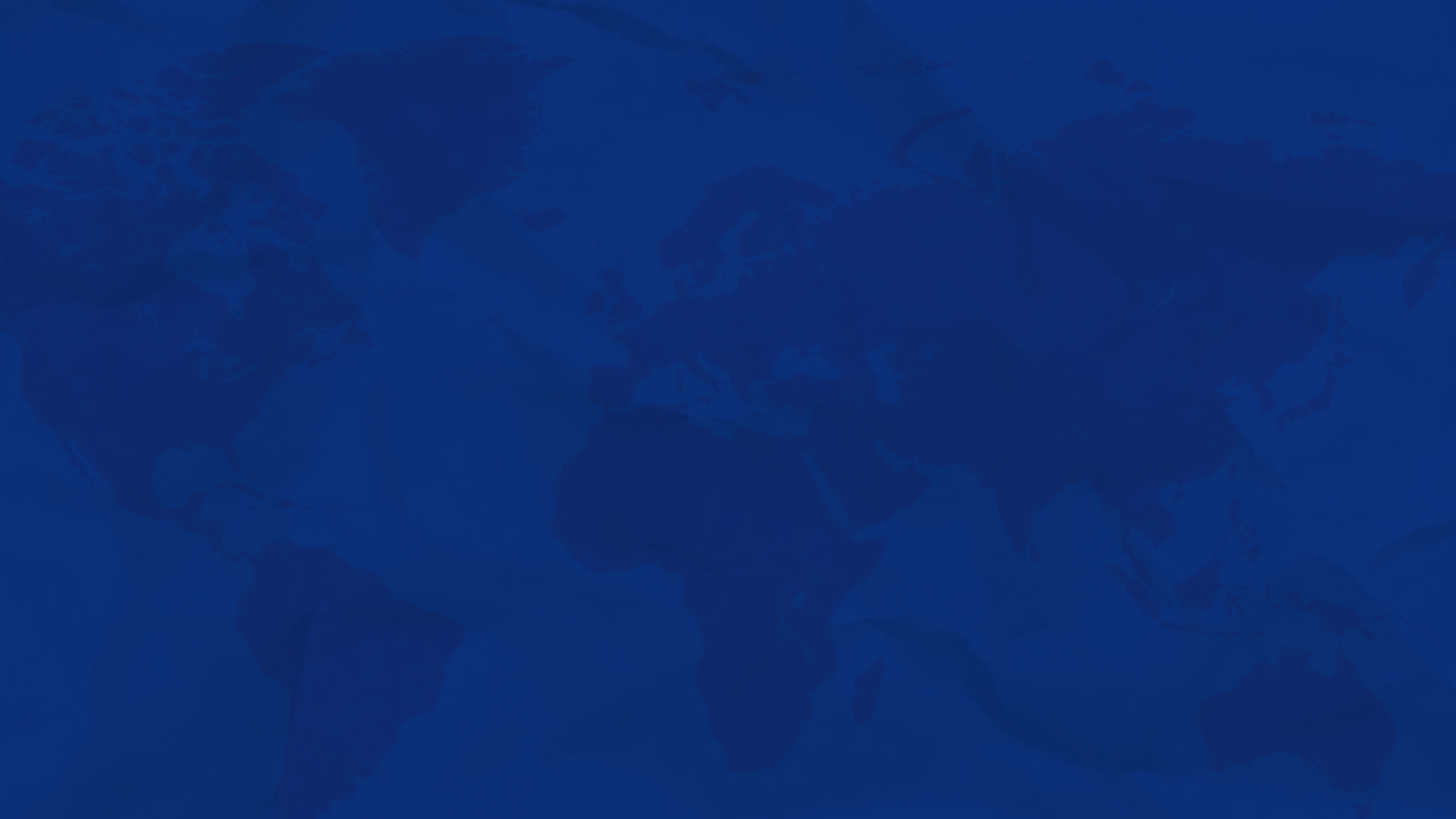 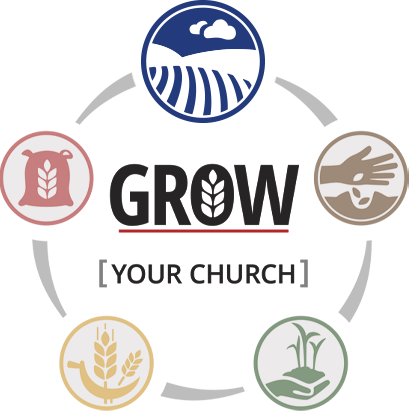 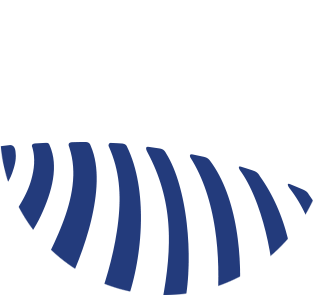 Подготовка почвы в сердце
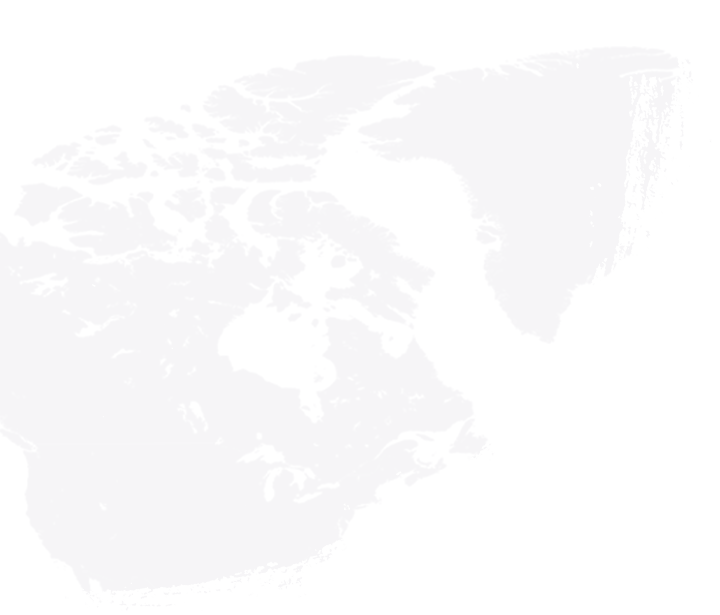 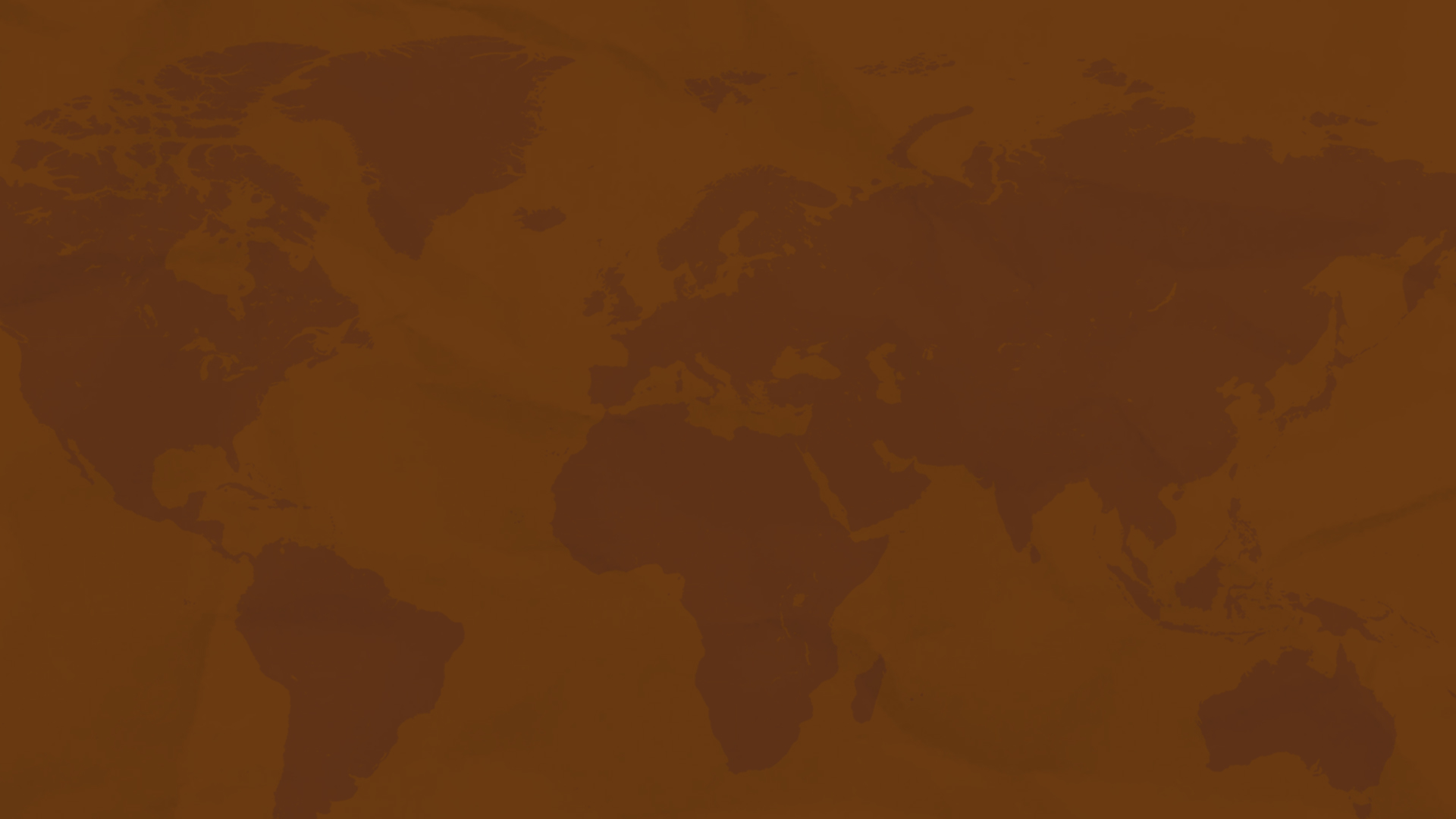 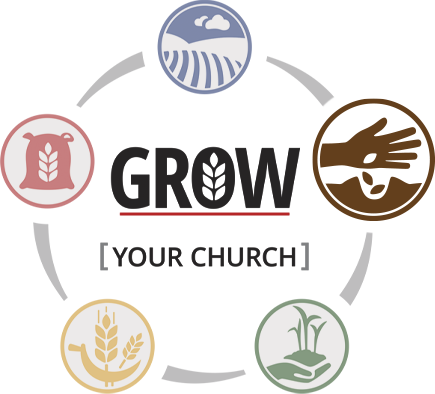 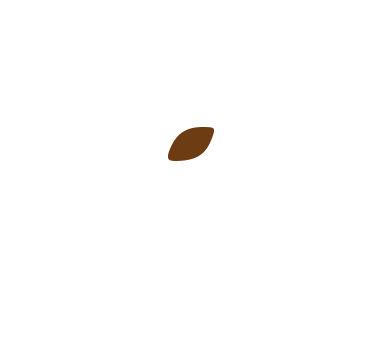 Сеяние семян правды
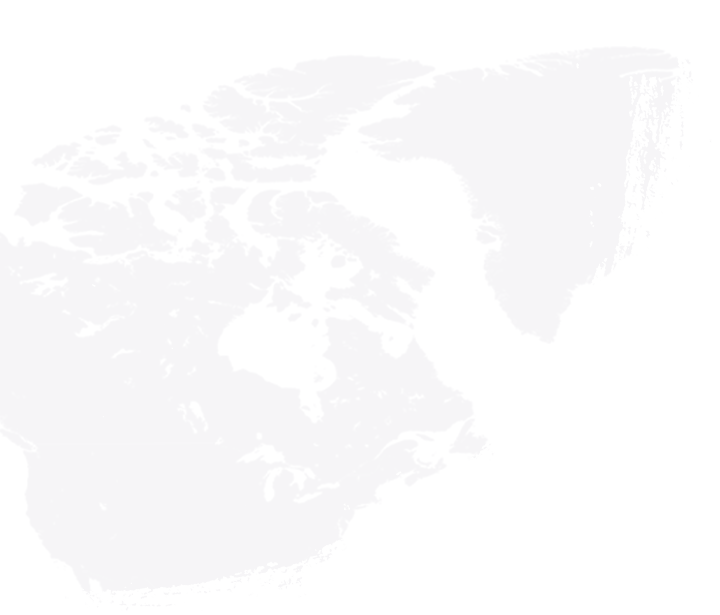 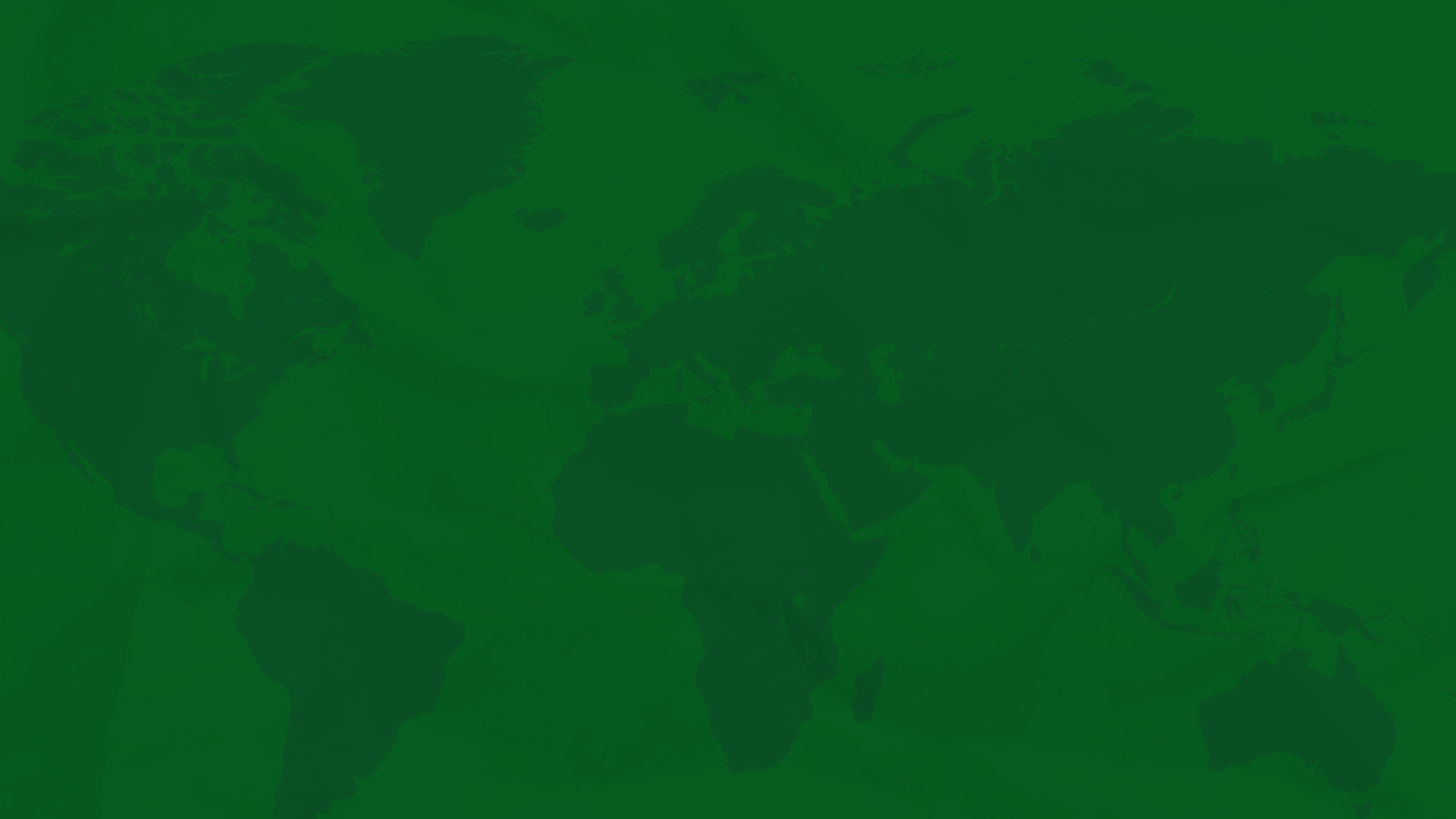 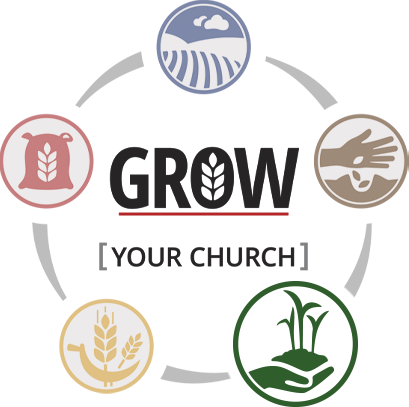 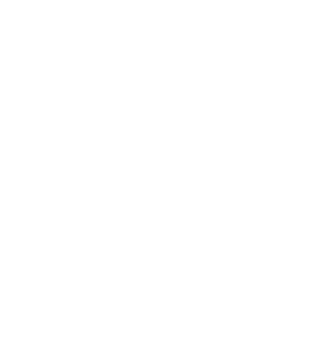 Взращивание
духовных интересов
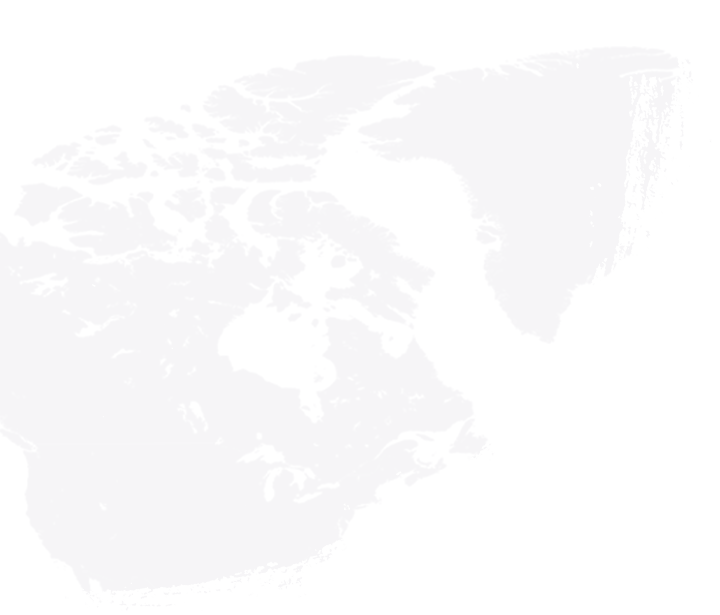 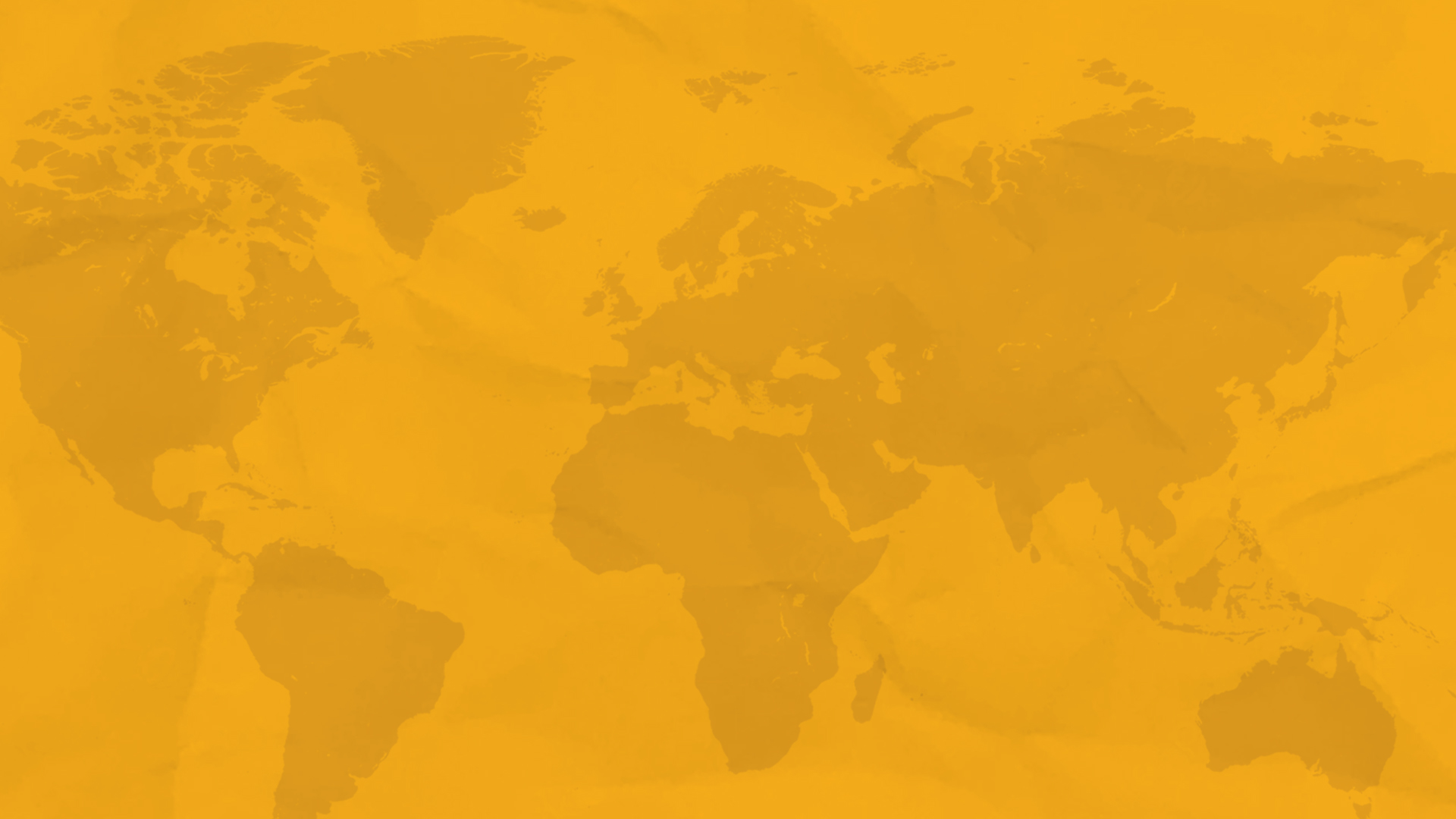 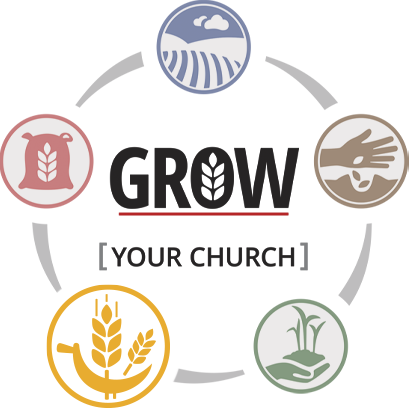 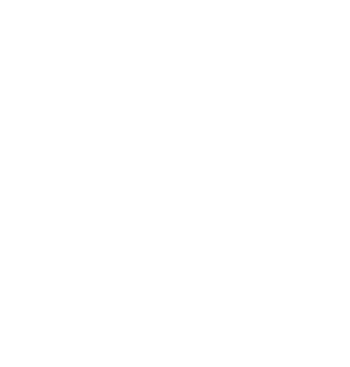 Жатва
для Христа
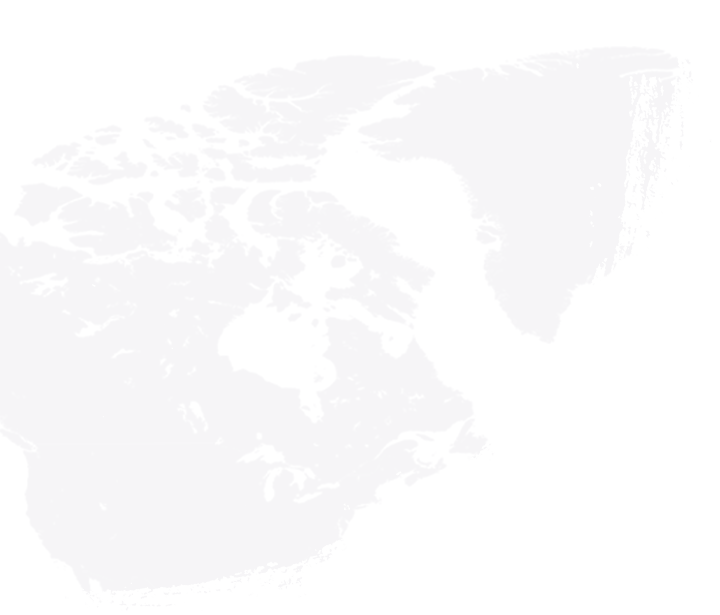 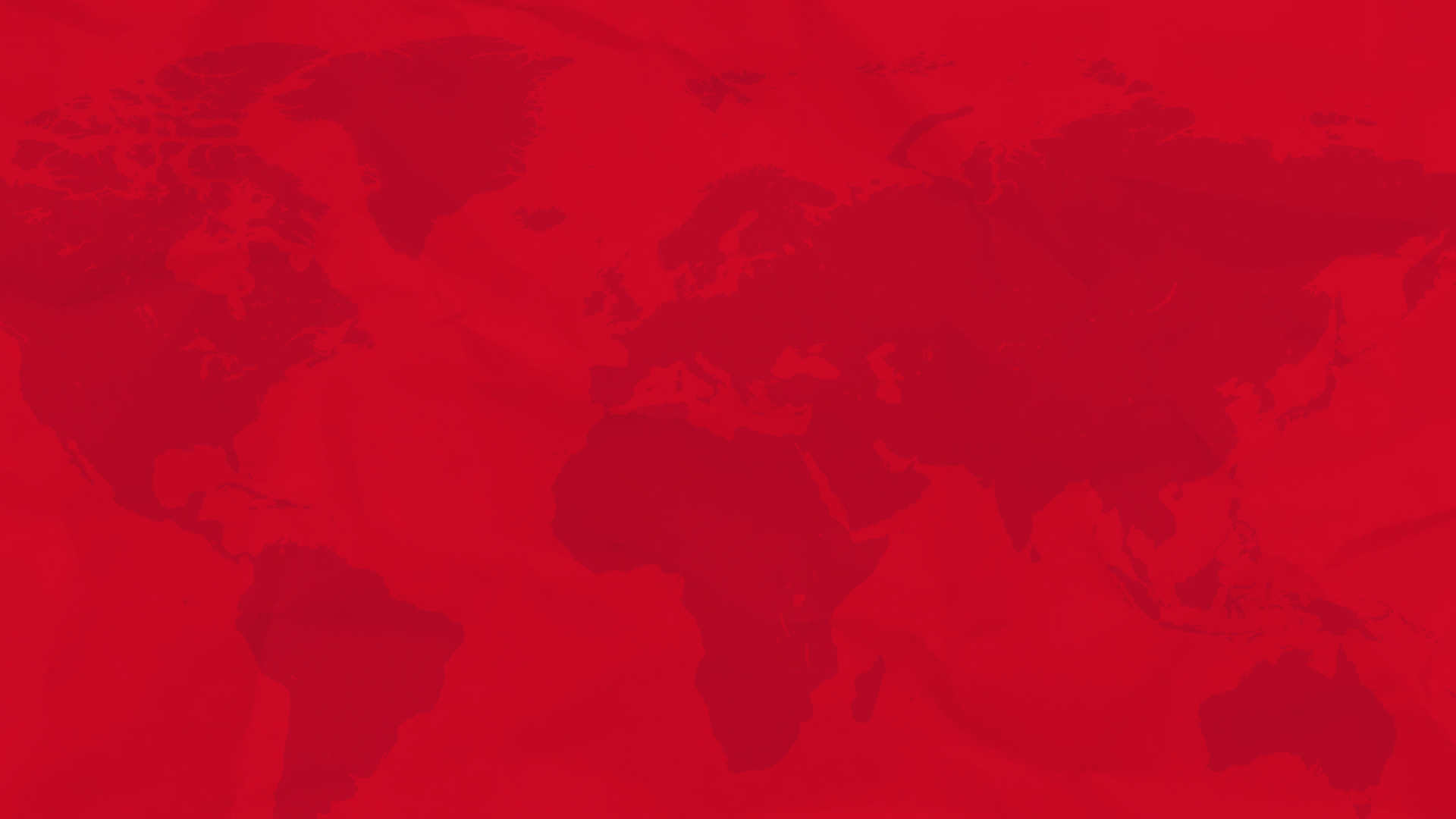 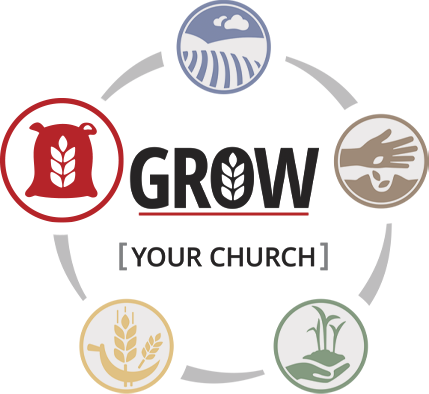 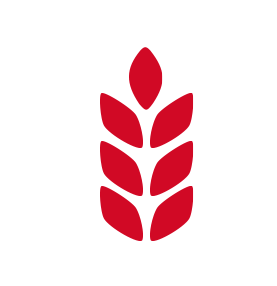 Сохранение
урожая посредством постоянного ученичества
Метод Христа
РОСТ
Стать 
друзьями
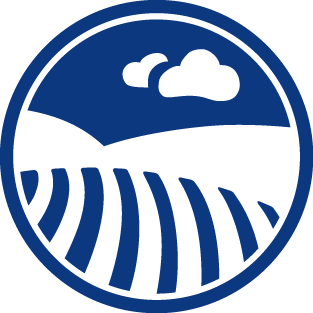 Шаг 1: 


Шаг 2:


Шаг 3:
Подготовка почвы
Сеяние
Взращивание
Жатва
Сохранение
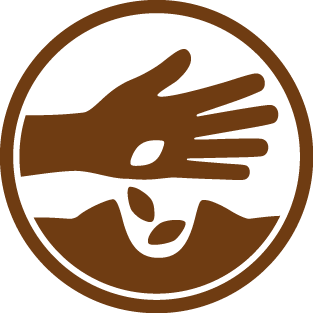 Провозгласить 
весть 
Евангелия
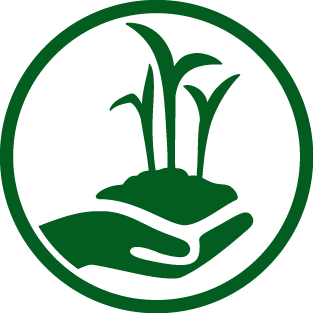 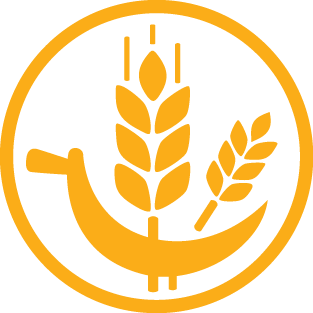 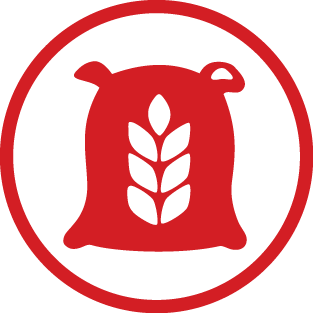 Обучить
Основа метода Христа заключается 
в личном служении.
«Лишь метод Христа принесет подлинный успех в проповеди людям Божьей истины... . . Необходимо приблизиться к людям личными усилиями».
Служение исцеления, с.143
«Он приближался к тем, которых желал достичь».
Служители Евангелия, с. 194
Господь хочет, чтобы Его слово благодати было донесено до каждой души.
В значительной степени это служение должно осуществляться личной работой. Таков был метод Христа.
Наглядные уроки Христа, с. 229
Личное служение гораздо важнее 
больших собраний.
Ваше служение может принести больше пользы, чем большие собрания, где недостает индивидуальной работы с людьми. Когда то и другое сочетается с благословением Божьим, работа будет совершаться более успешно и тщательно. Но если перед нами встает выбор — либо то, либо другое, то предпочтение следует отдать индивидуальной работе, заключающейся в изучении Писания.
Ревью энд Геральд, 13 марта 1888 г.
Метод Христа - меньше проповедовать и больше учить.
«Самым важным является отнюдь не проповедование, но работа от дома к дому, размышления над Словом, объяснение Слова. Только те работники, которые следуют методам, преподанным Христом, будут завоевывать души для Него».
Служители Евангелия, с. 468
Нужно меньше проповедовать и больше учить.
… По мере приближения к концу я видела, что на этих собраниях будет меньше проповеди, но больше занятий по изучению Библии. 
… Этому методу Христос обучал Своих учеников.
Служители Евангелия, с. 407, 408
Посещение - самая успешная миссионерская работа, которую вы можете совершать.
«Вы завоюете сердца людей, если будете навещать их, беседовать и молиться с ними, сочувствовать им. Это самая значительная миссионерская работа, которую вы можете совершать».
Свидетельства для церкви, т. 9, с. 41
Служители должны обучить и научить членов церкви личному служению.
«Служители, проповедуйте истины, побуждающие слушателей лично трудиться для людей, еще живущих без Христа. Всячески поощряйте личные усилия».
Христианское служение, с. 69
«Наилучшая помощь, которую служители могут оказать членам церкви, это не чтение проповедей, а планирование работы для них».
Свидетельства для Церкви, т. 6, с. 49
Число новых служителей, а не крещений, является истинным показателем успеха.
«Если мы окажемся успешными в деле спасения душ, тогда уверовавшие будут использовать свои способности, чтобы представить истину другим людям».
Свидетельства для Церкви, т.9, с. 85
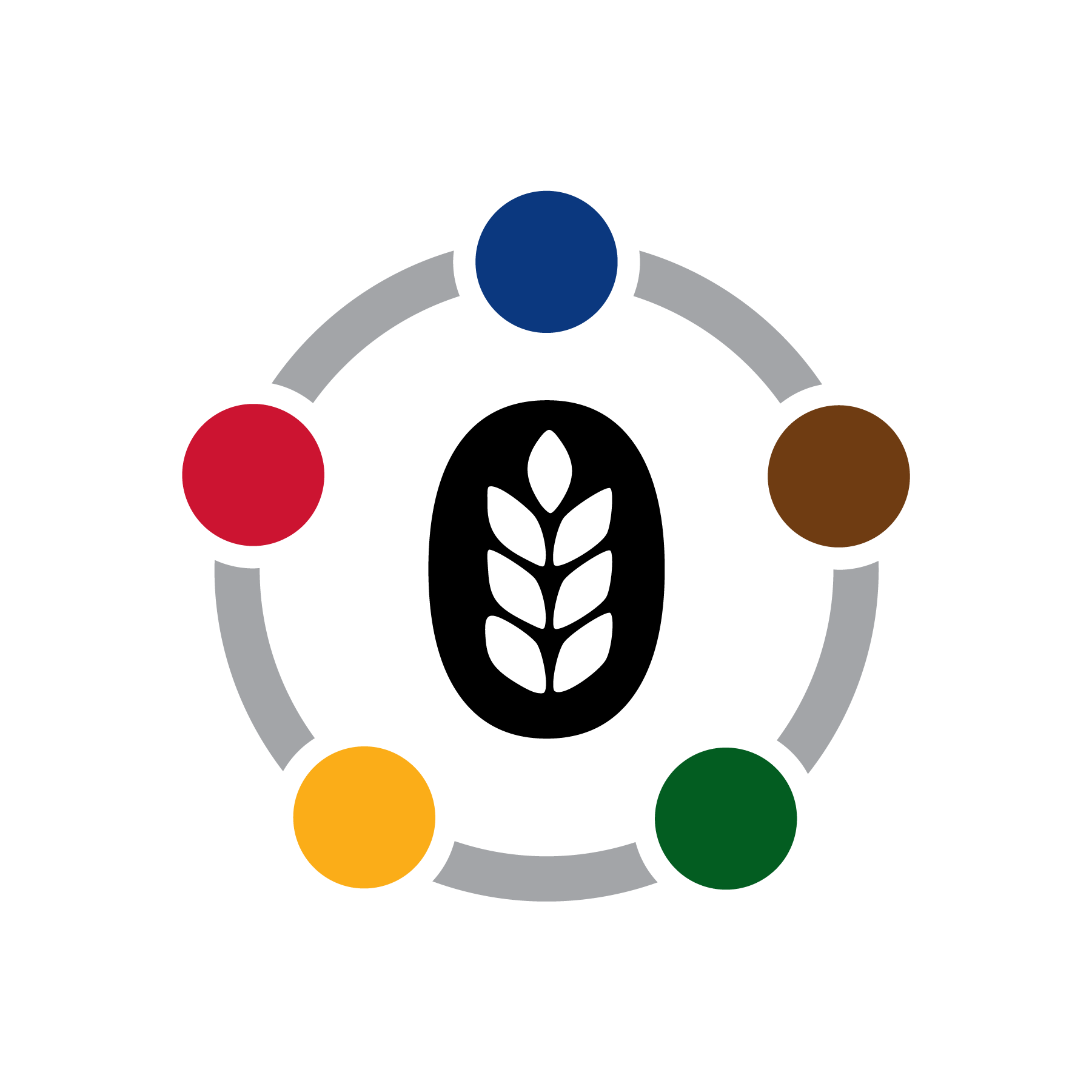 Основы личного служения
Ходатайственная молитва
Посещения
Приглашения
Библейские уроки
Субботняя школа
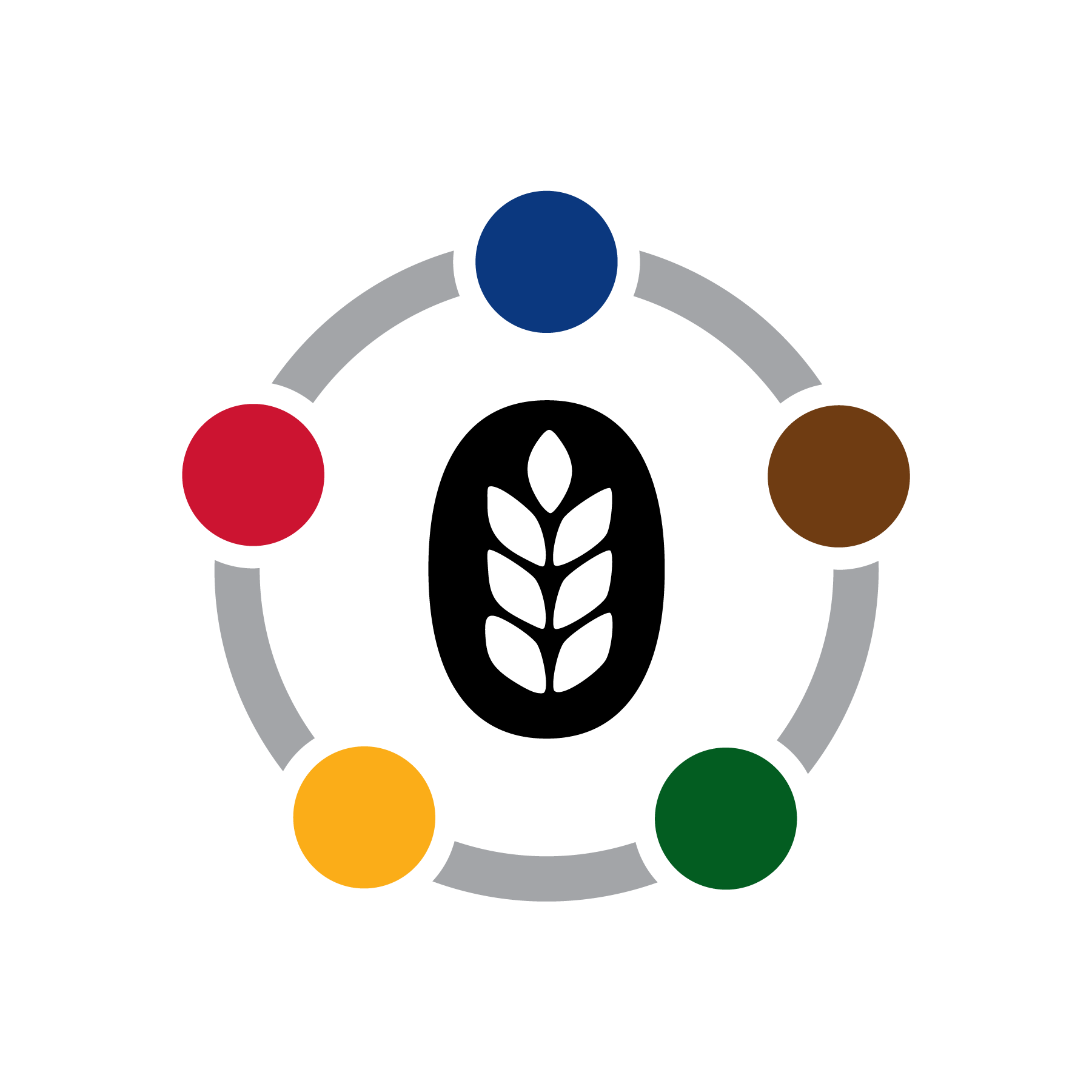 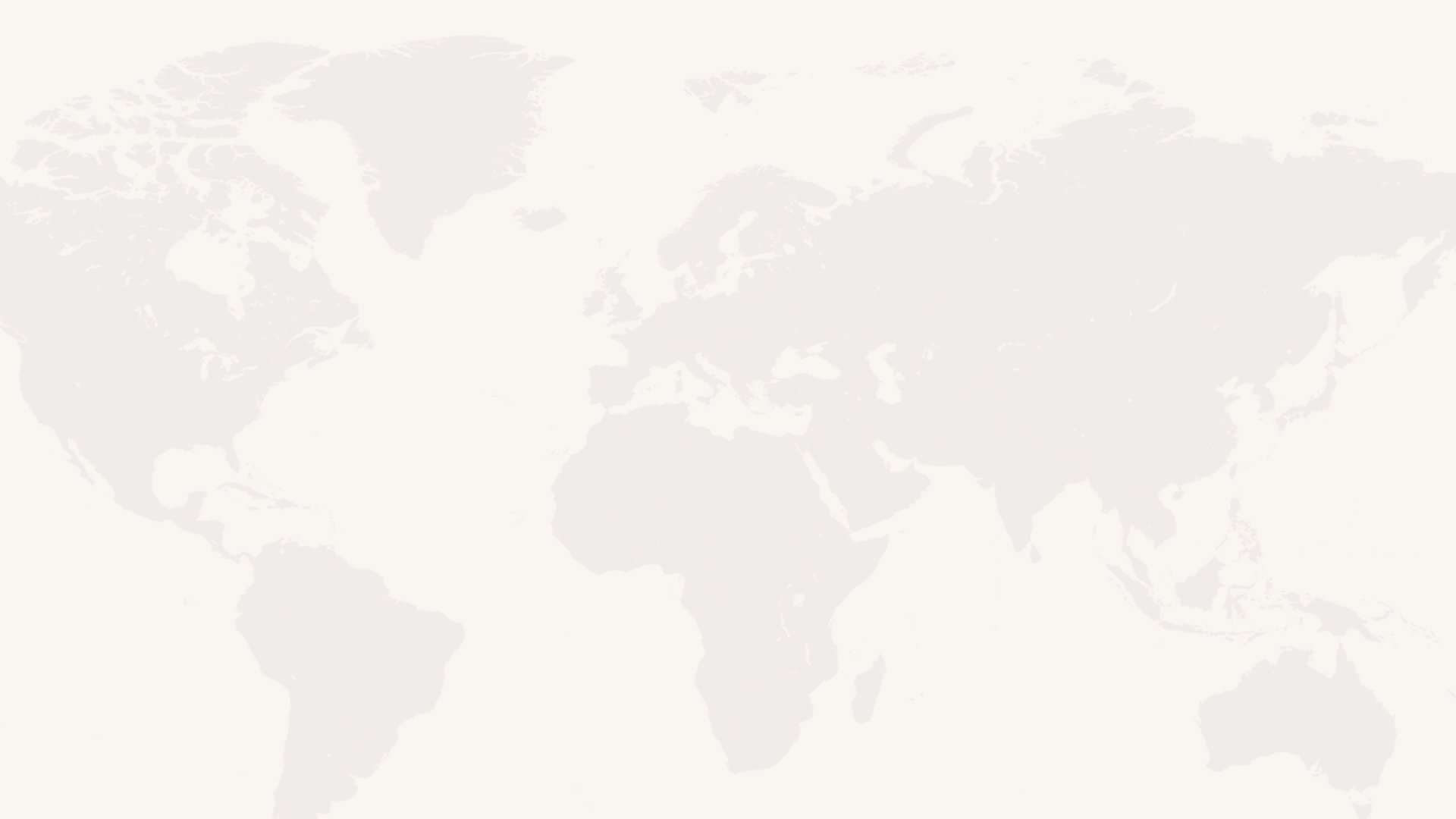 Основы церковного служения
Отдел здоровья/Служения, основанные на восполнении нужд
Литературное служение/Медиа-служение и приглашения
Проведение библейских уроков
Евангельские встречи
Служение ученичества для новых членов Церкви
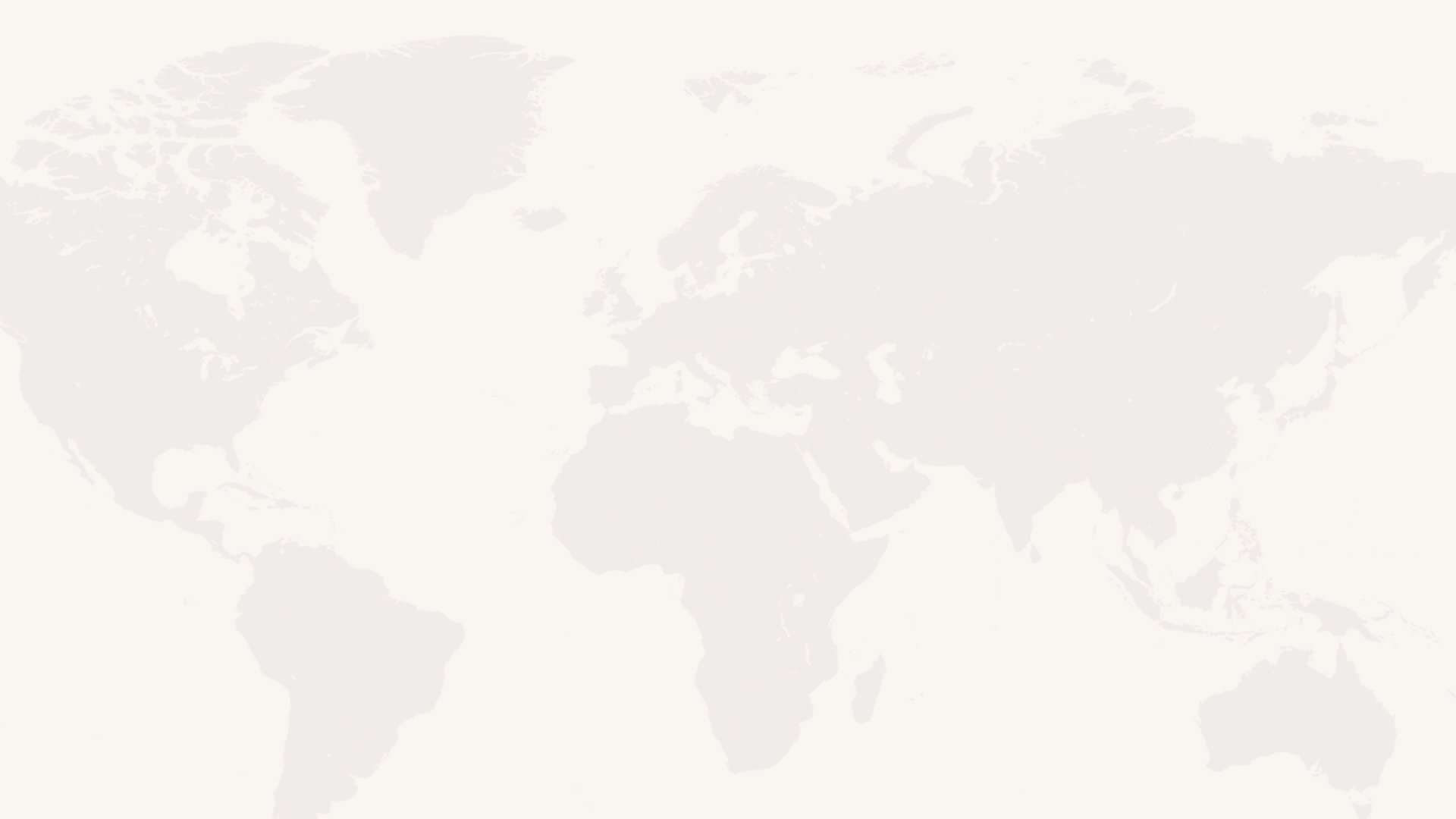 Потенциал роста местной Церкви
У каждой общины есть различные сильные и слабые стороны
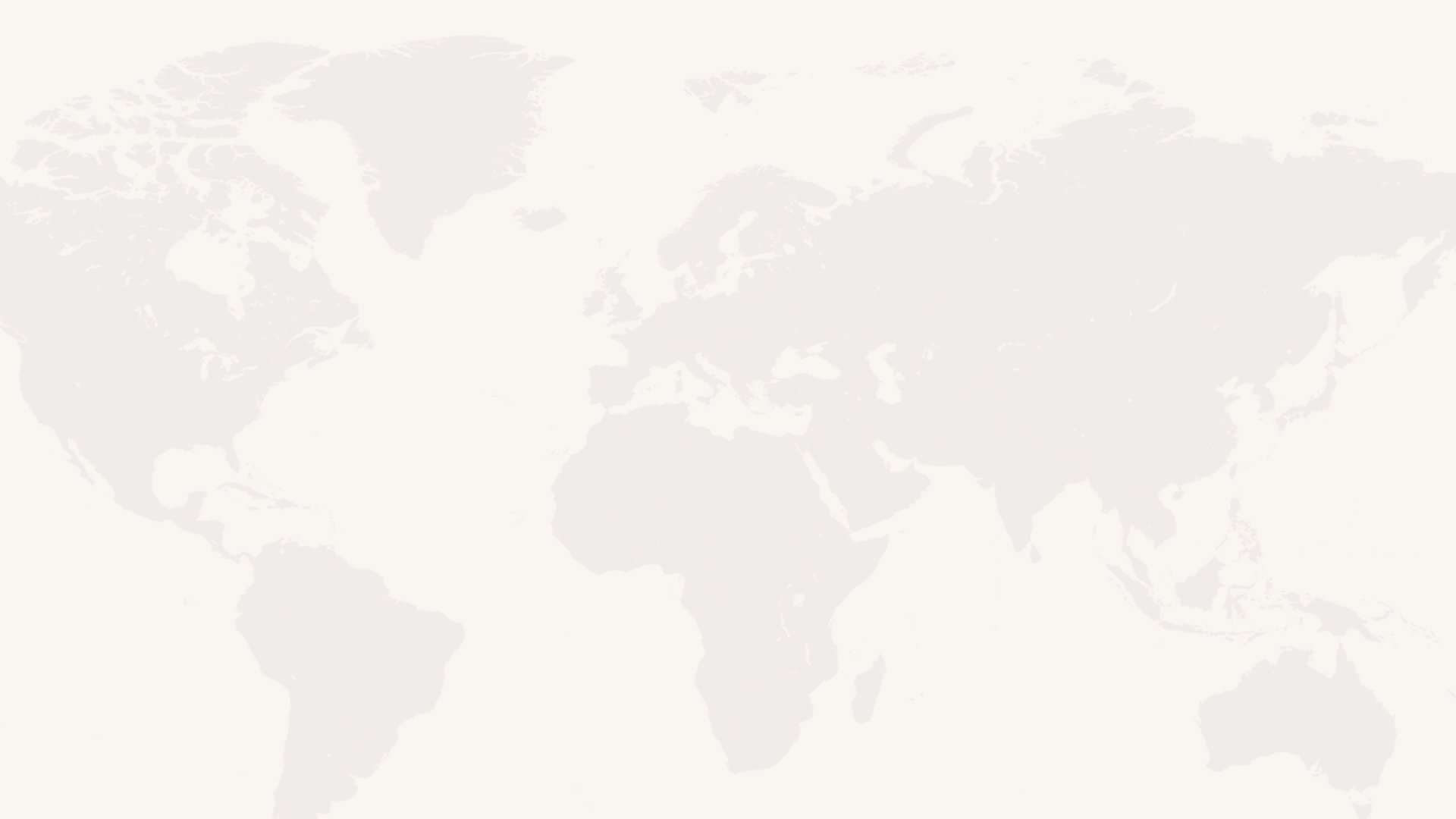 Потенциал роста местной Церкви
Нам следует оценить сильные и слабые стороны каждого этапа
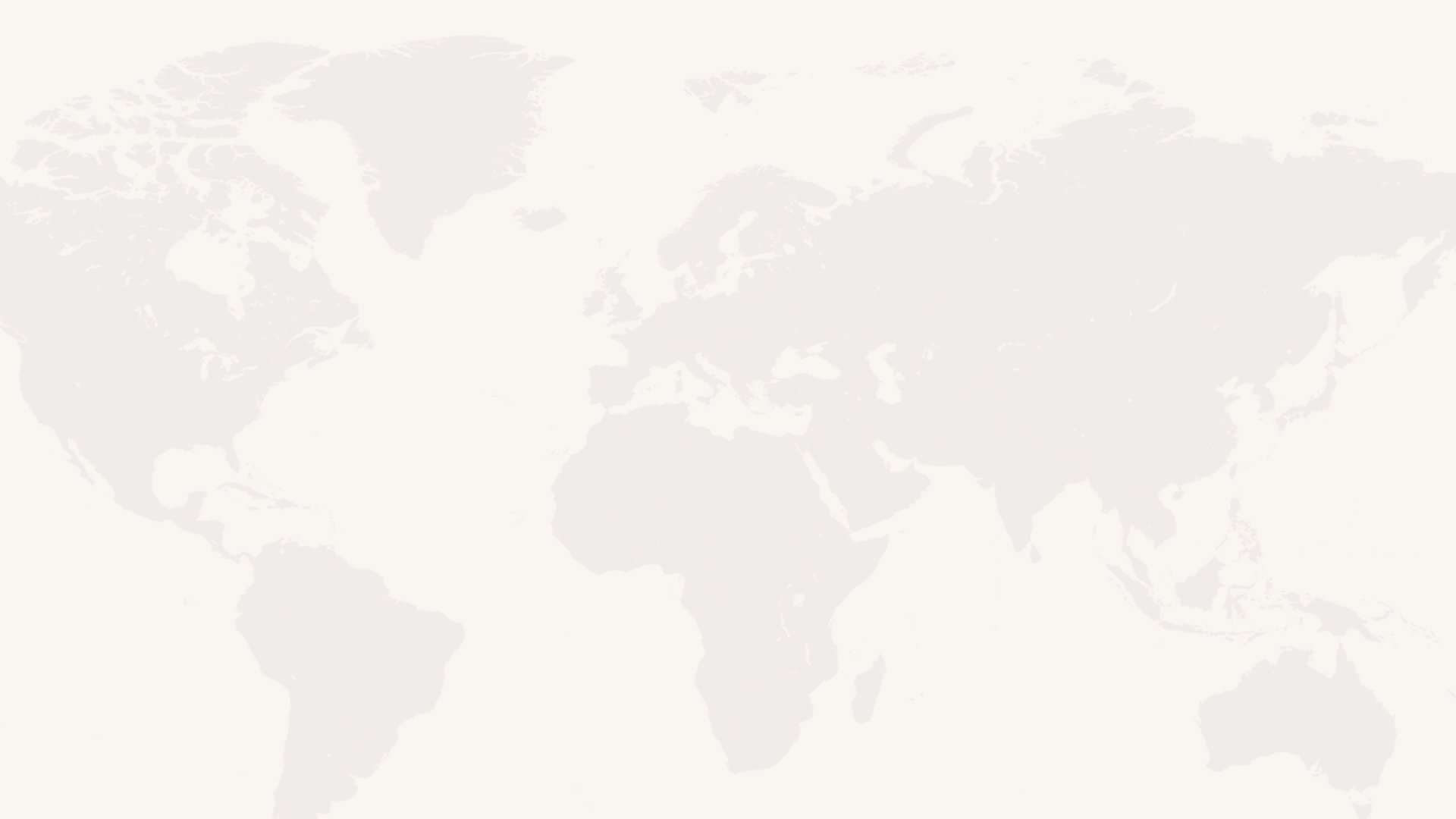 Потенциал роста местной Церкви
Мы не можем сосредоточиться на 1 или 2 областях и пренебречь другими
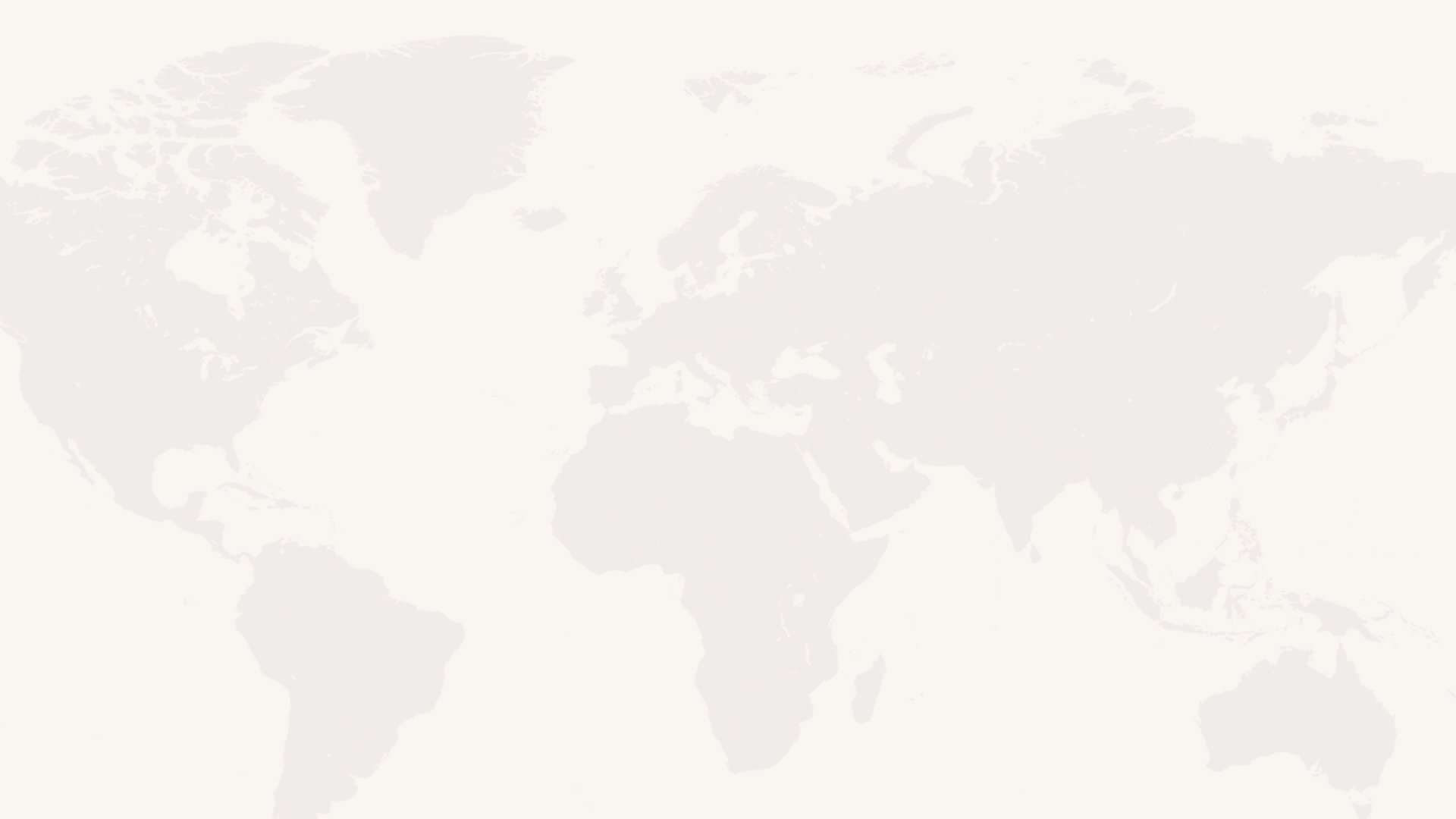 Потенциал роста местной Церкви
Это ограничивает рост Церкви
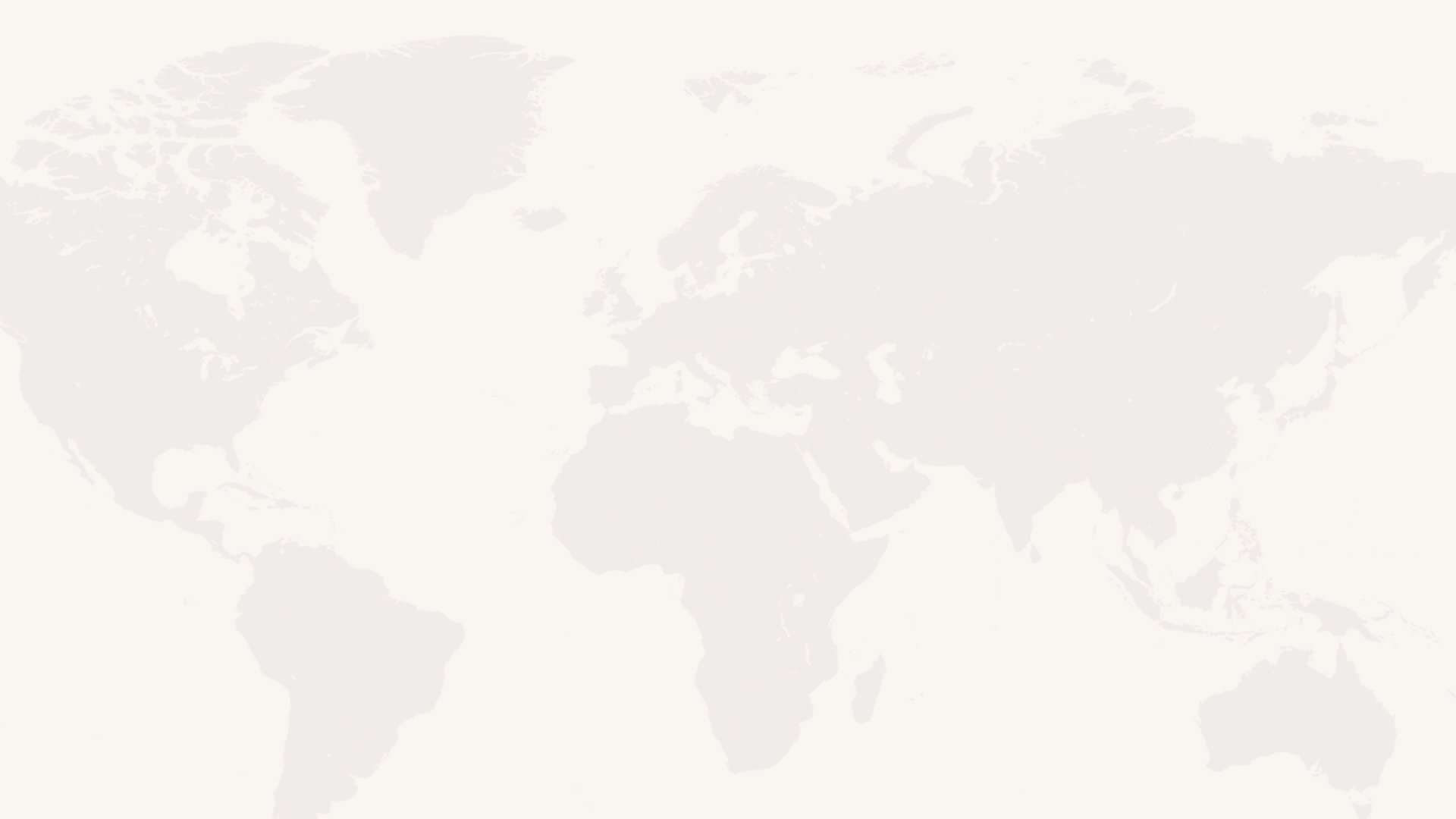 Потенциал роста местной Церкви
Мы должны усиливать каждый этап, всегда стремясь к…
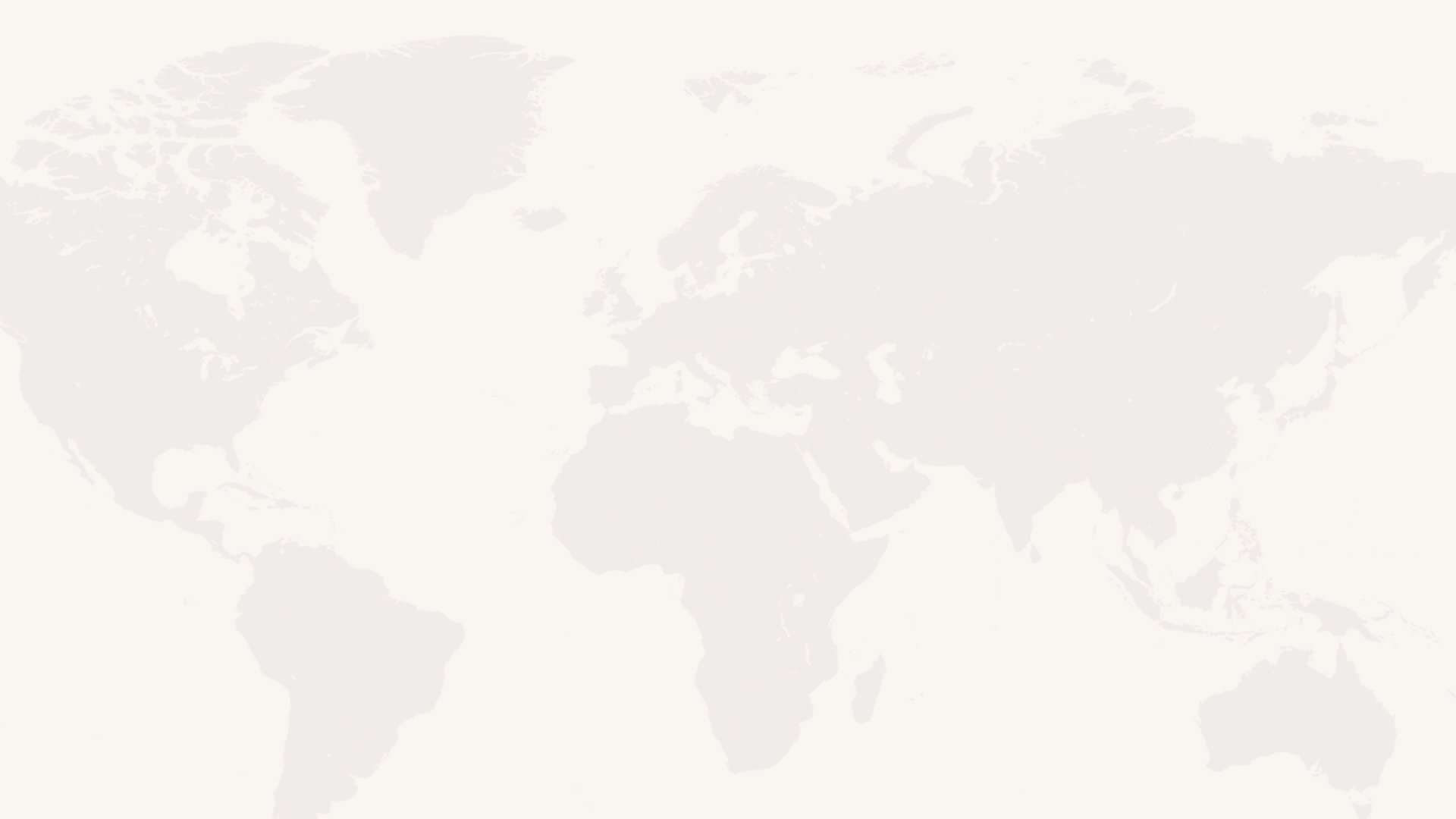 Потенциал роста местной Церкви
Полная вовлечённость членов Церкви
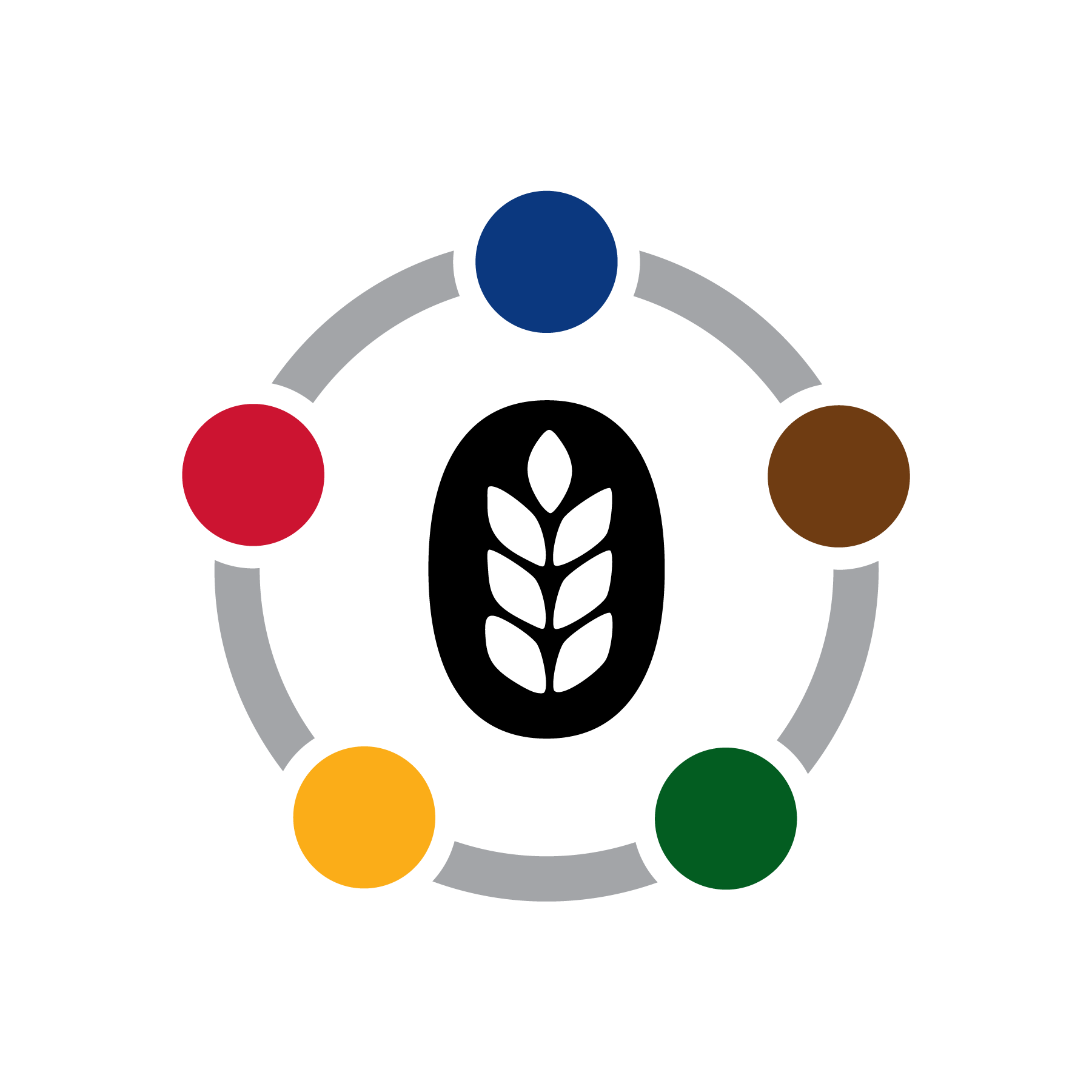 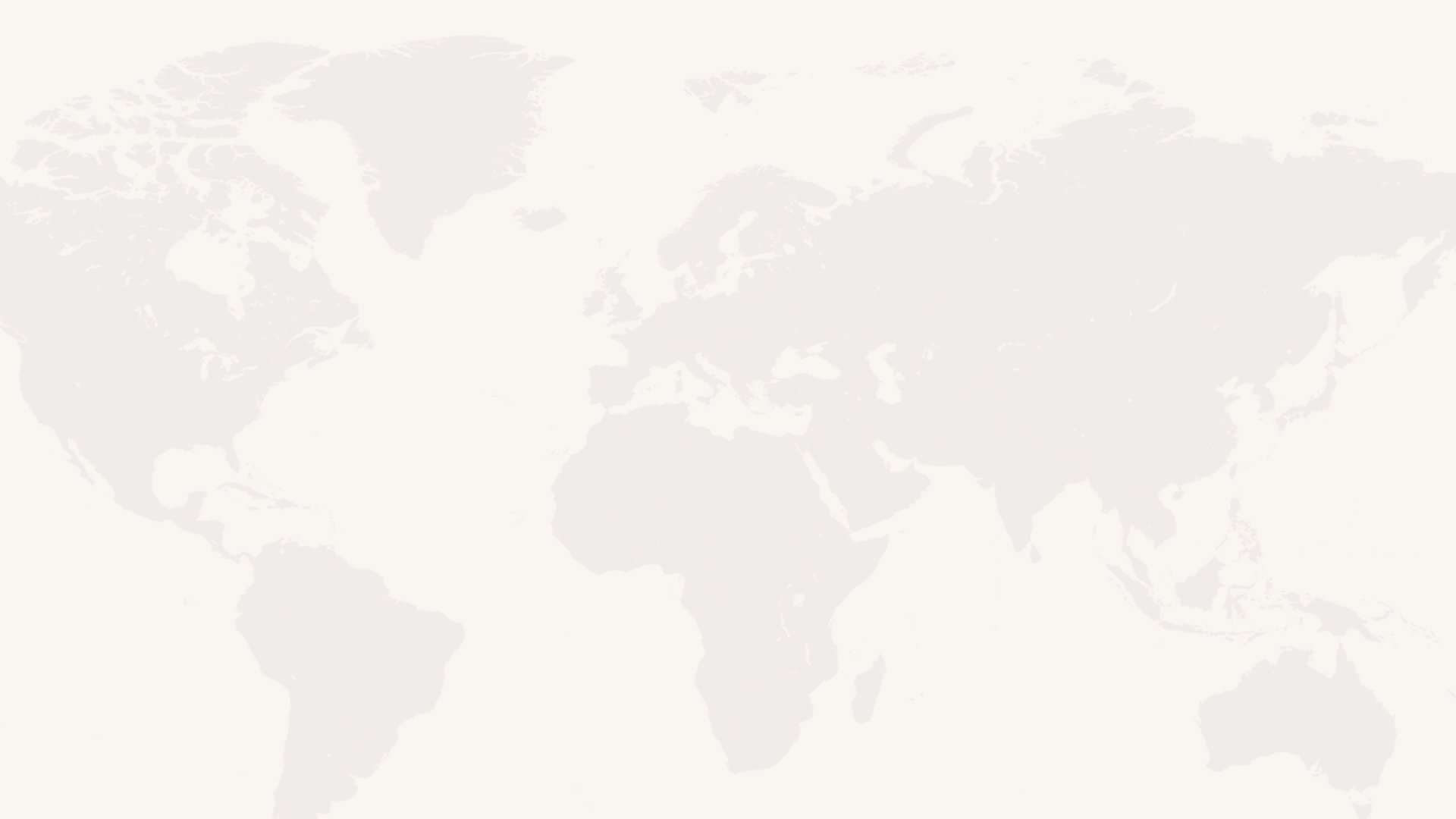 Вопрос
Если бы каждый член церкви был вовлечён в какой-либо вид личного служения, церковь бы росла?
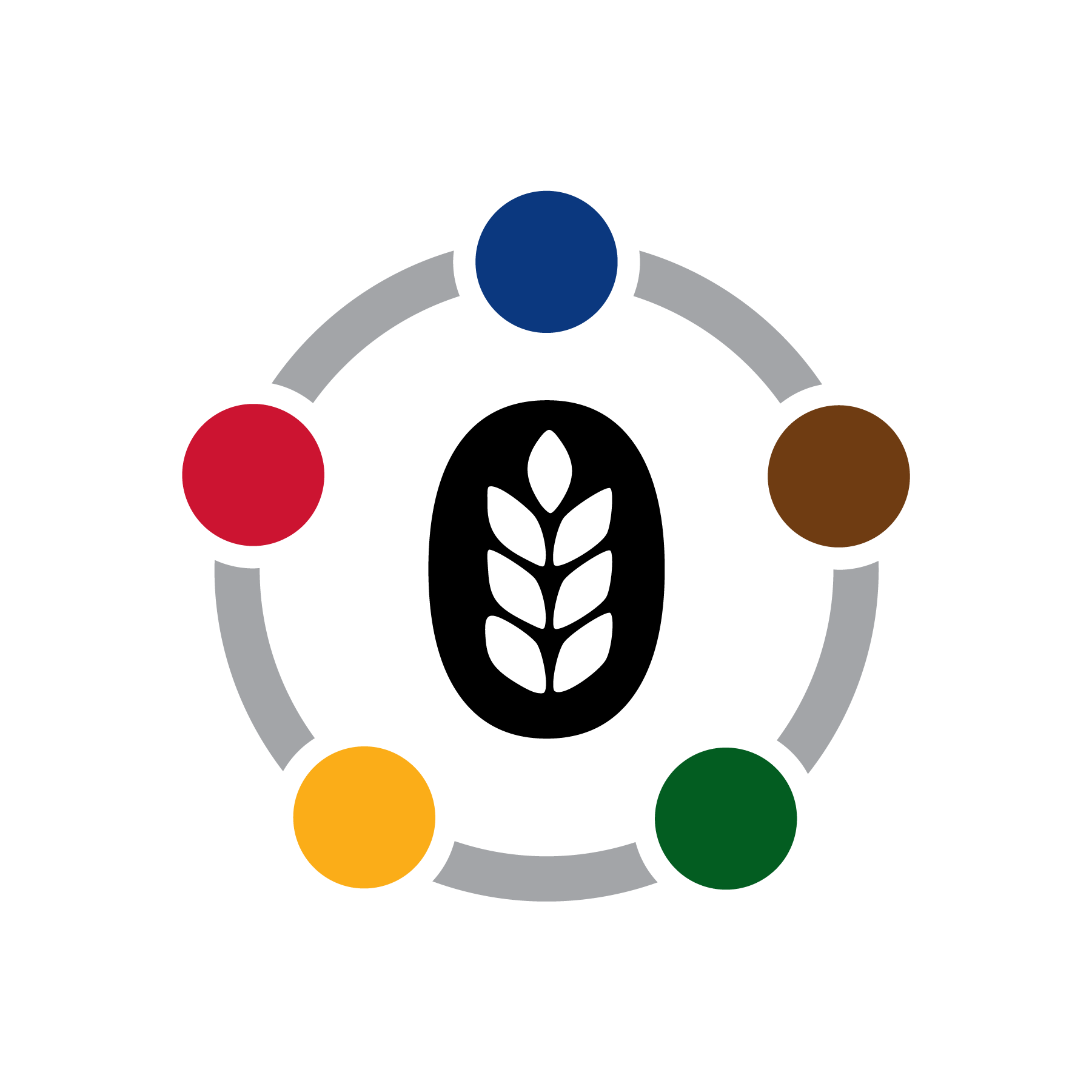 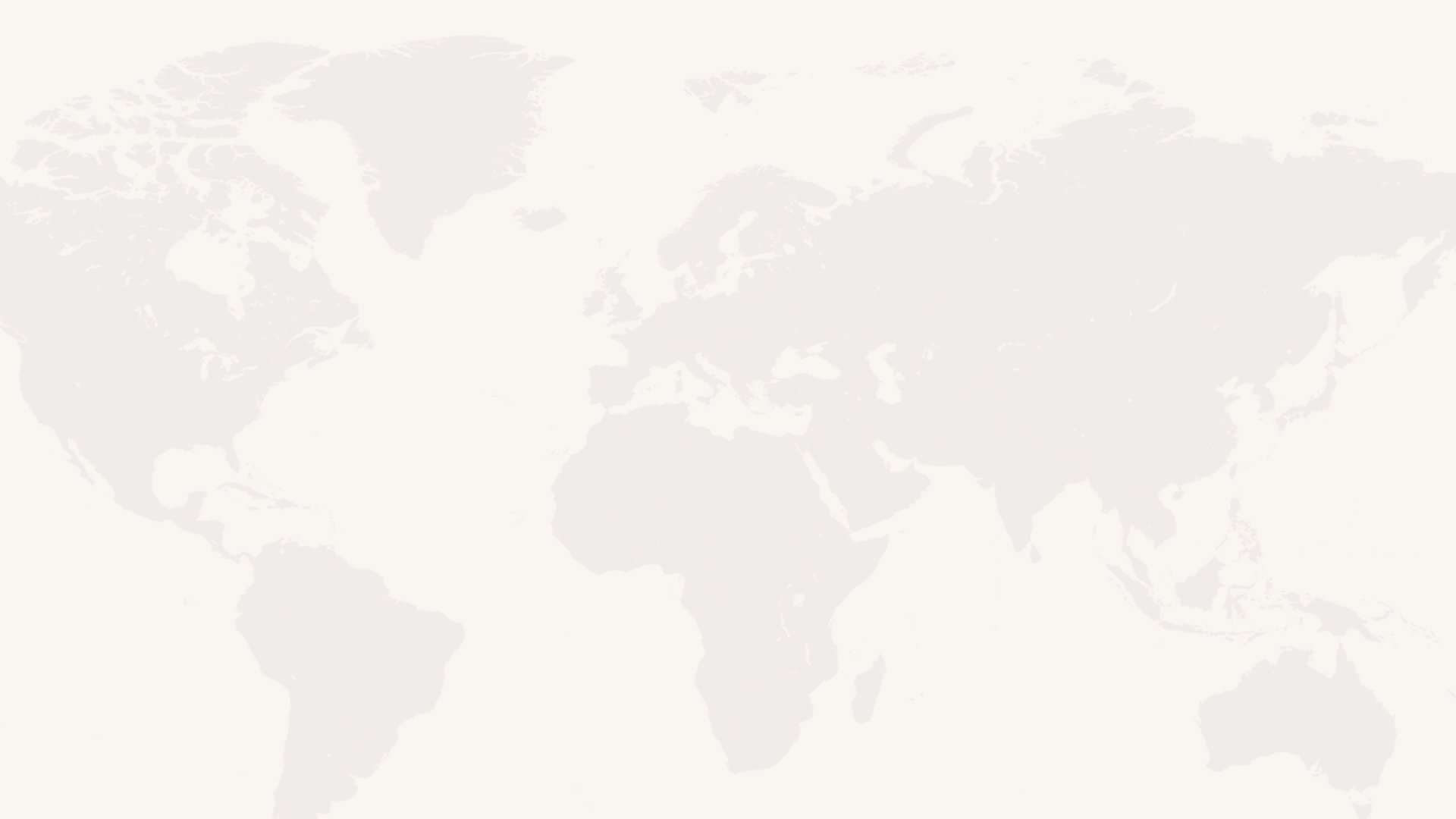 Вопрос
Если бы каждый член церкви был вовлечён в какой-либо вид личного служения, церковь бы росла?

Возможно.
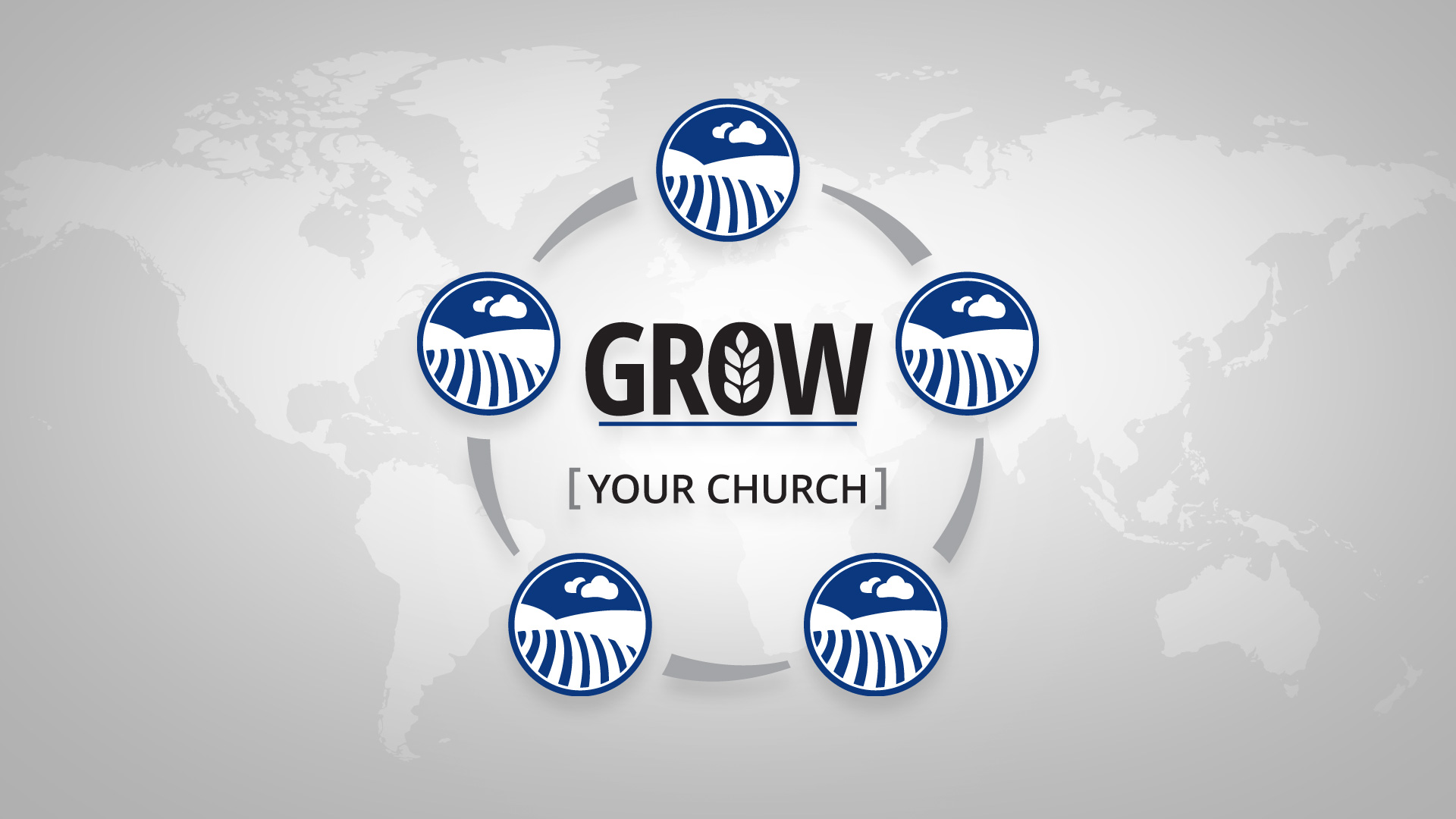 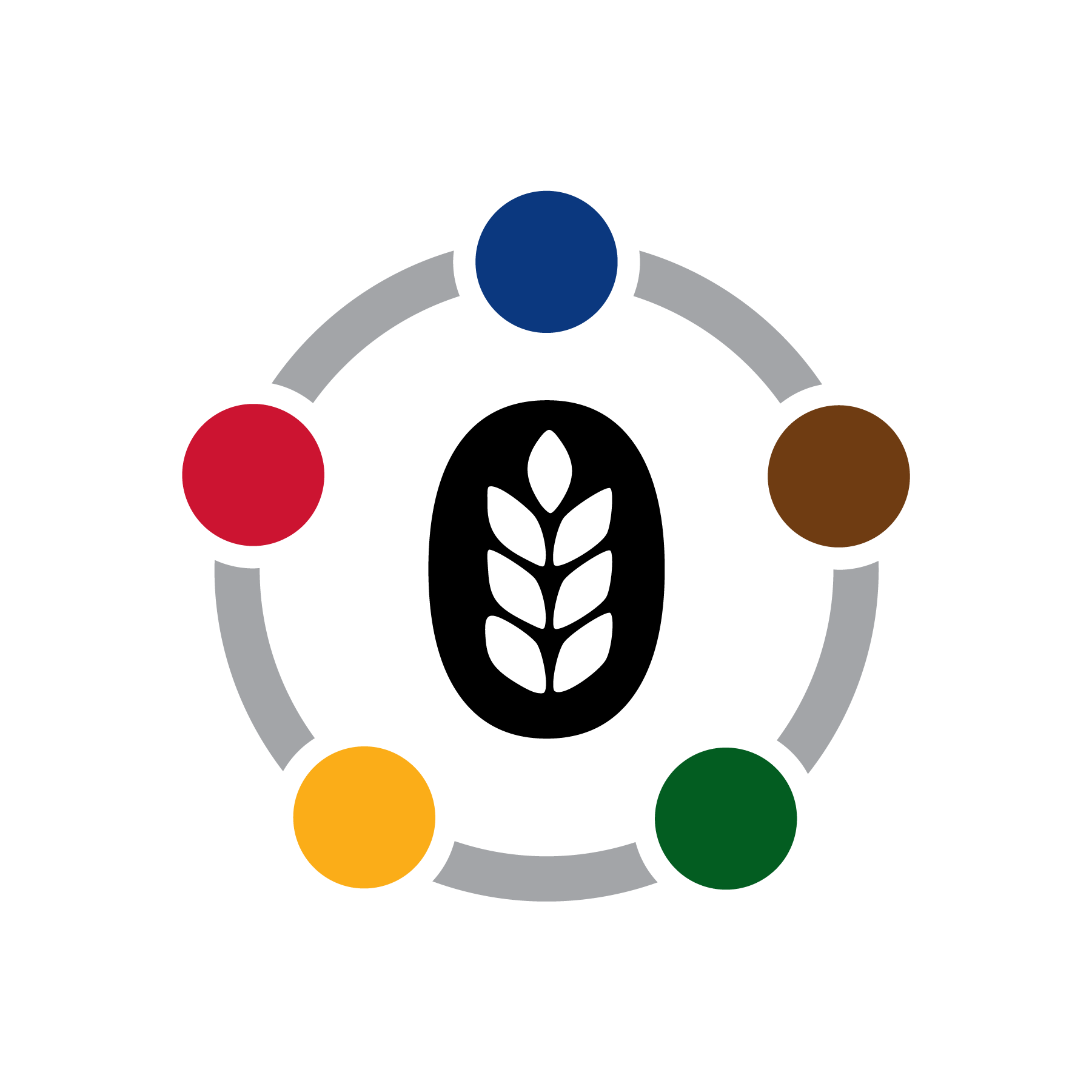 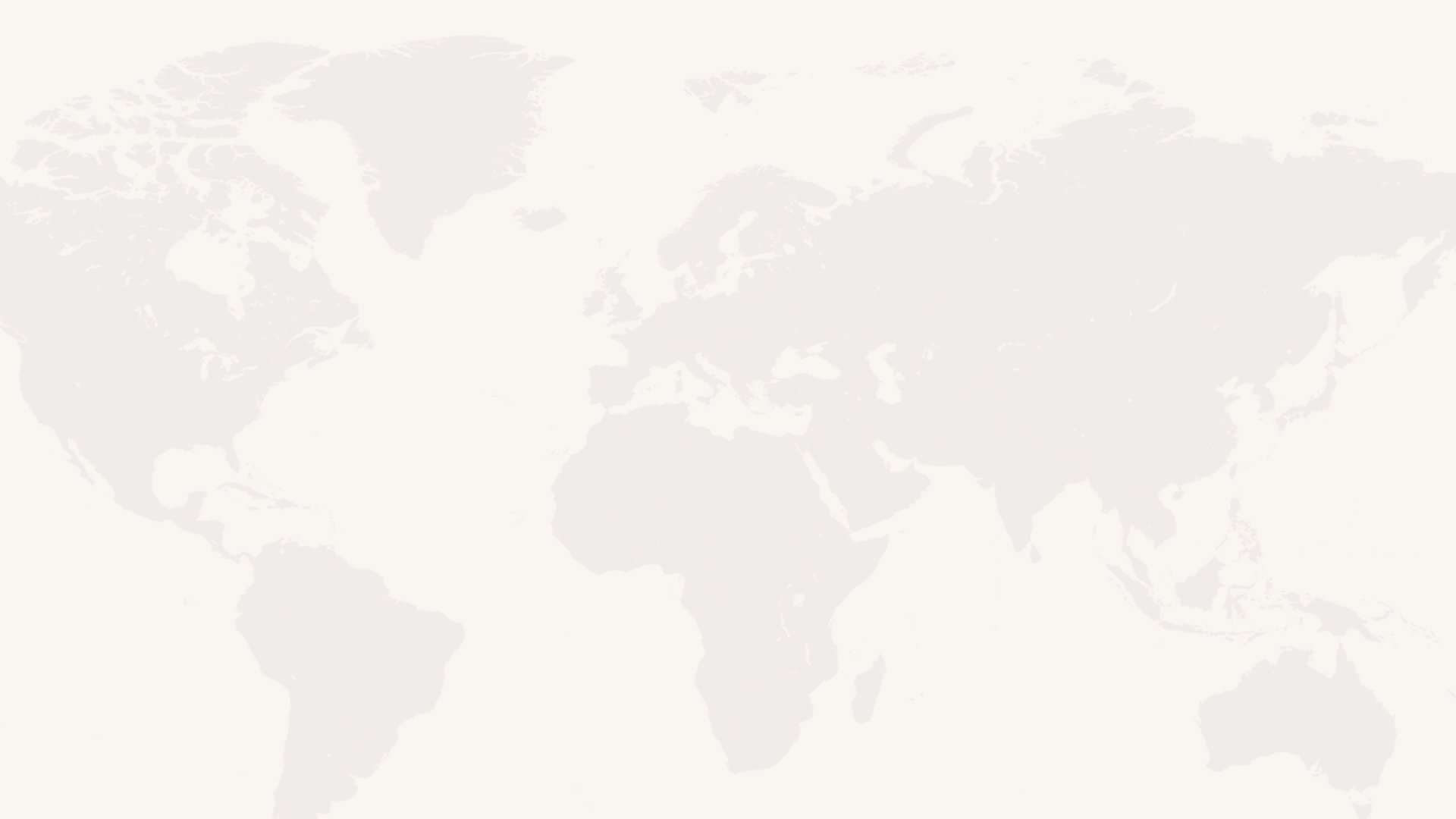 Определите области, 
где «нет роста»
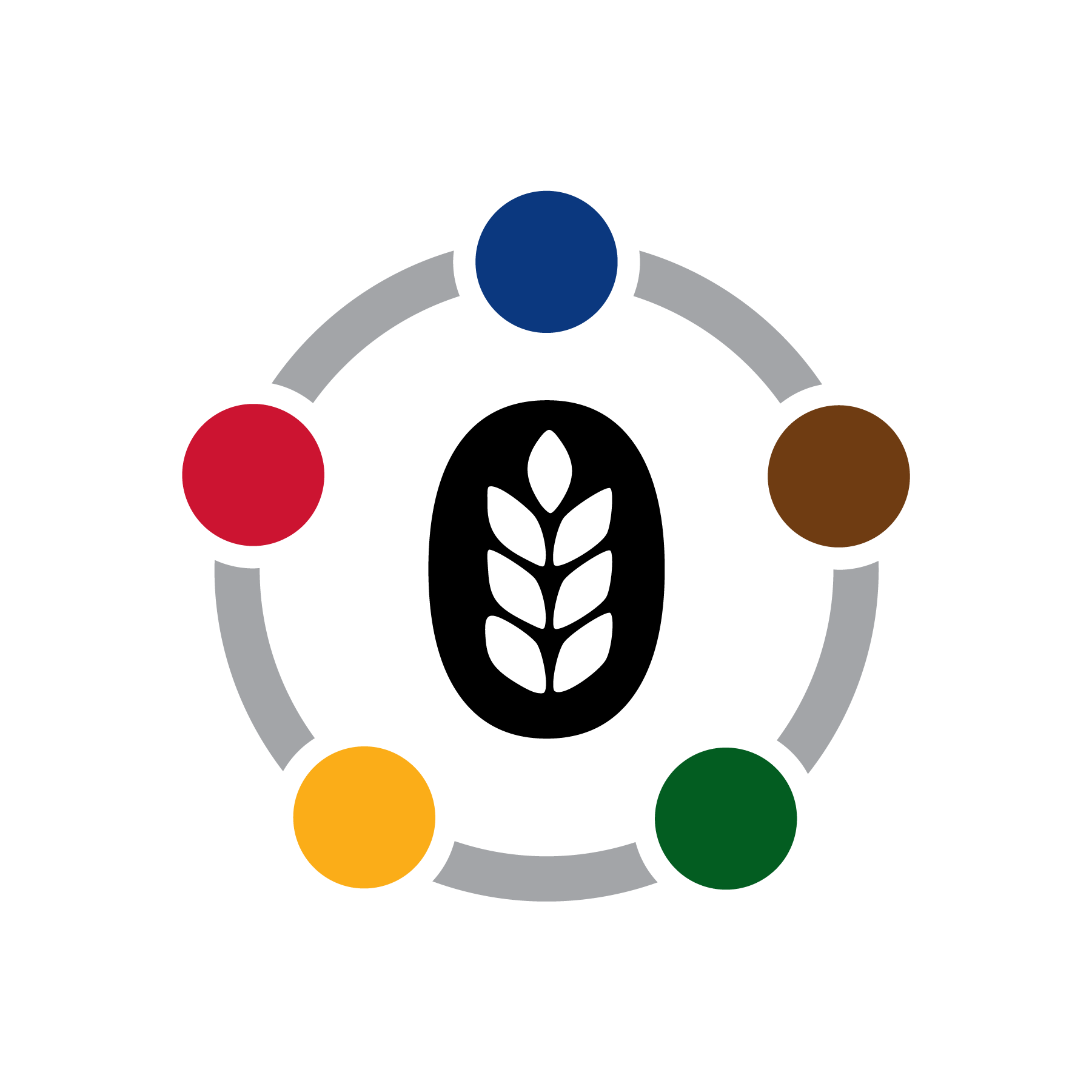 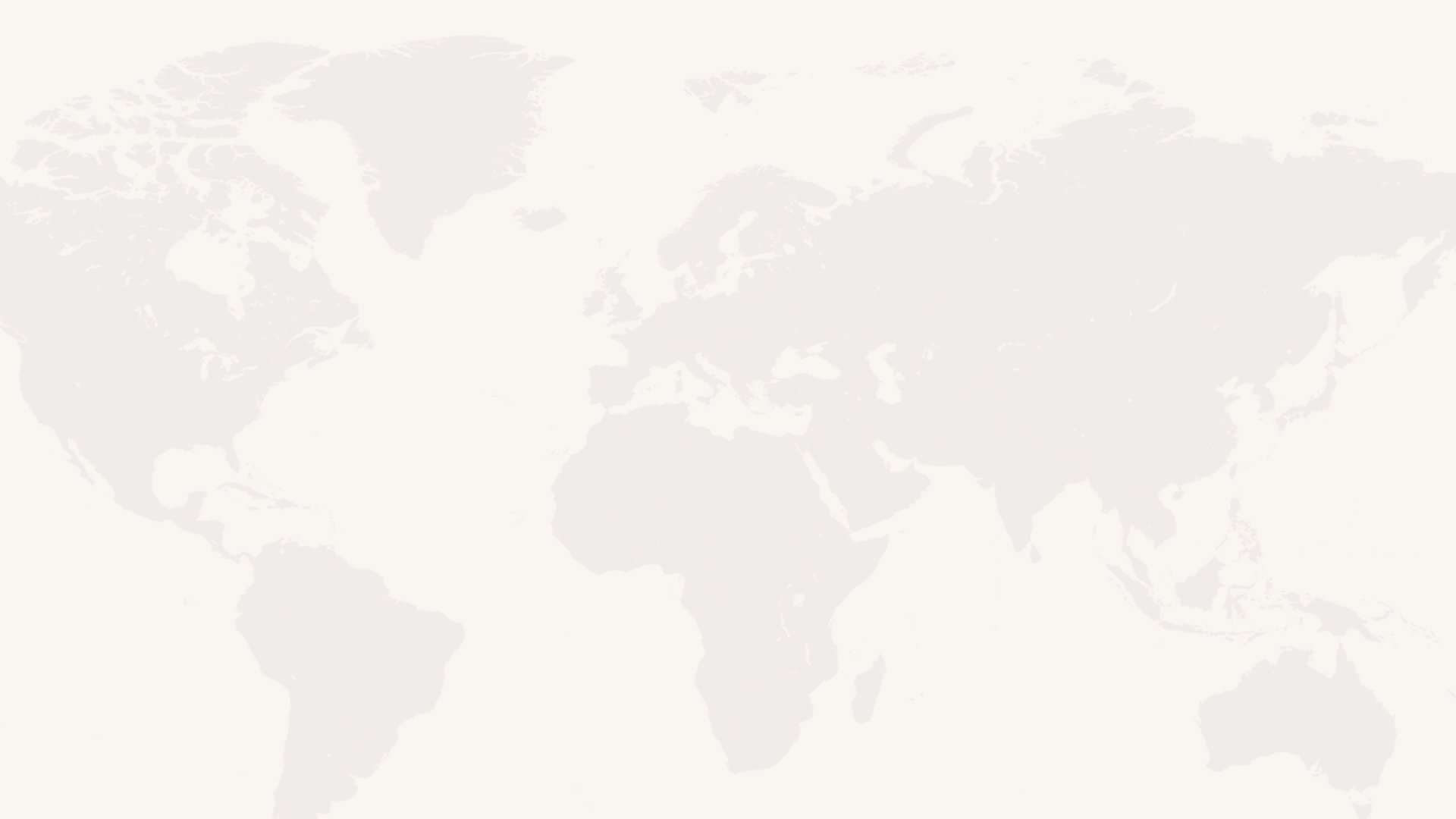 Пример
Церковь проводит каждый год много различных мероприятий: кулинарные классы, библейская каникулярная школа, евангельские встречи. В ней также хорошо развито социальное служение и проходит программа наставничества для новых членов церкви. Почему, несмотря на это, она растёт не так сильно, как могла бы?
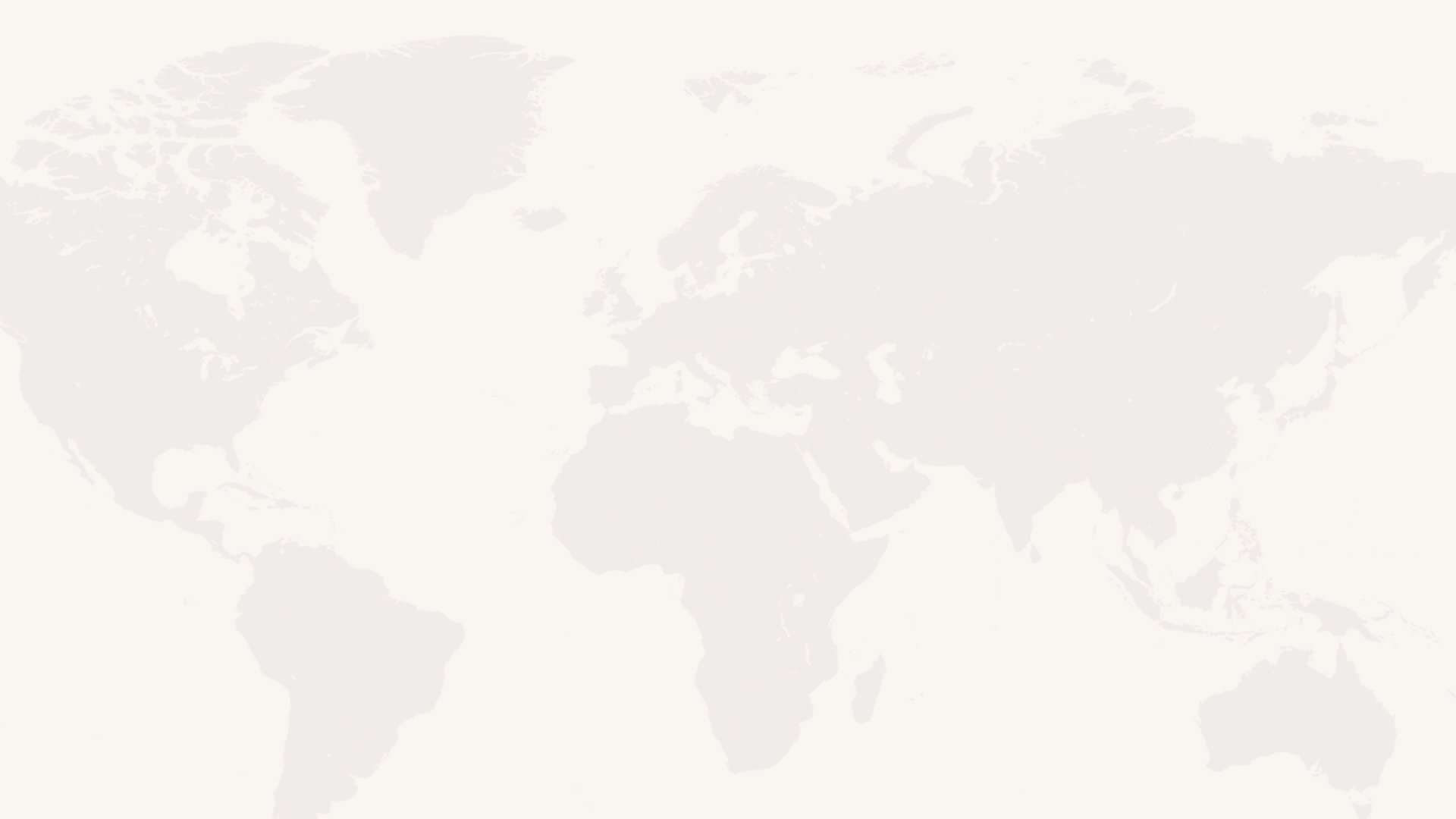 Несмотря на многочисленные мероприятия, эта церковь просела в вопросах личного служения через литературу и библейские уроки. Без этого в ней, в лучшем случае, может наблюдаться небольшой рост.
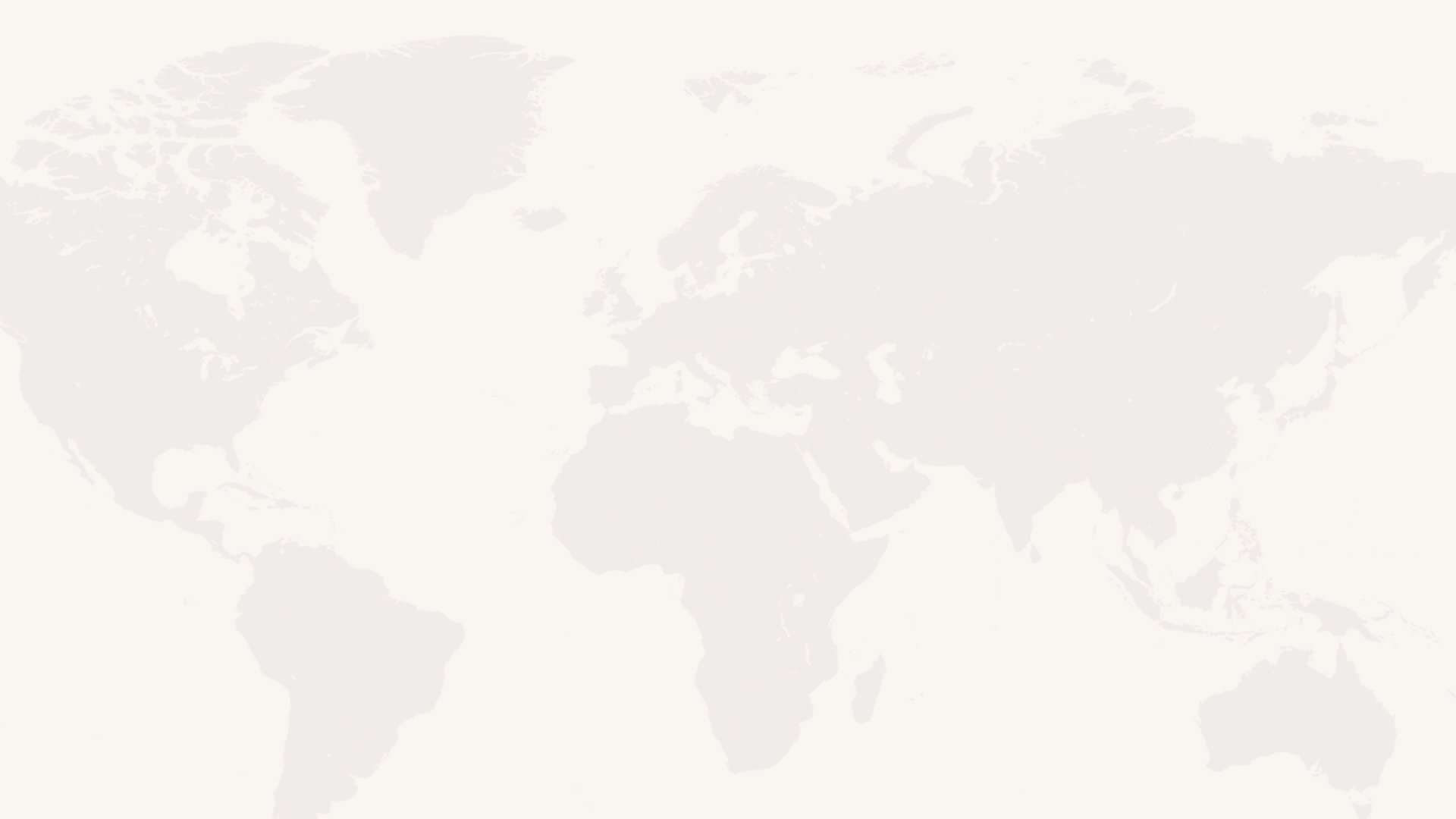 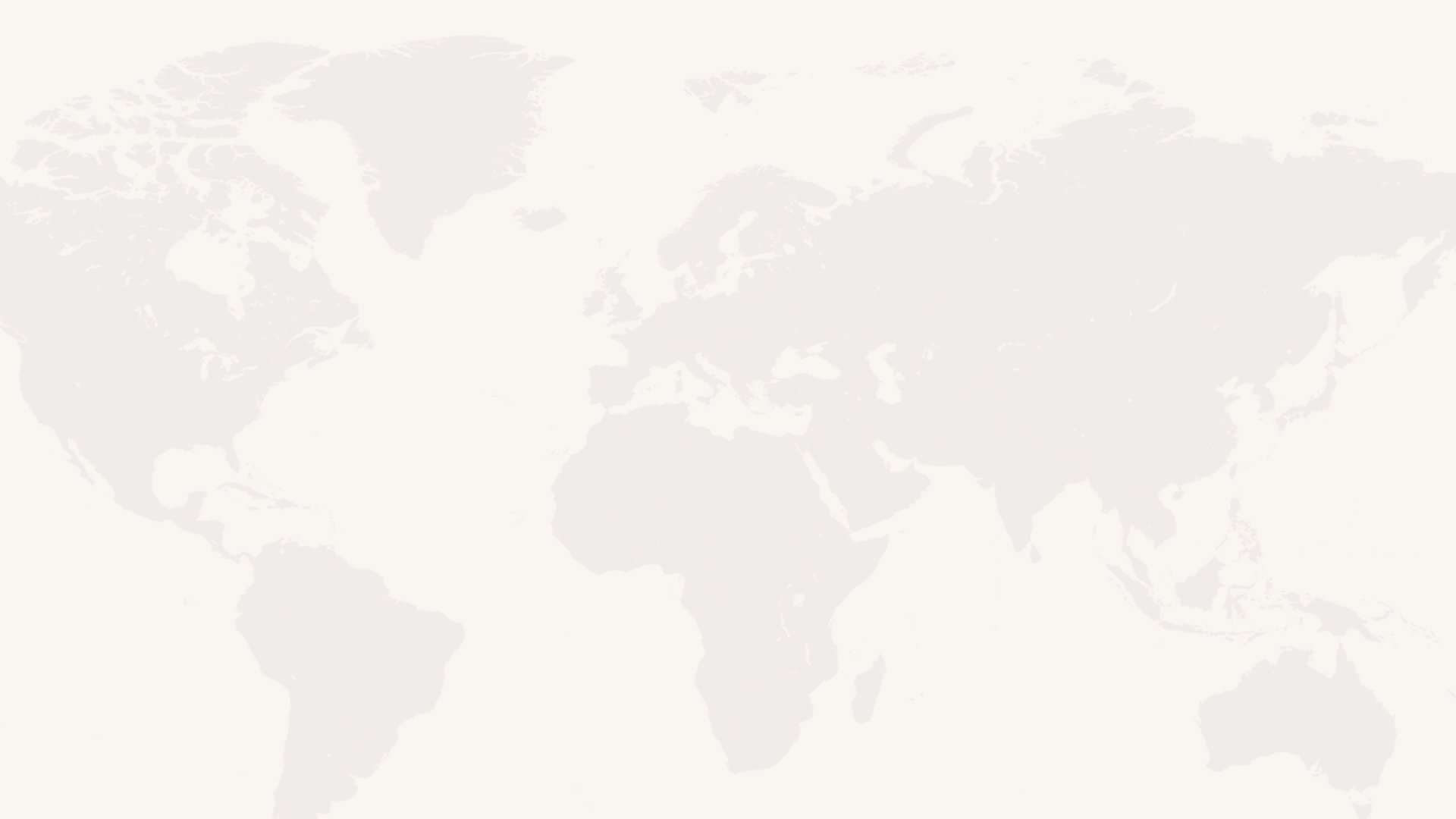 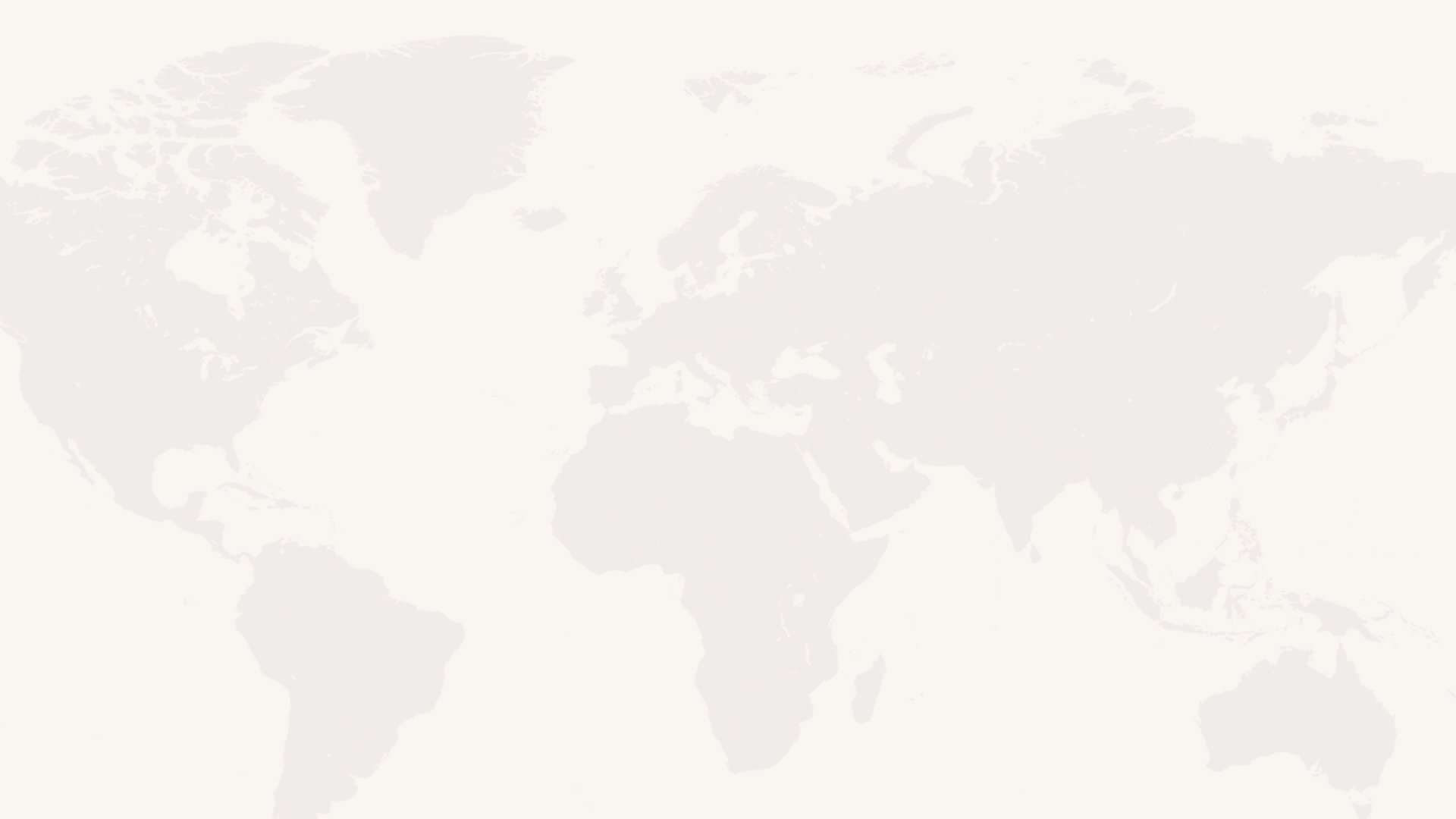 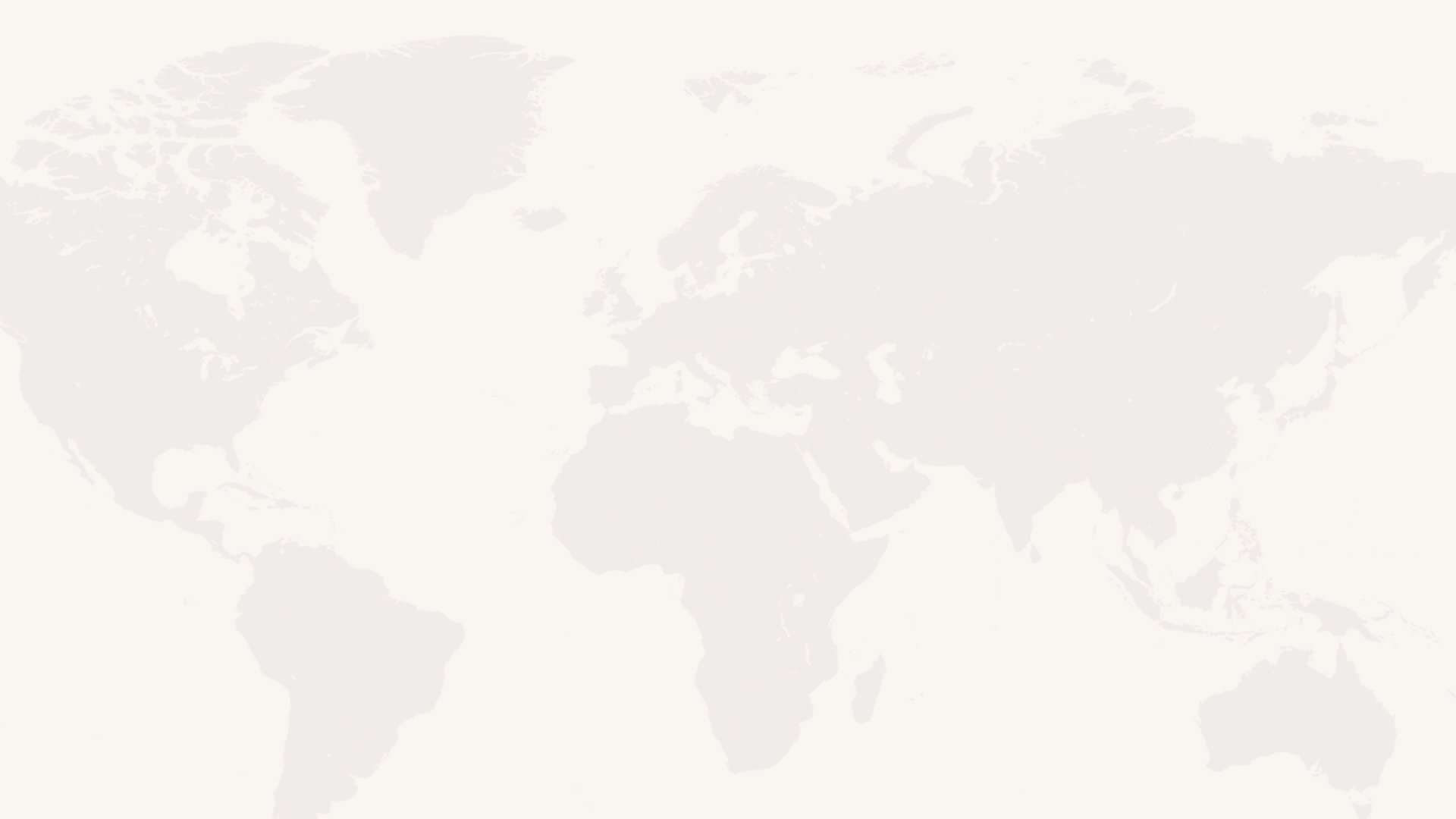 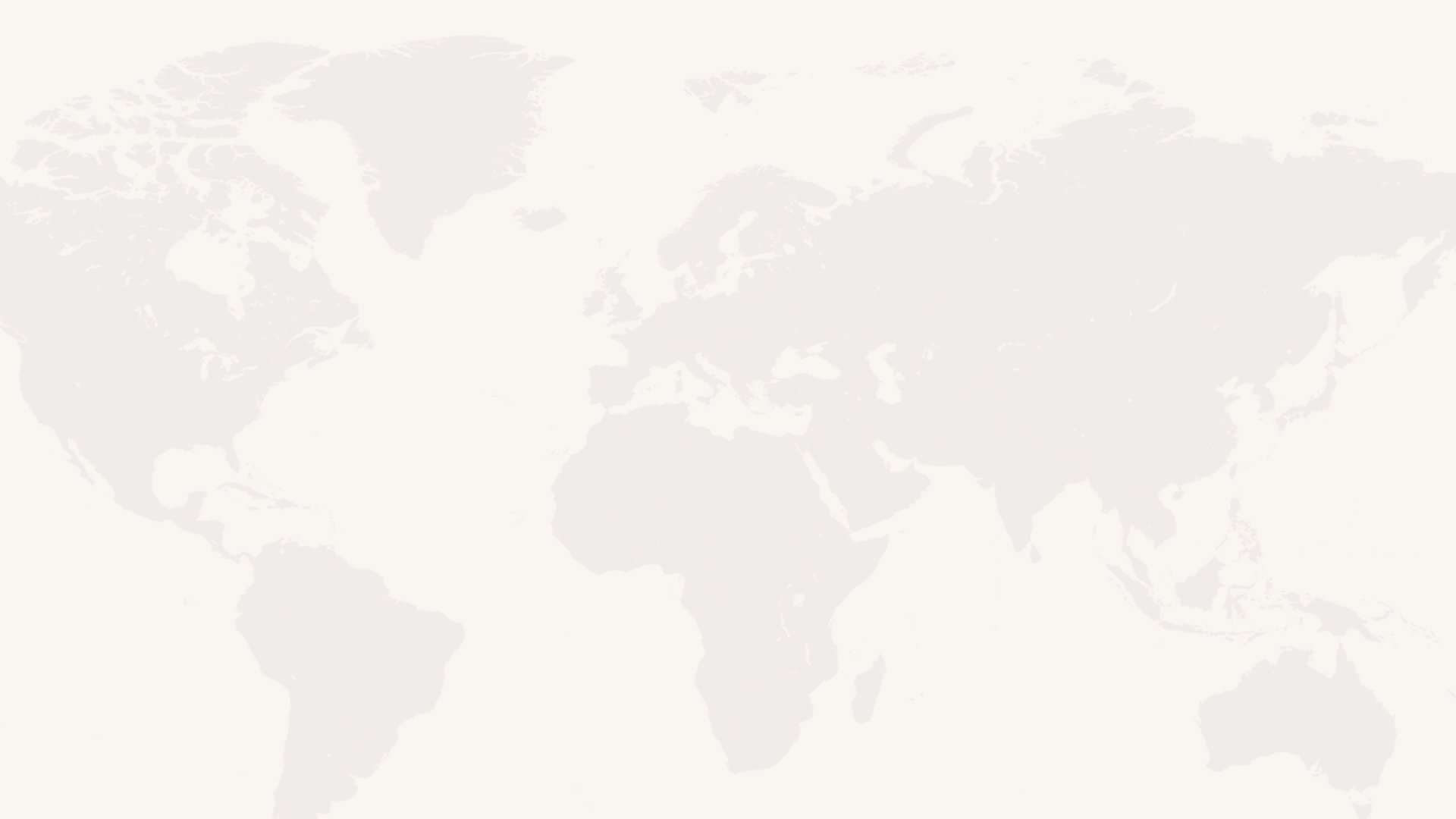 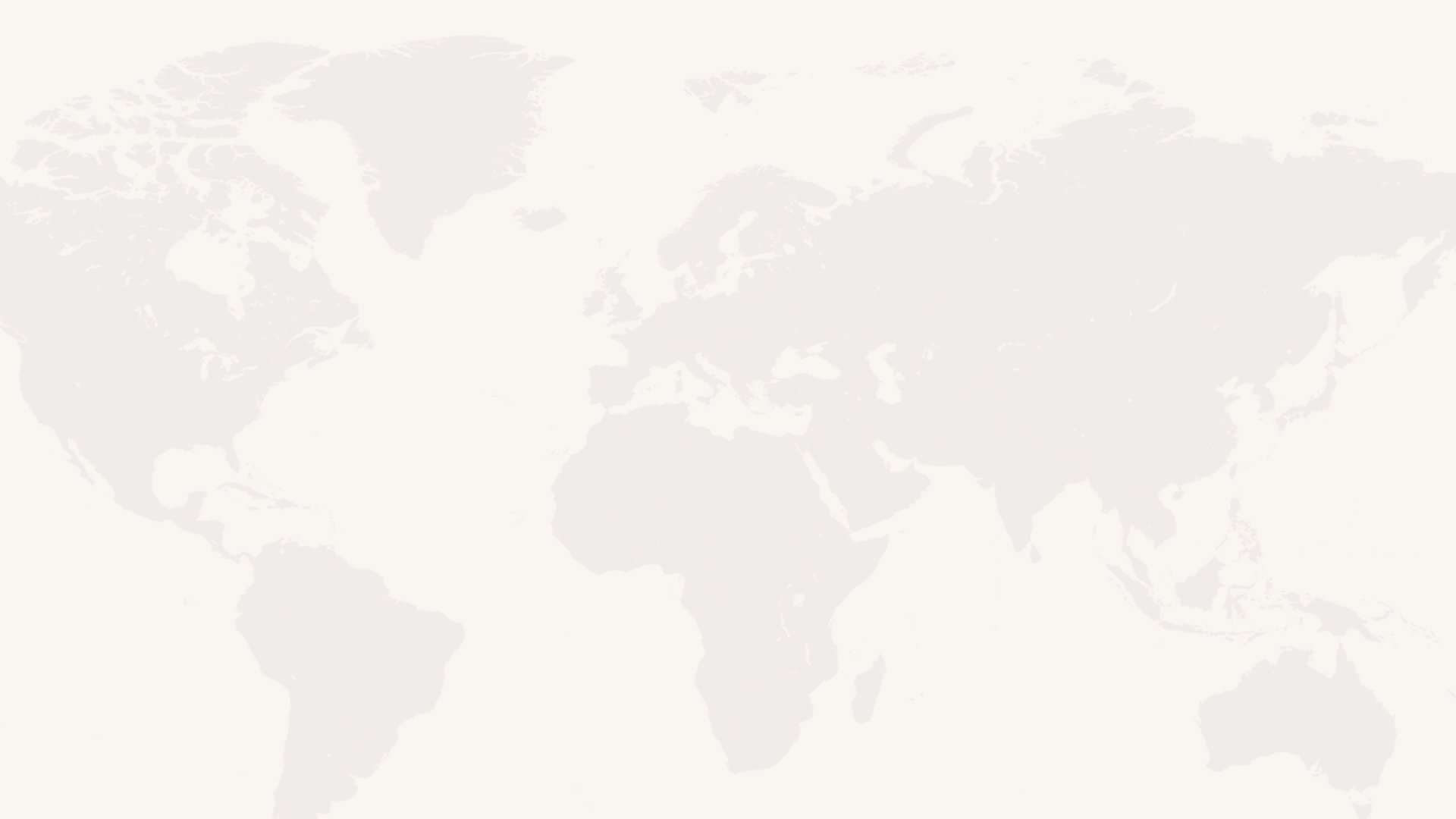 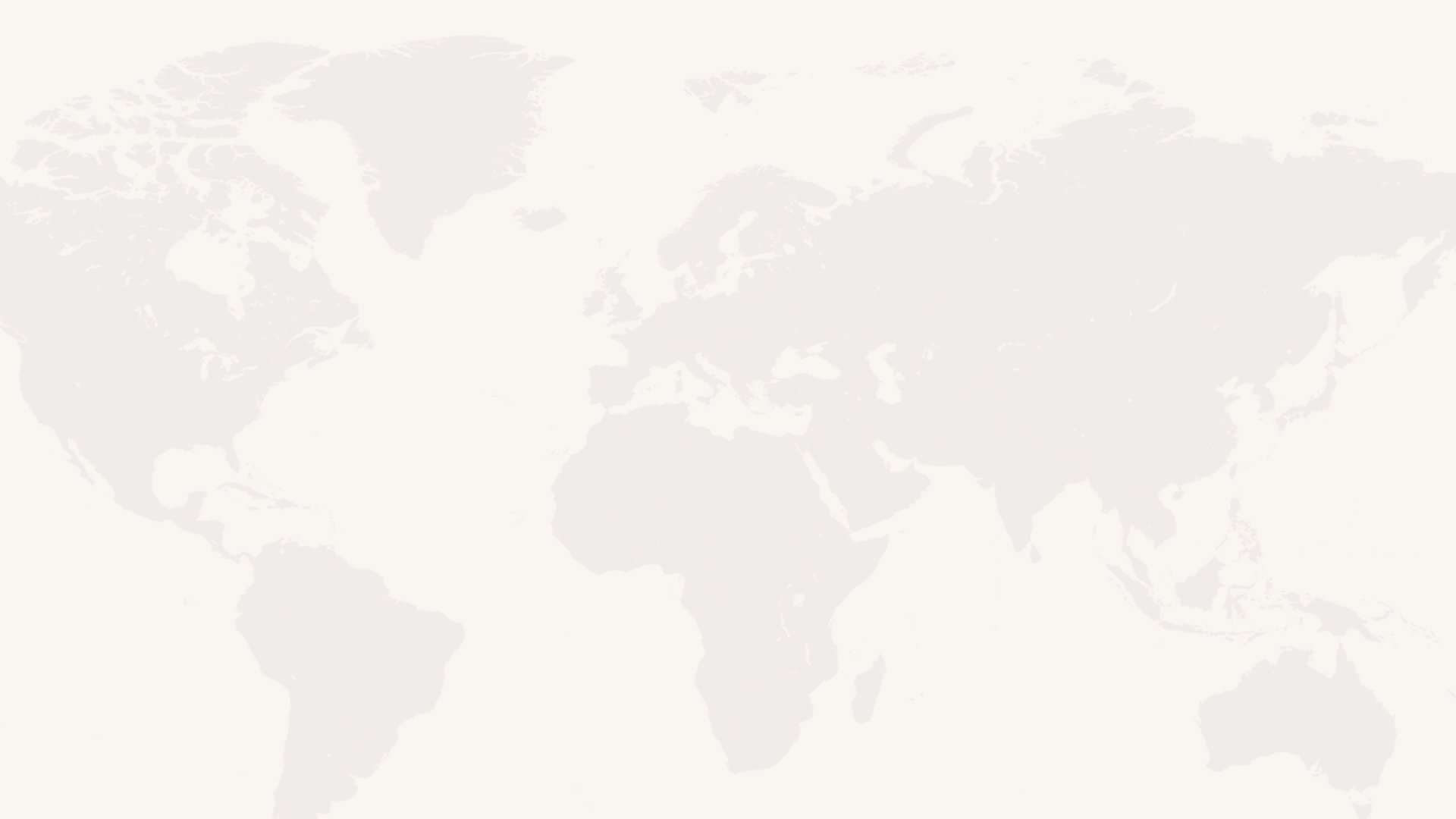 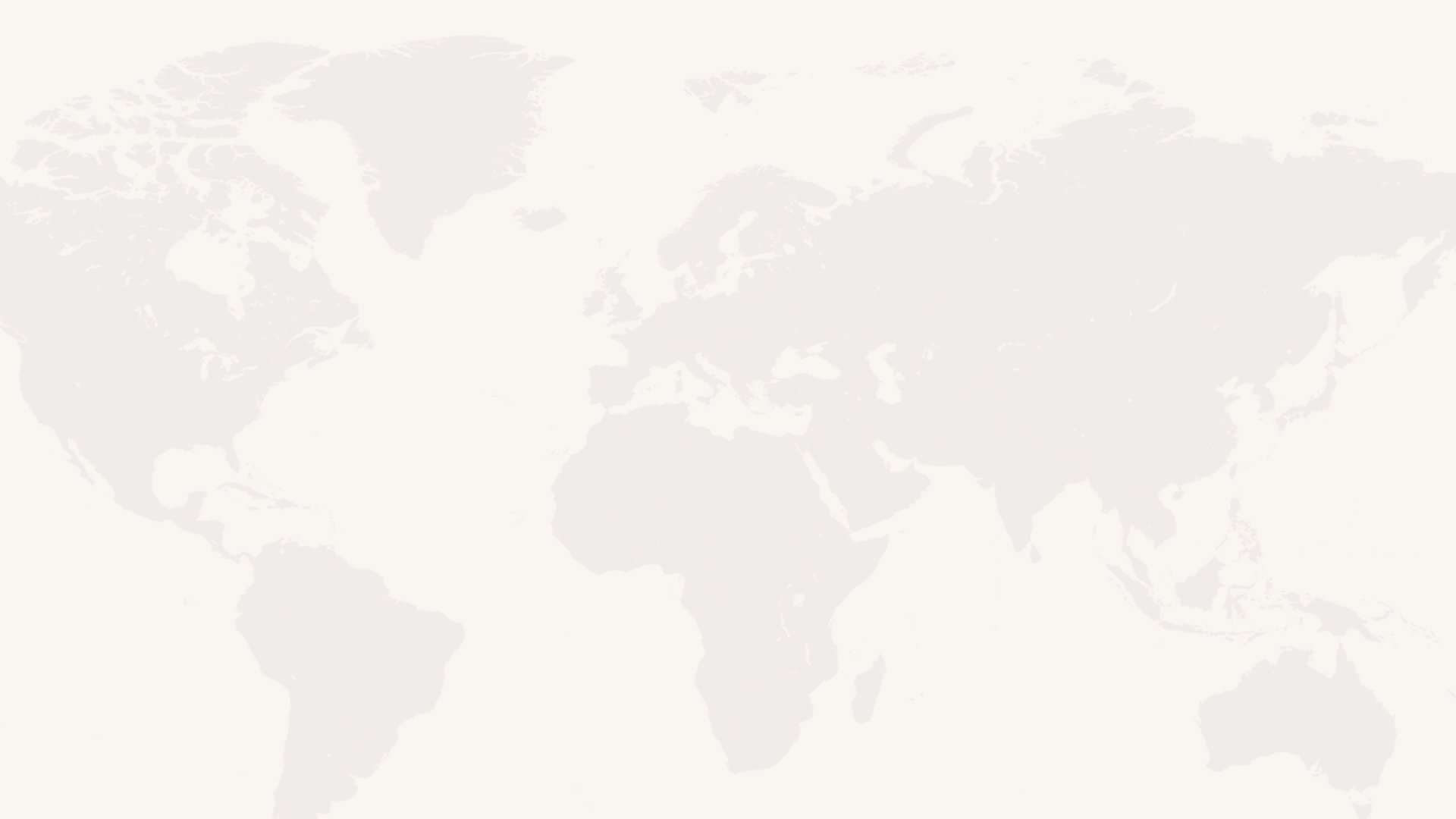 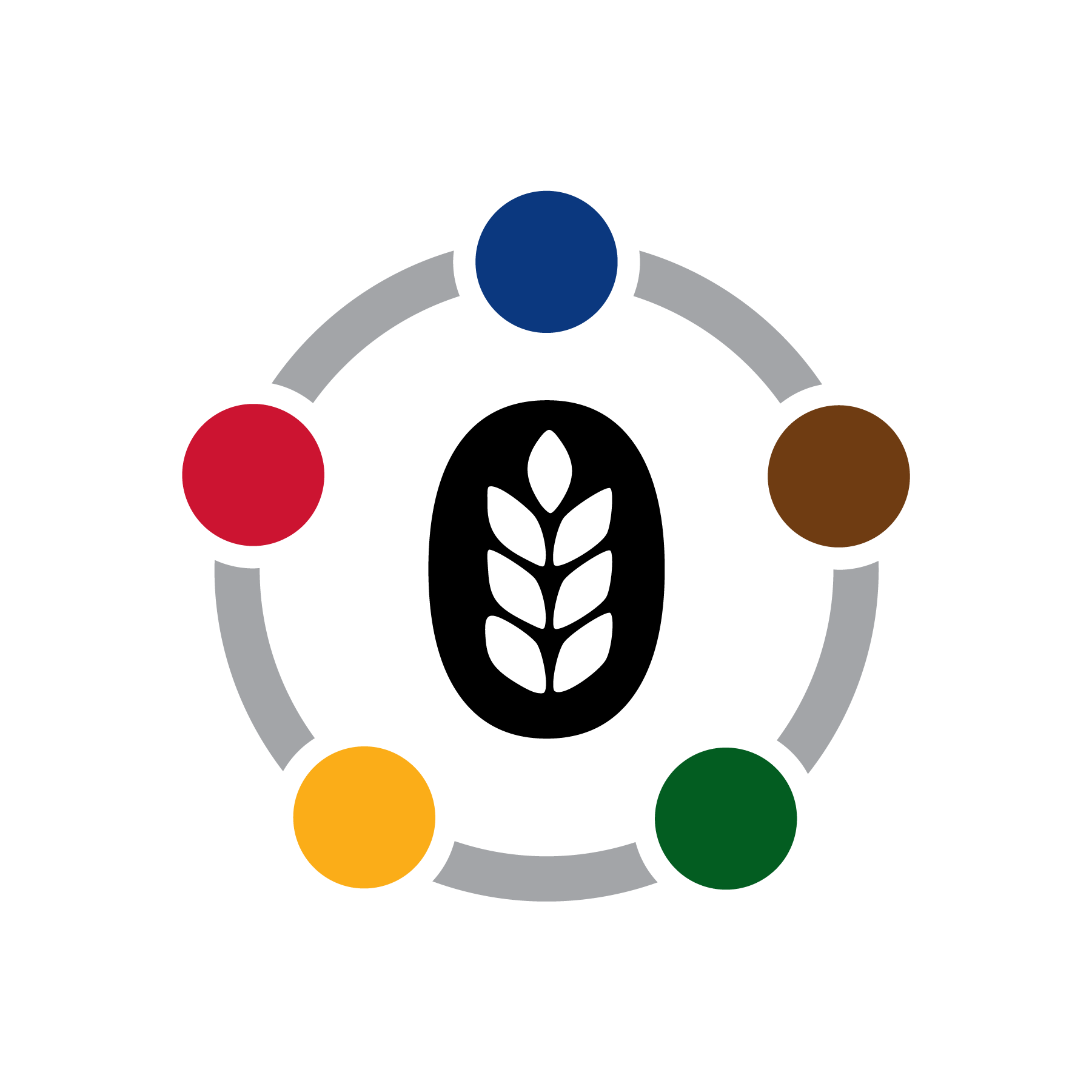 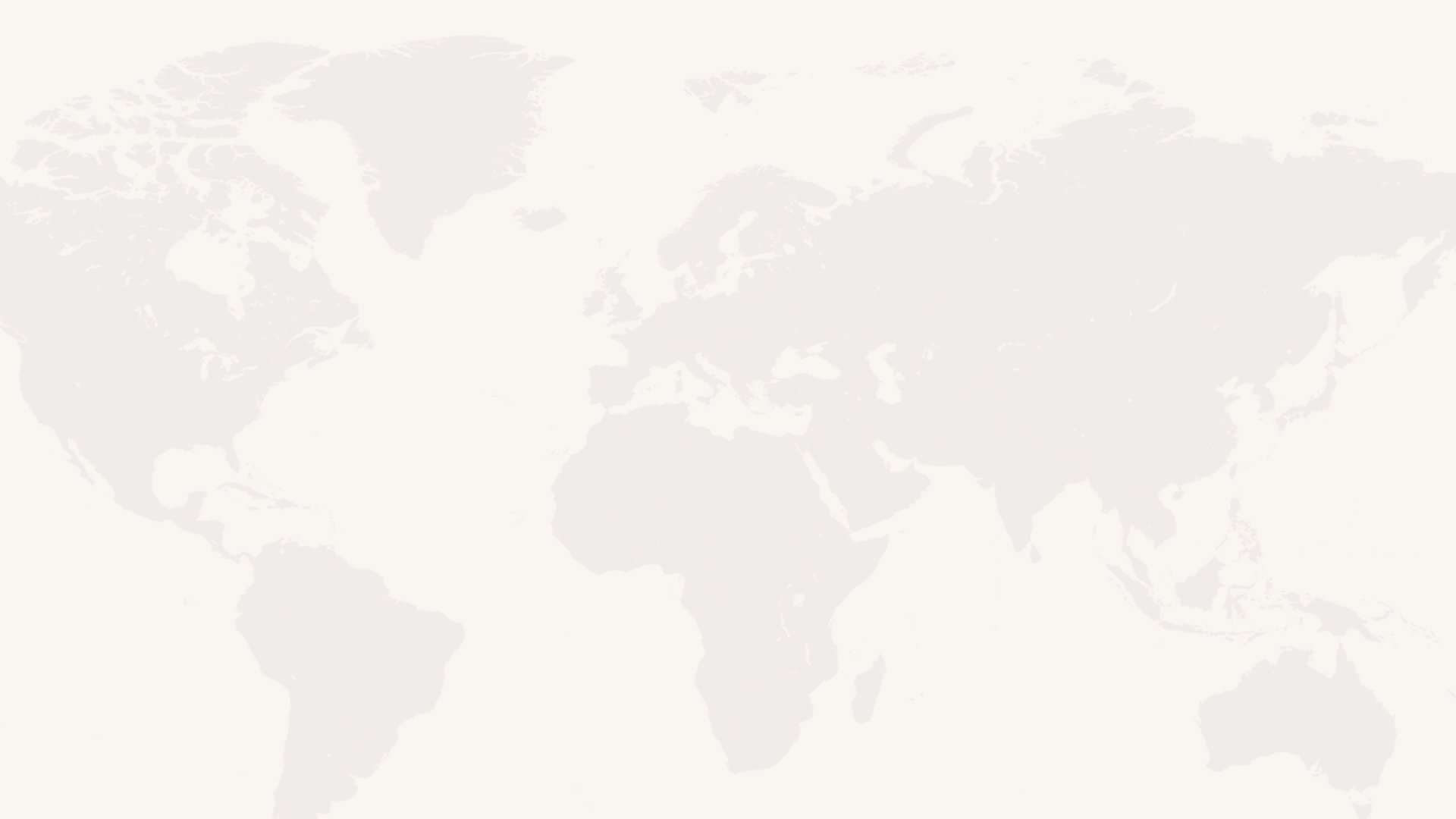 Почему библейскаяя стратегия ученичества так важна?
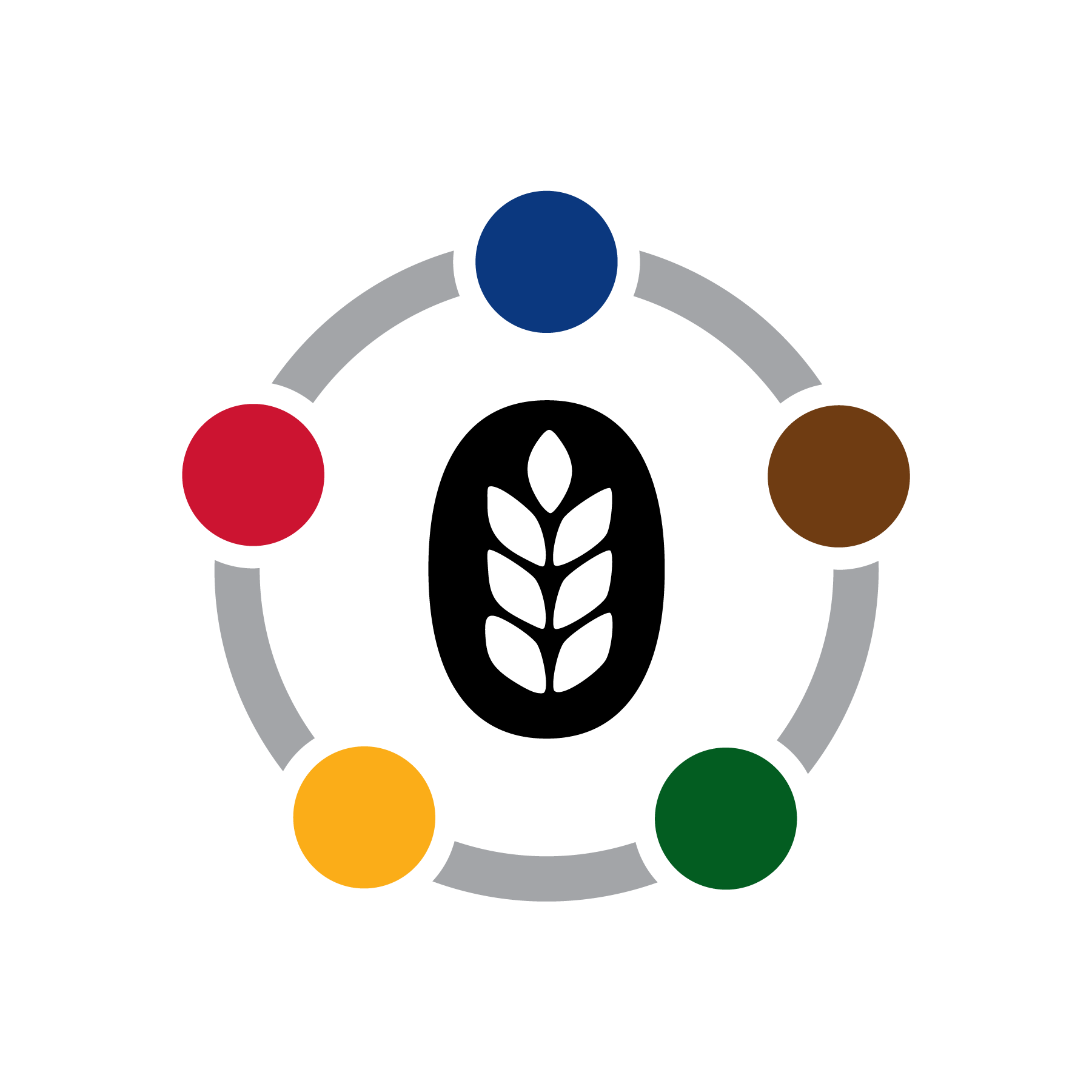 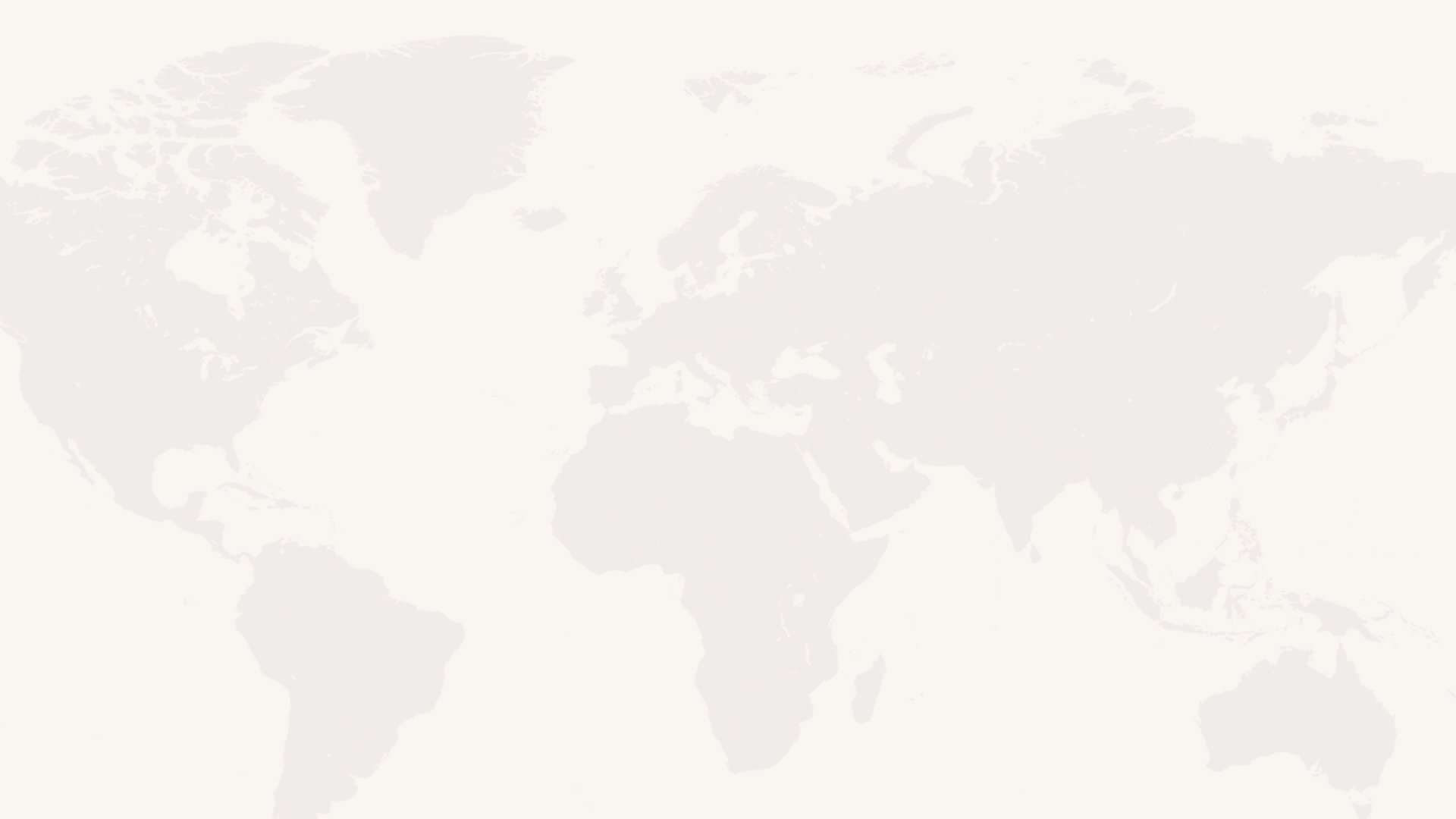 Избежание ошибок в Евангелизации
Служение милосердия – это Евангелизм.

GROW: Служение милосердия – это только первый этап евангелизма.
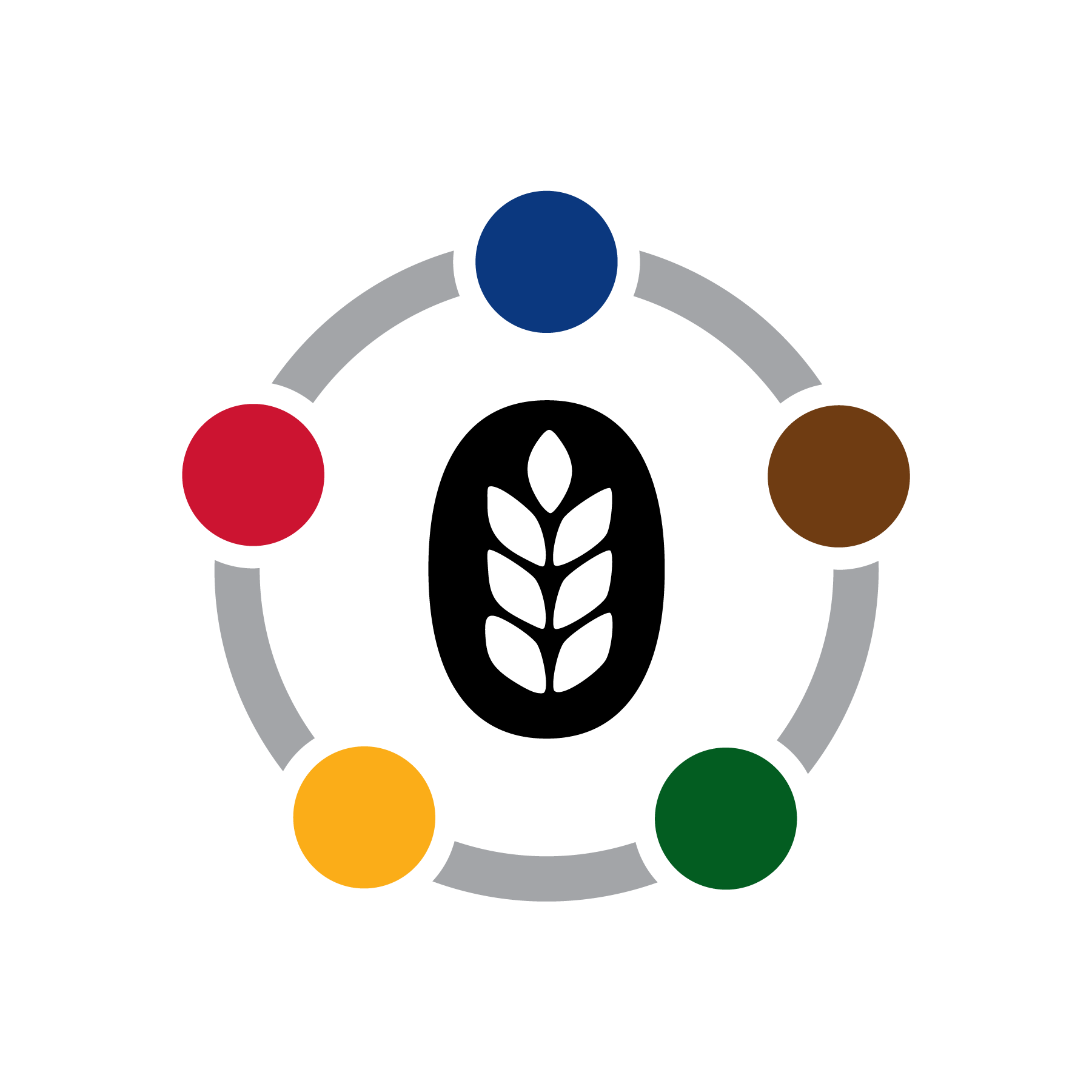 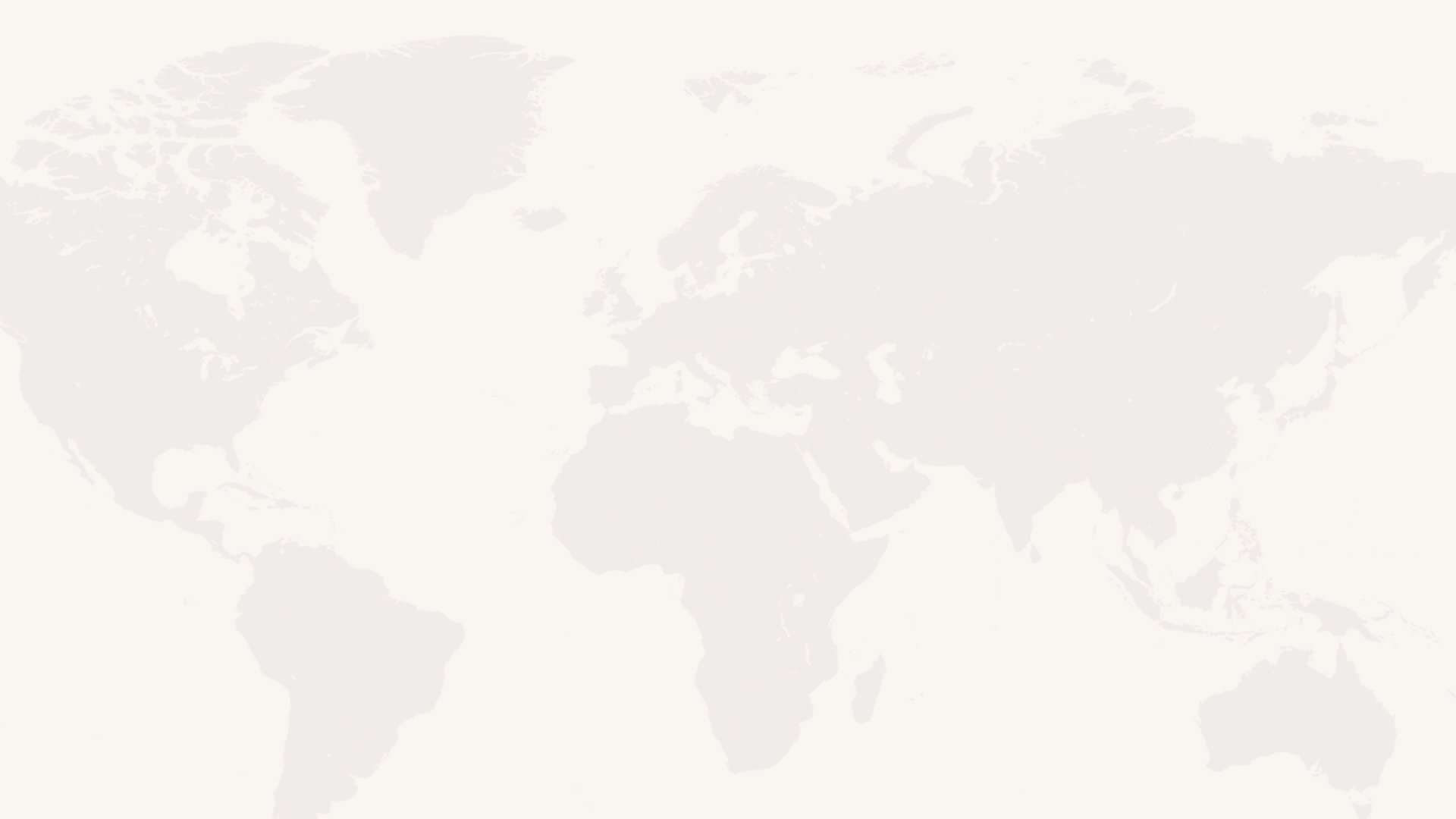 Избежание ошибок в Евангелизации
Служение отдела здоровья отделено от проповеди Евангелия.

GROW: Они должны быть связаны; служение отдела здоровья готовит путь к Евангелию.
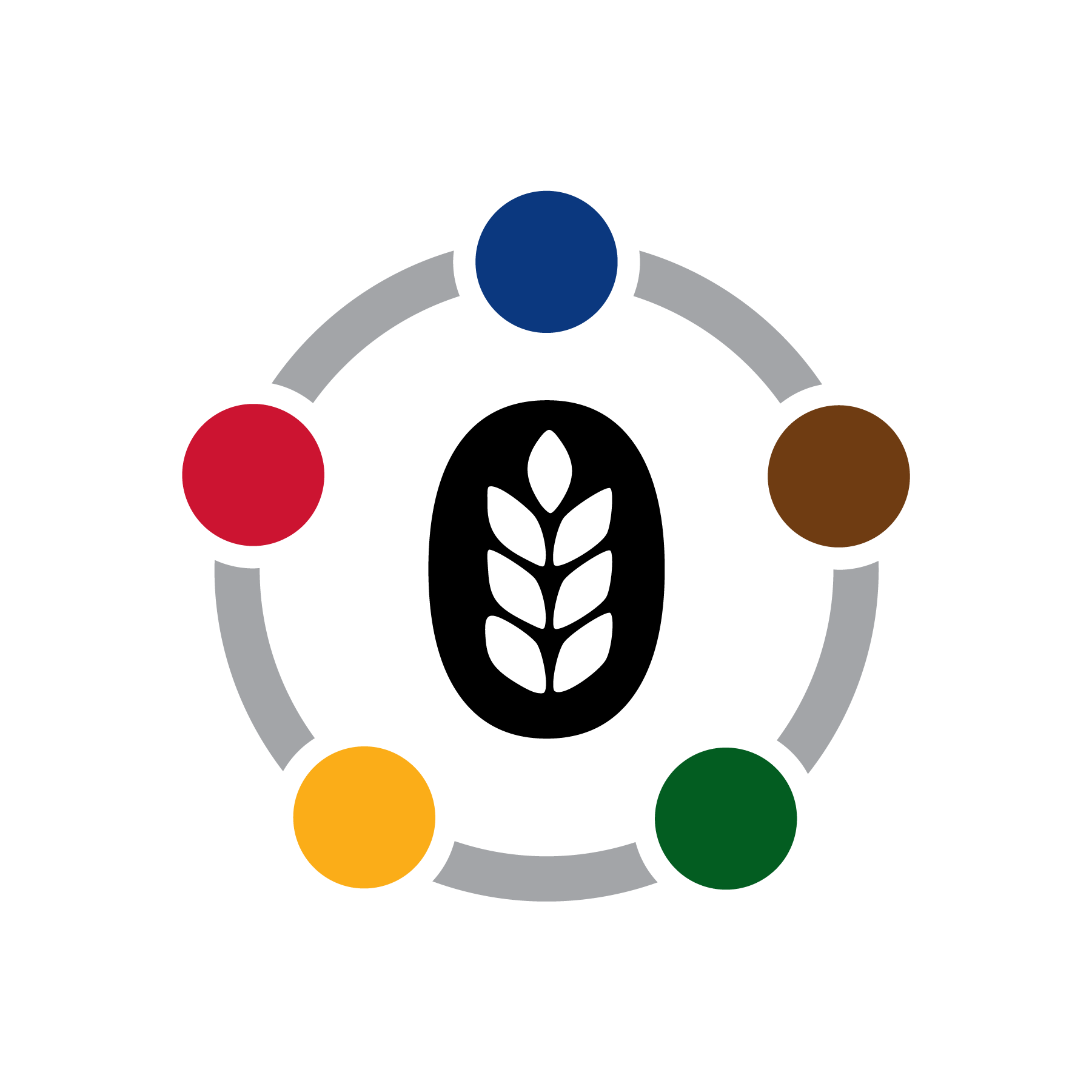 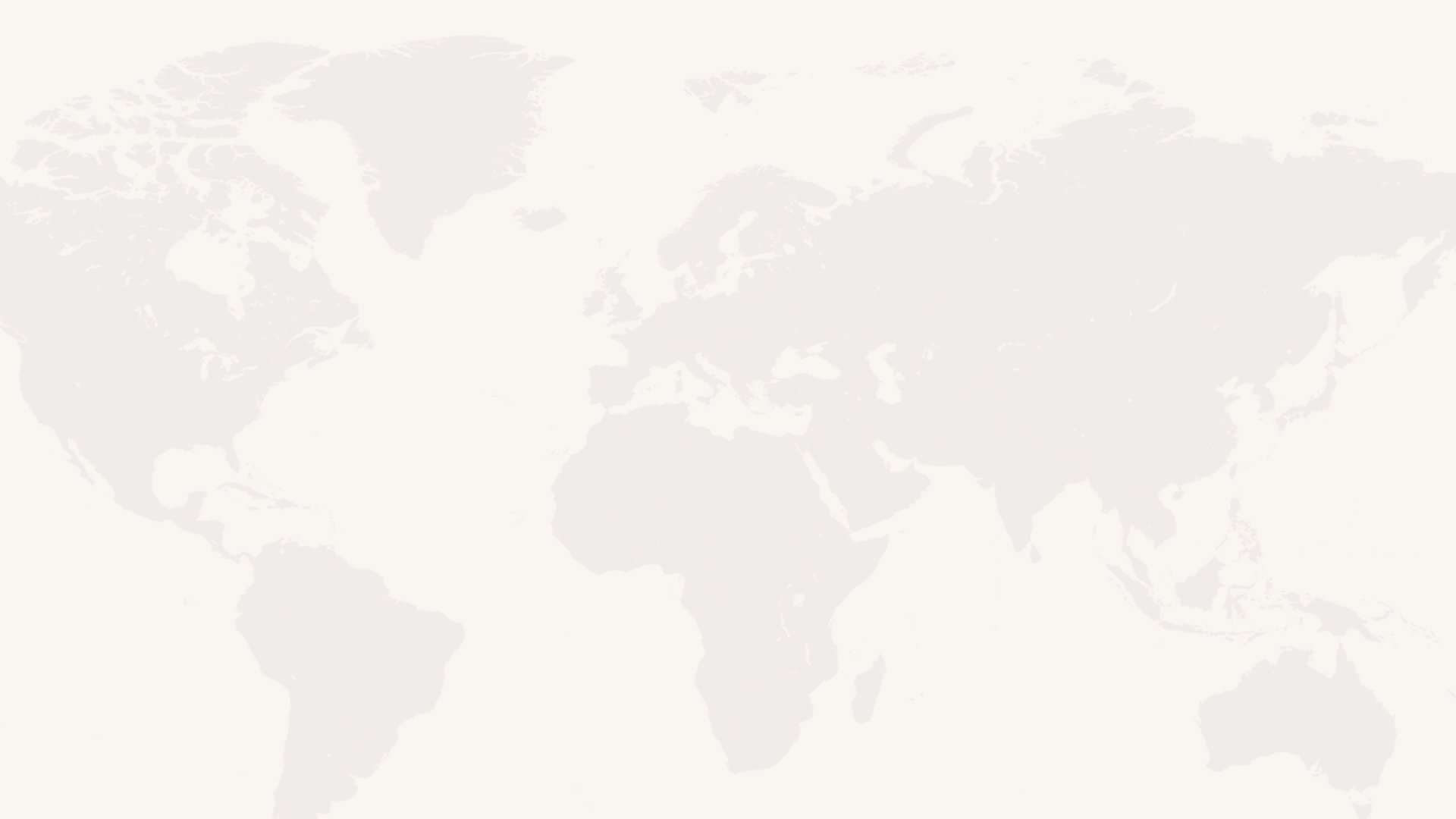 Избежание ошибок в Евангелизации
Евангельская работы происходит 1 или 2 раза в год.

GROW: Евангельская работа – это нечто большее, чем отдельное мероприятие. Это целый процесс по завязыванию дружбы, донесению вести и обучению.
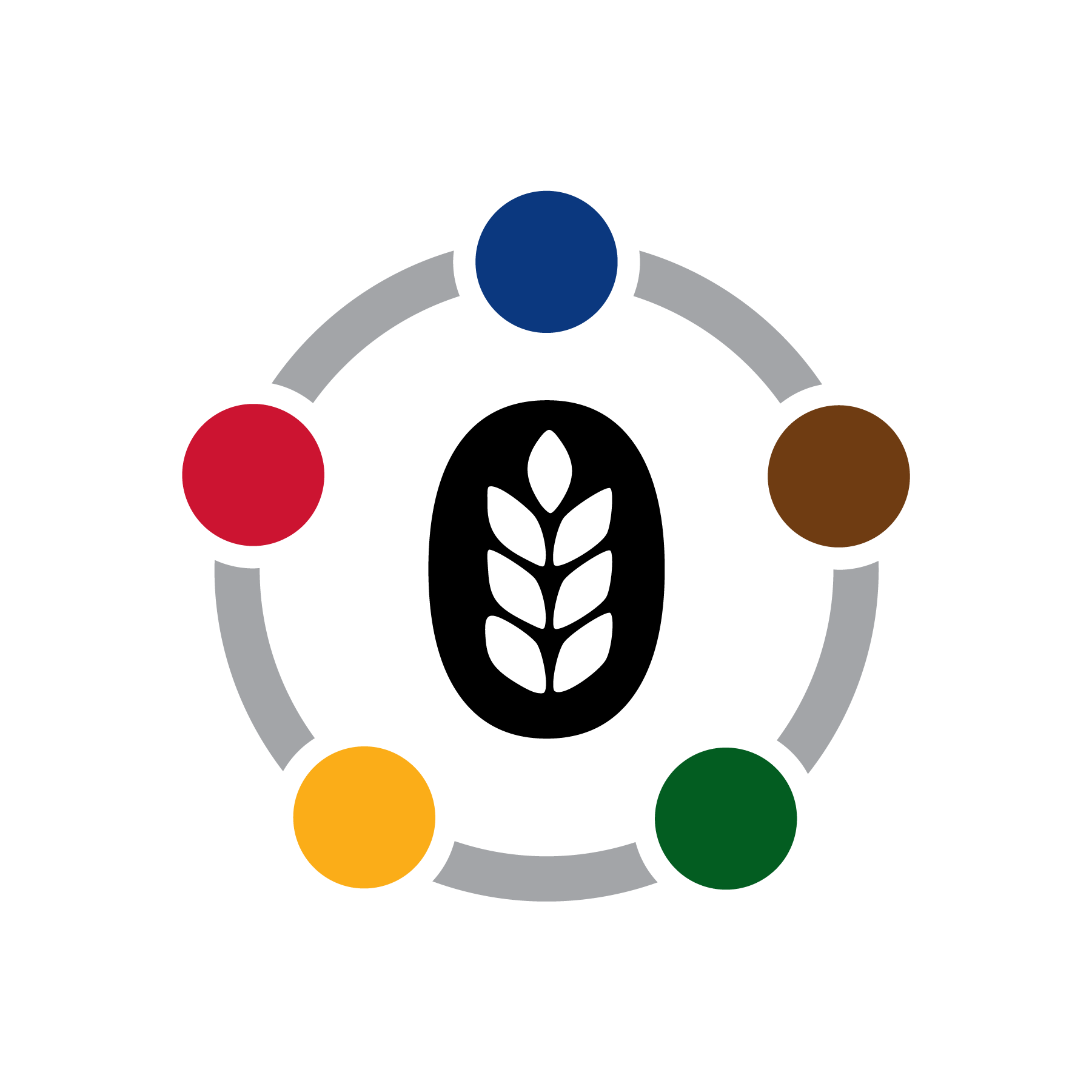 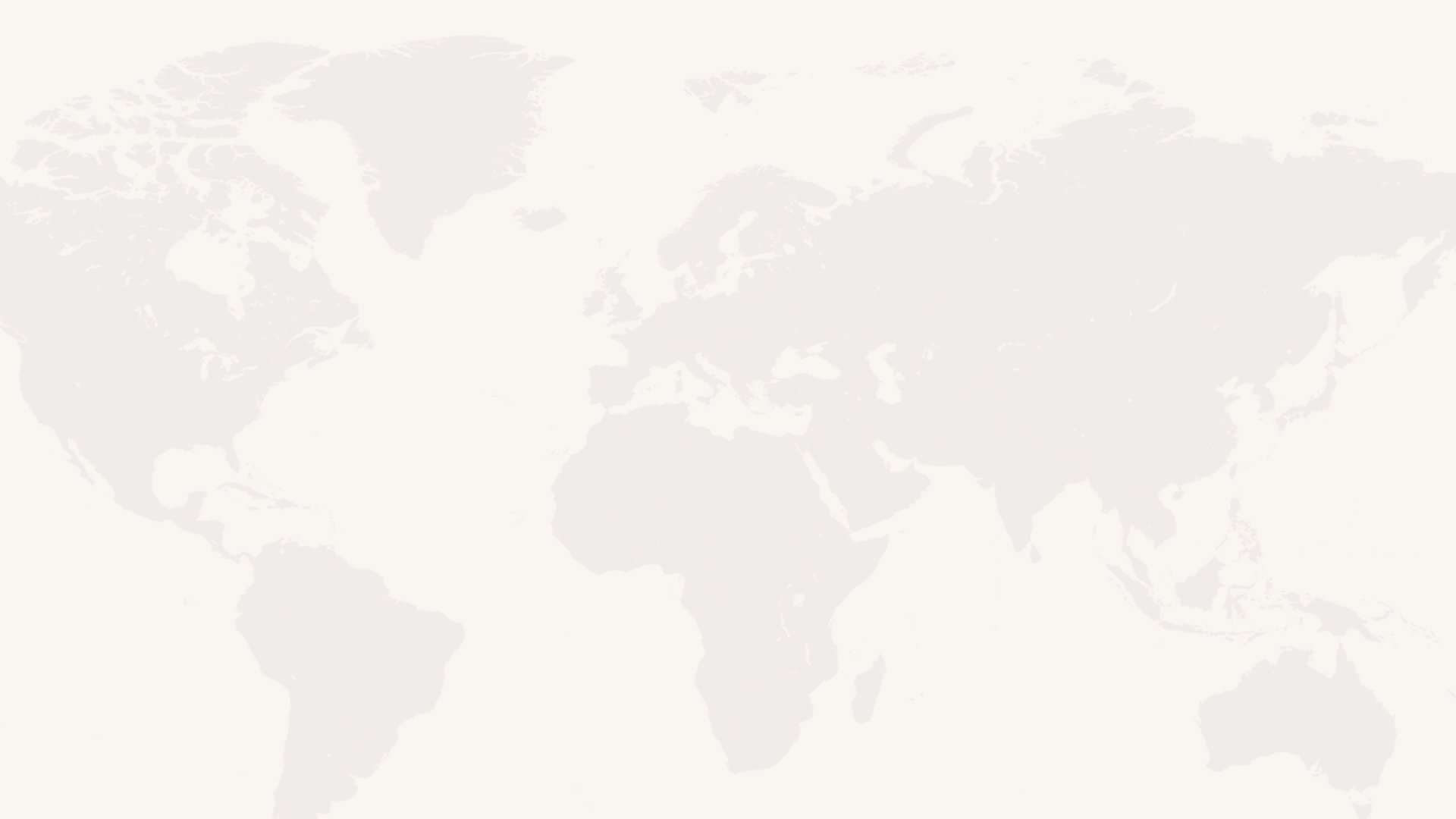 Избежание ошибок в Евангелизации
Евангельские встречи не работают.

GROW: Евангельские встречи прекрасно подходят для этапа сбора урожая (принятия решений). Они не должны, да и не могут сделать всё.
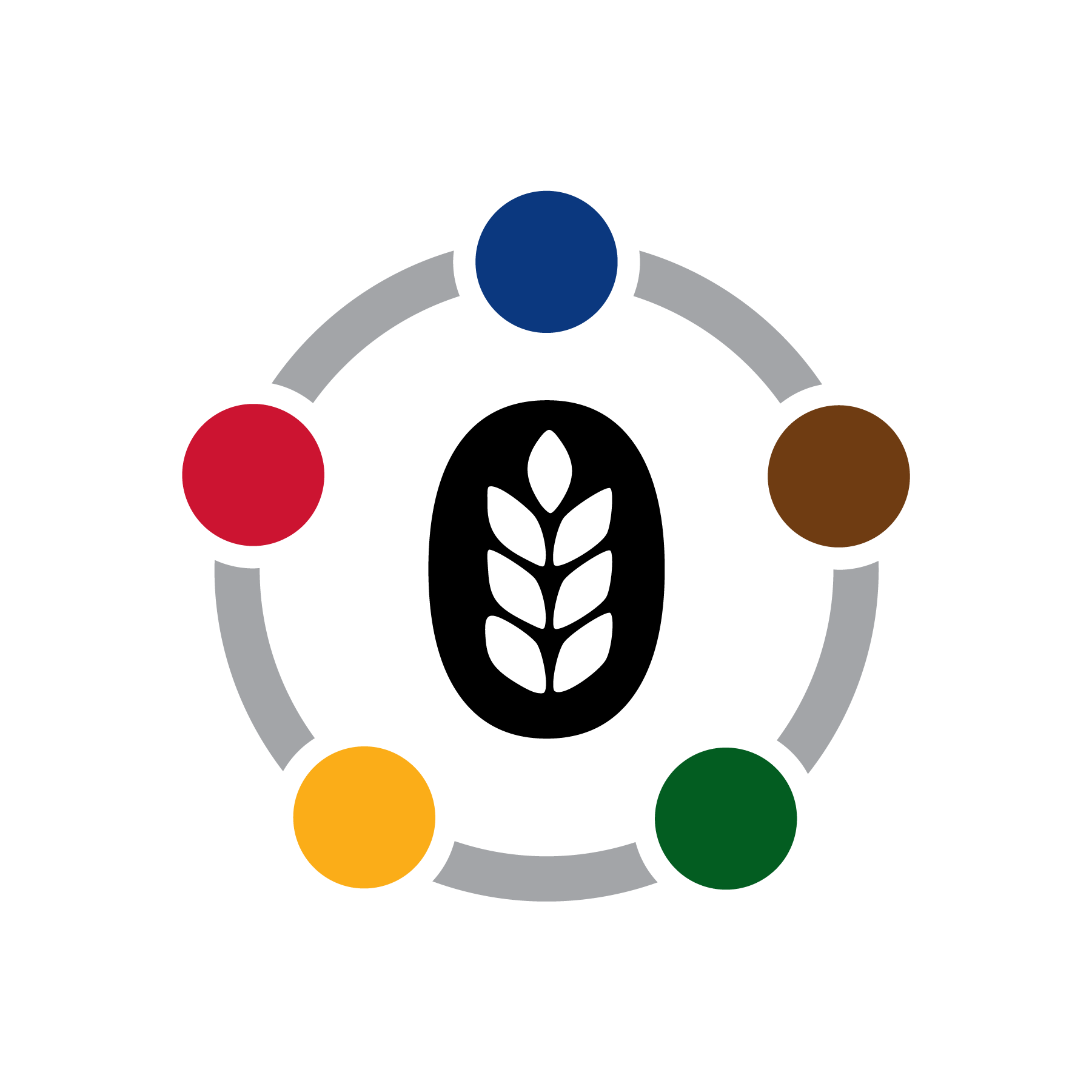 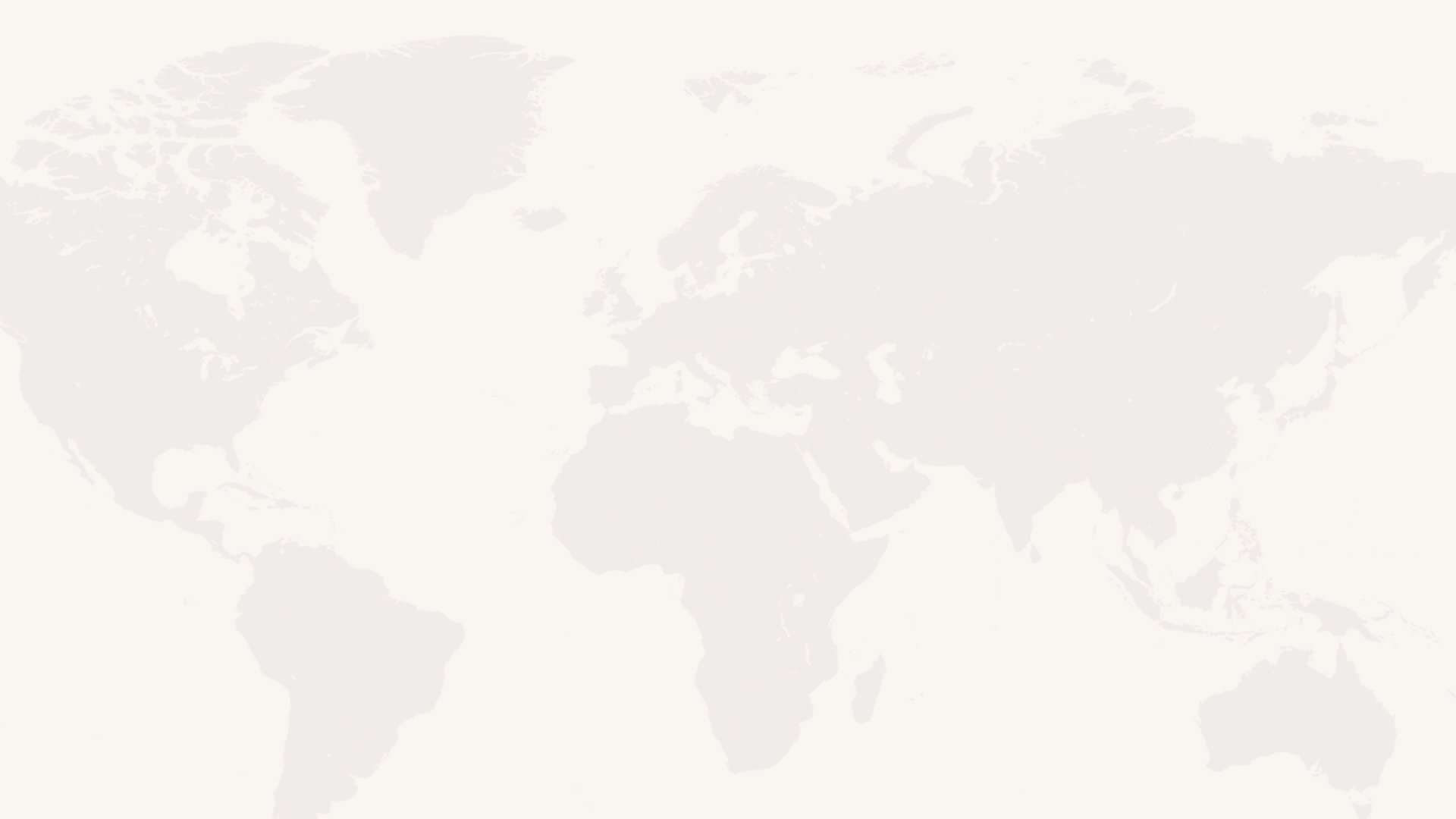 Избежание ошибок в Евангелизации
Евангелизм – это, прежде всего, общественные мероприятия.

GROW: Евангелизм – это, прежде всего, личное служение. Дружба, общение, литература, библейские уроки, наставничество – вот наиболее важная евангельская работа.
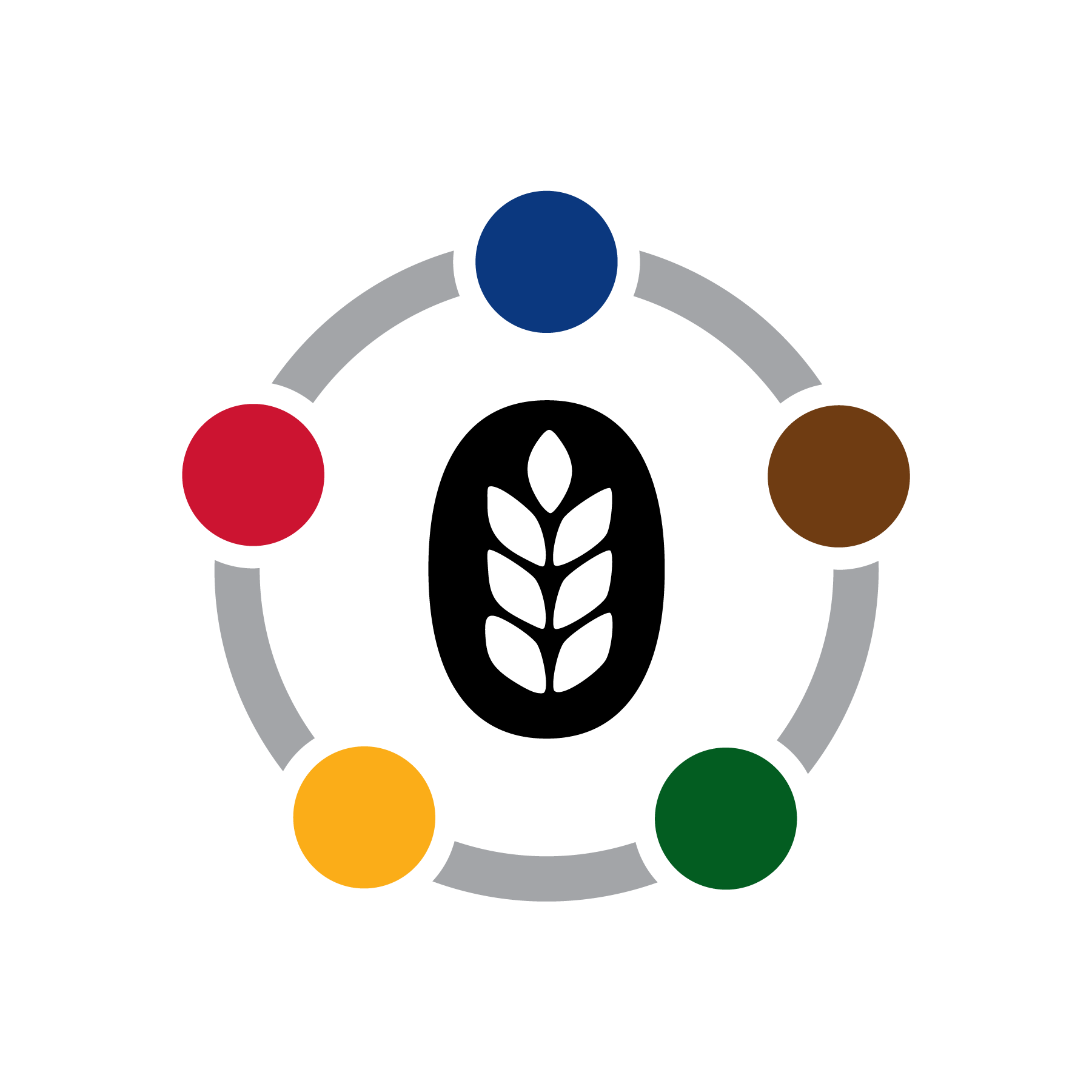 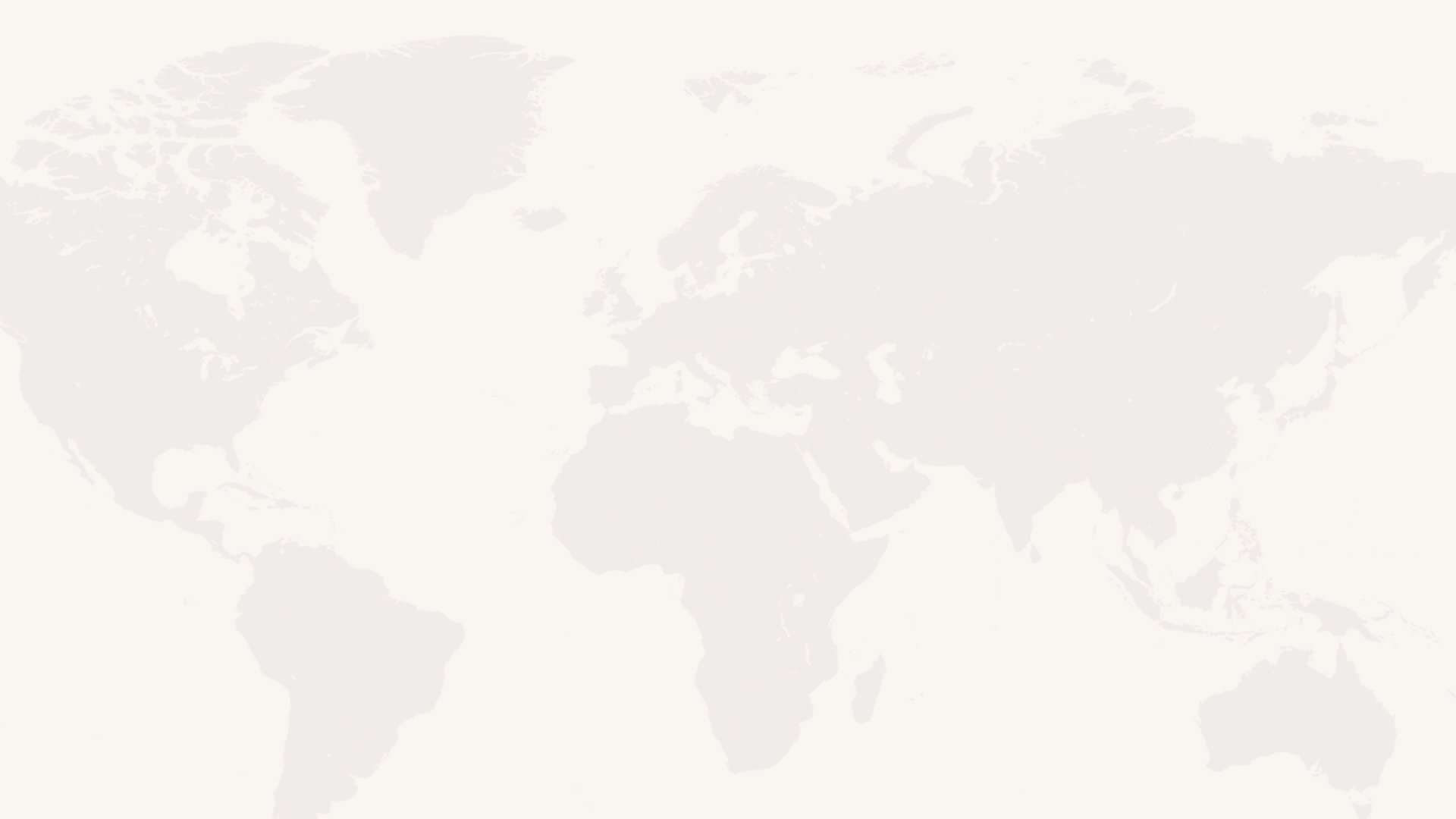 Избежание ошибок в Евангелизации
Свидетельство или благовестие – это не мой духовный дар.

GROW: Свидетельство – это духовная необходимость, а вести души к истине – привилегия каждого члена церкви.
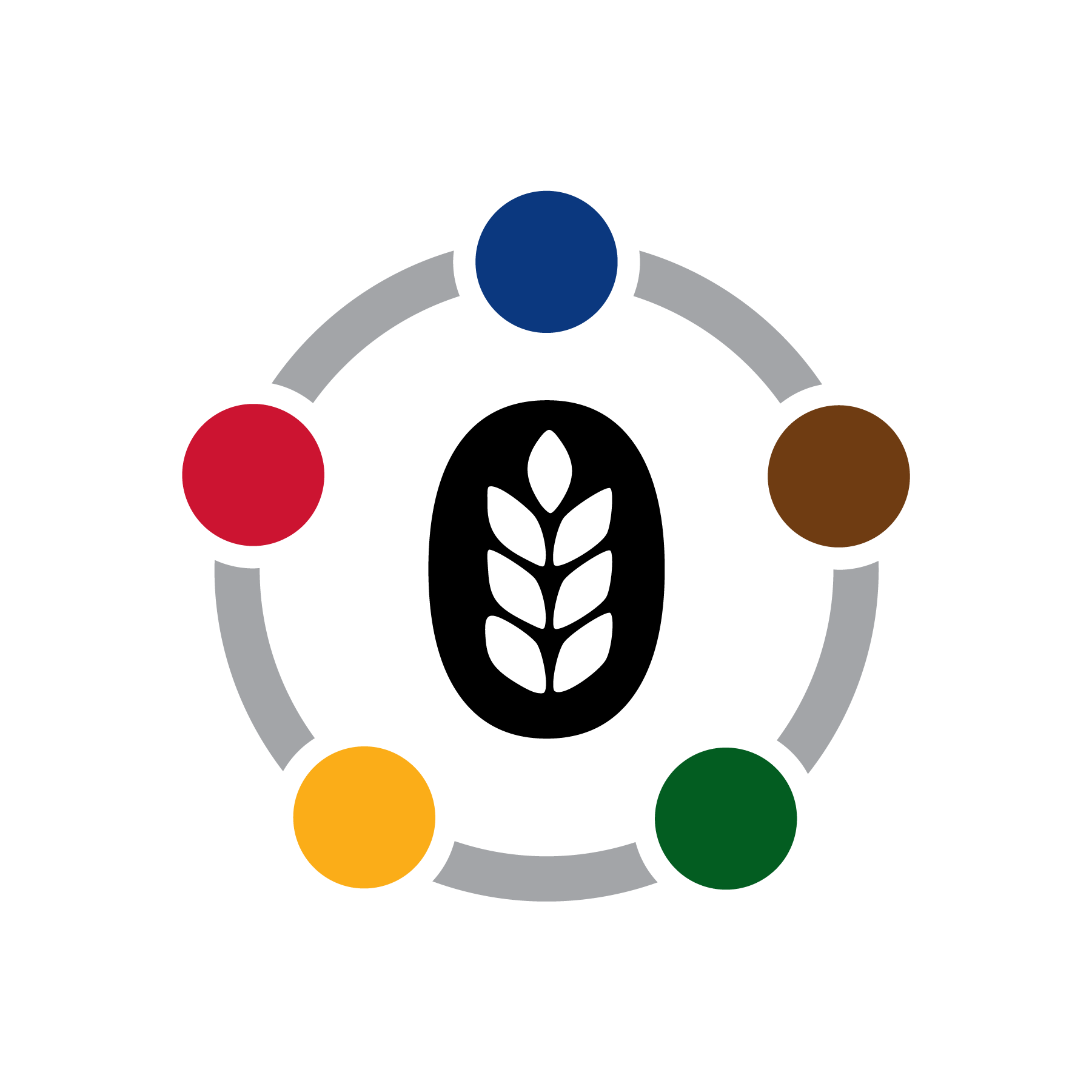 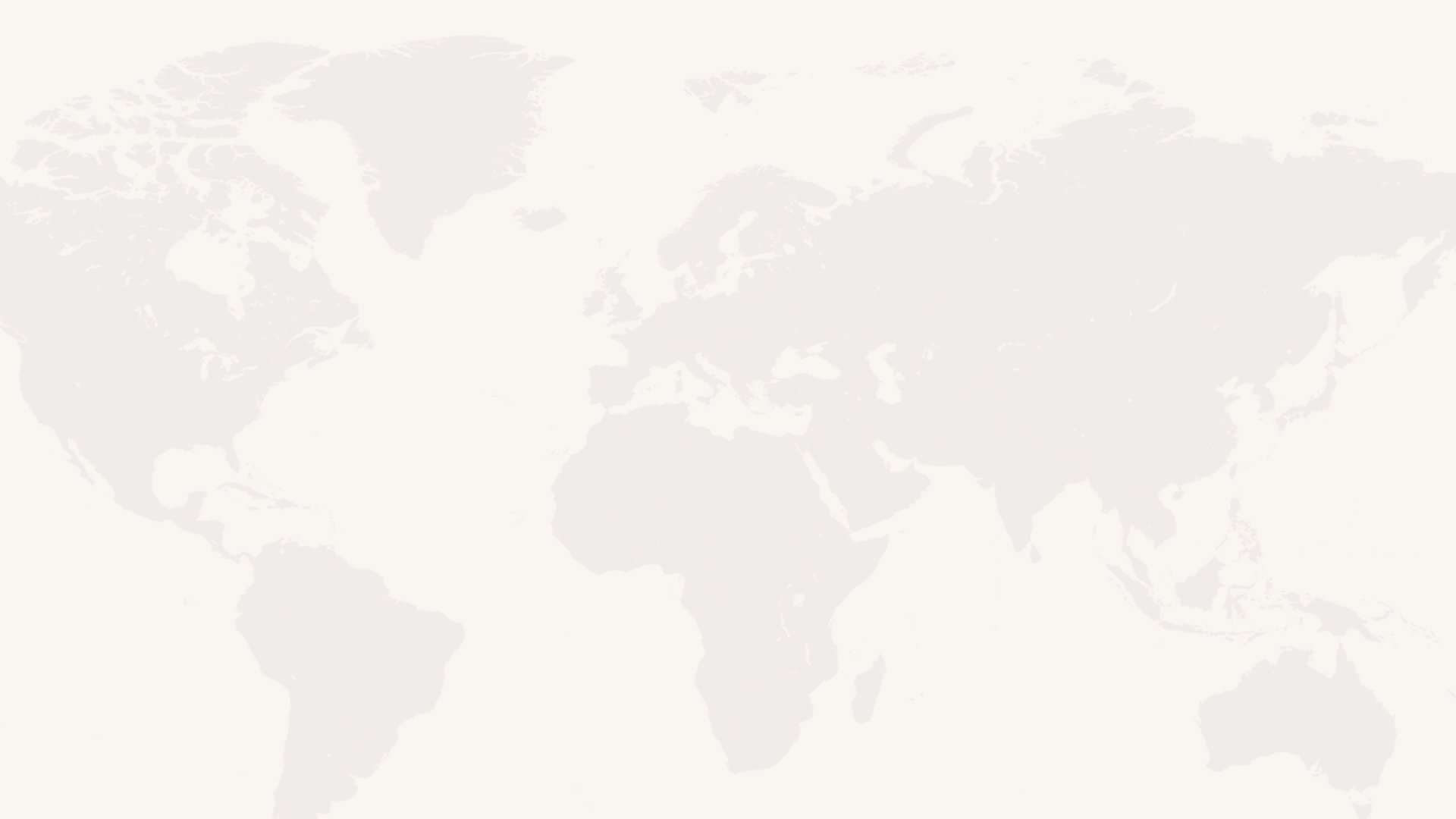 Избежание ошибок в Евангелизации
Конечная цель евангельской работы и показатель её успешности – крещения.

GROW: Конечная цель евангельской работы – приобретение учеников, а успех измеряется увеличением числа служителей.
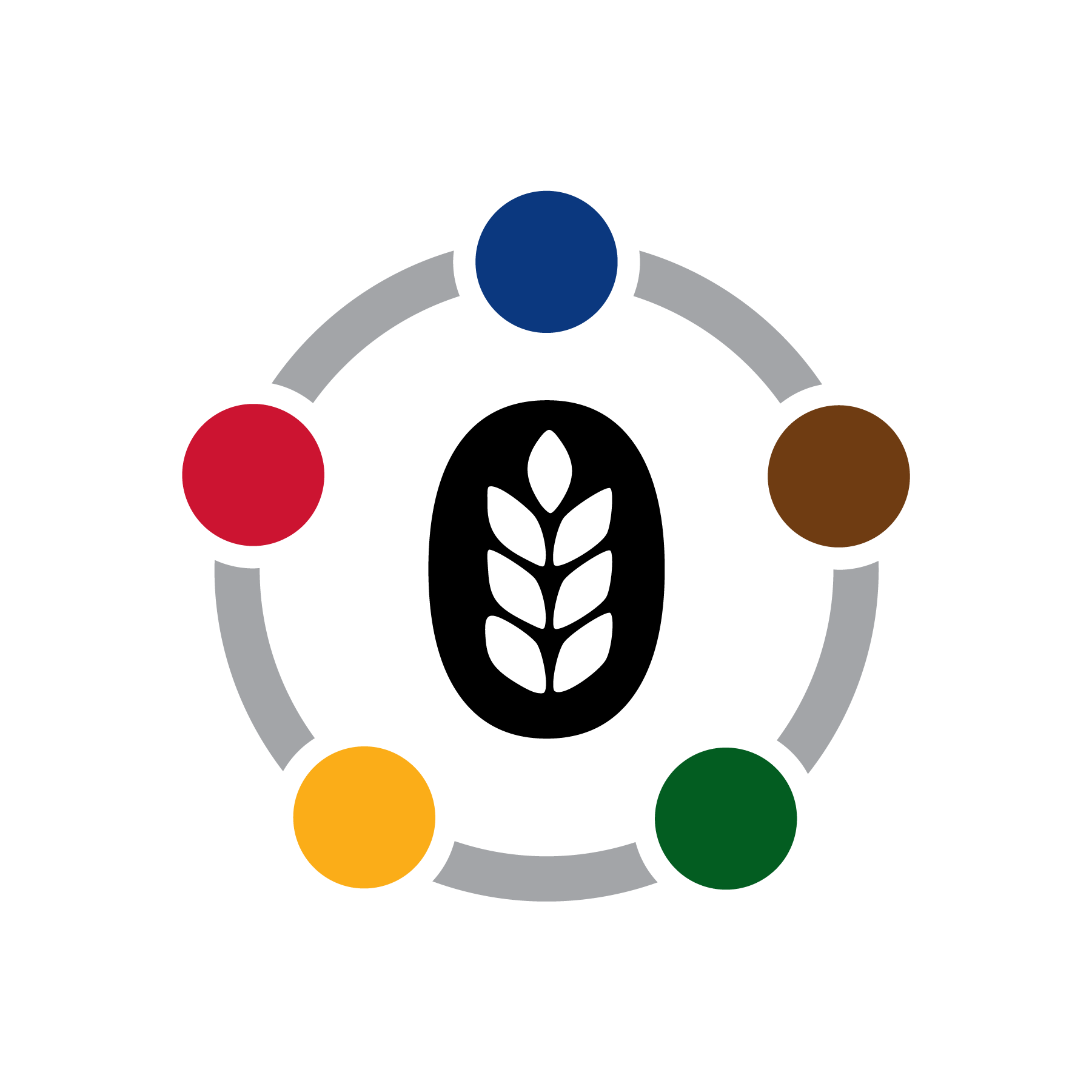 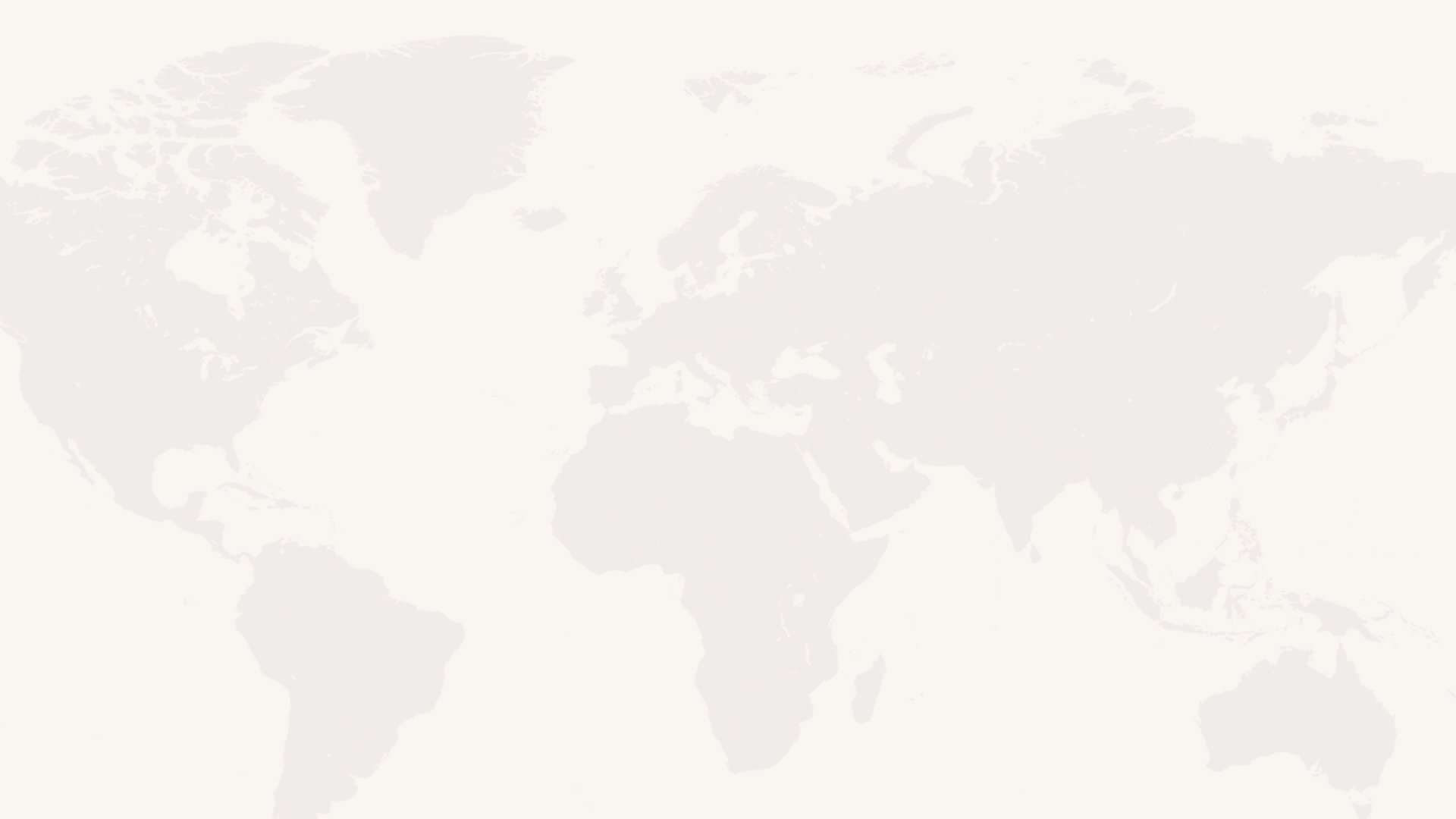 Христианское служение, с. 69
“Проповедникам следует учить членов общины, что для своего духовного возрастания они должны нести бремя, возложенное на них Господом, — приводить души в соприкосновение с истиной”.
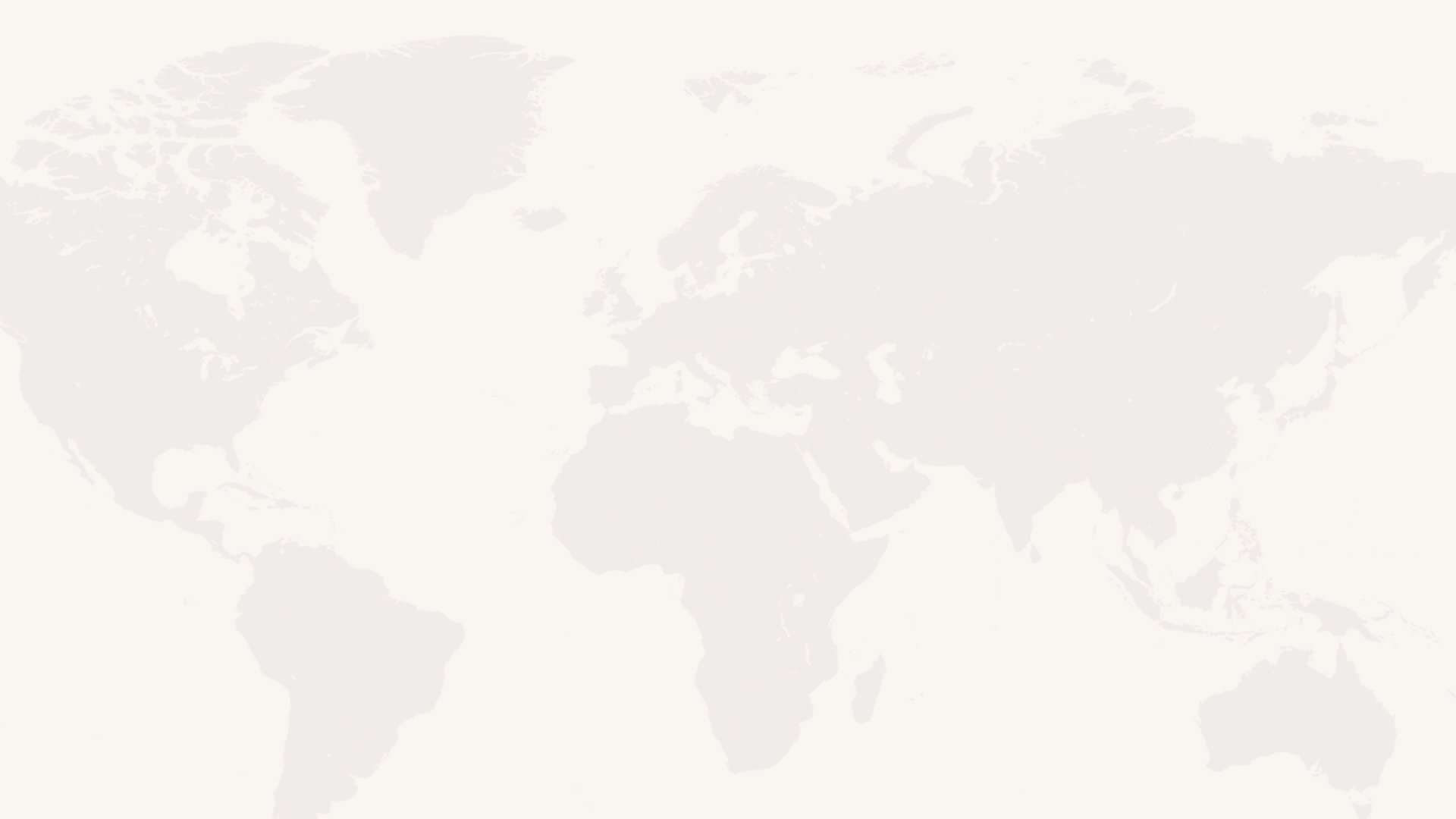 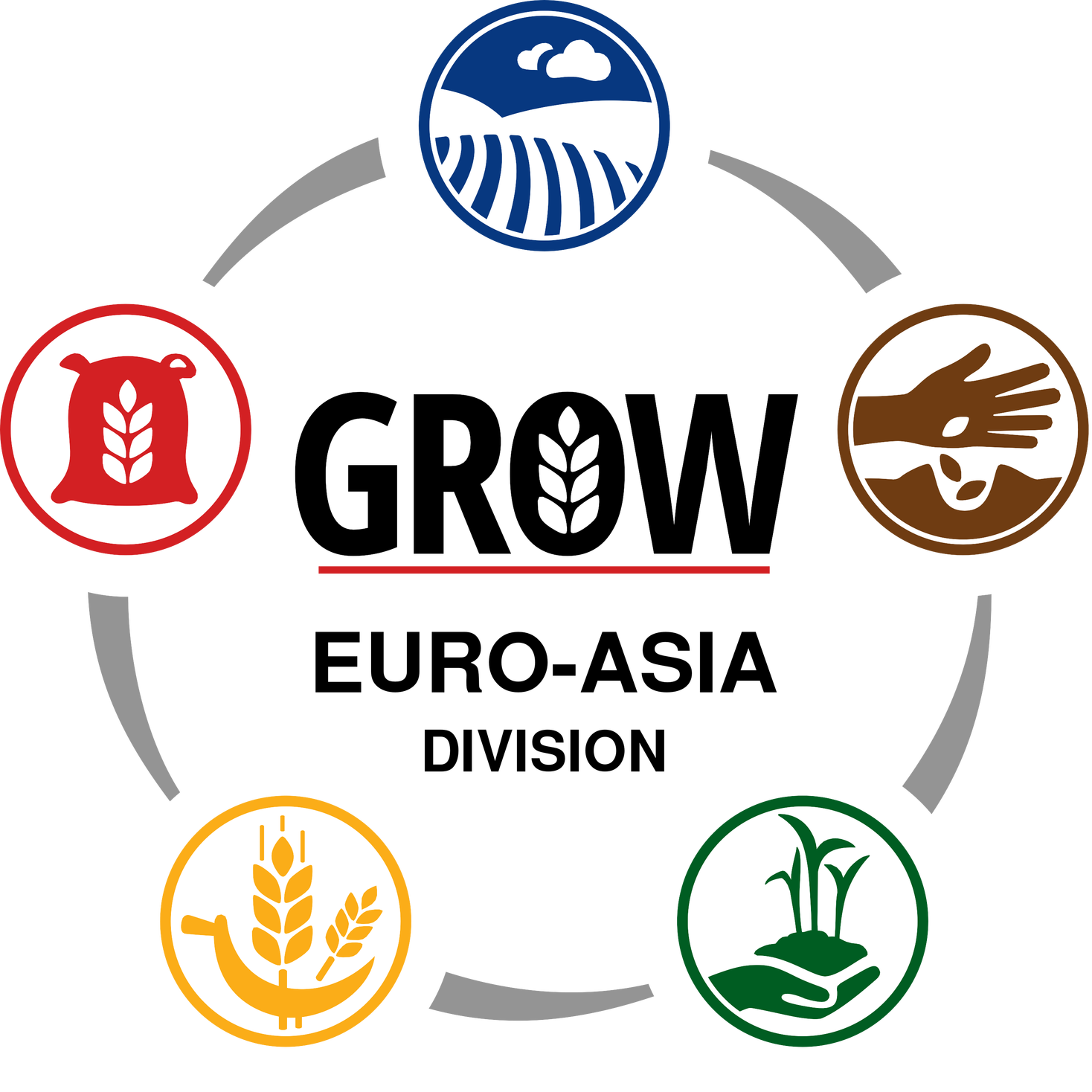 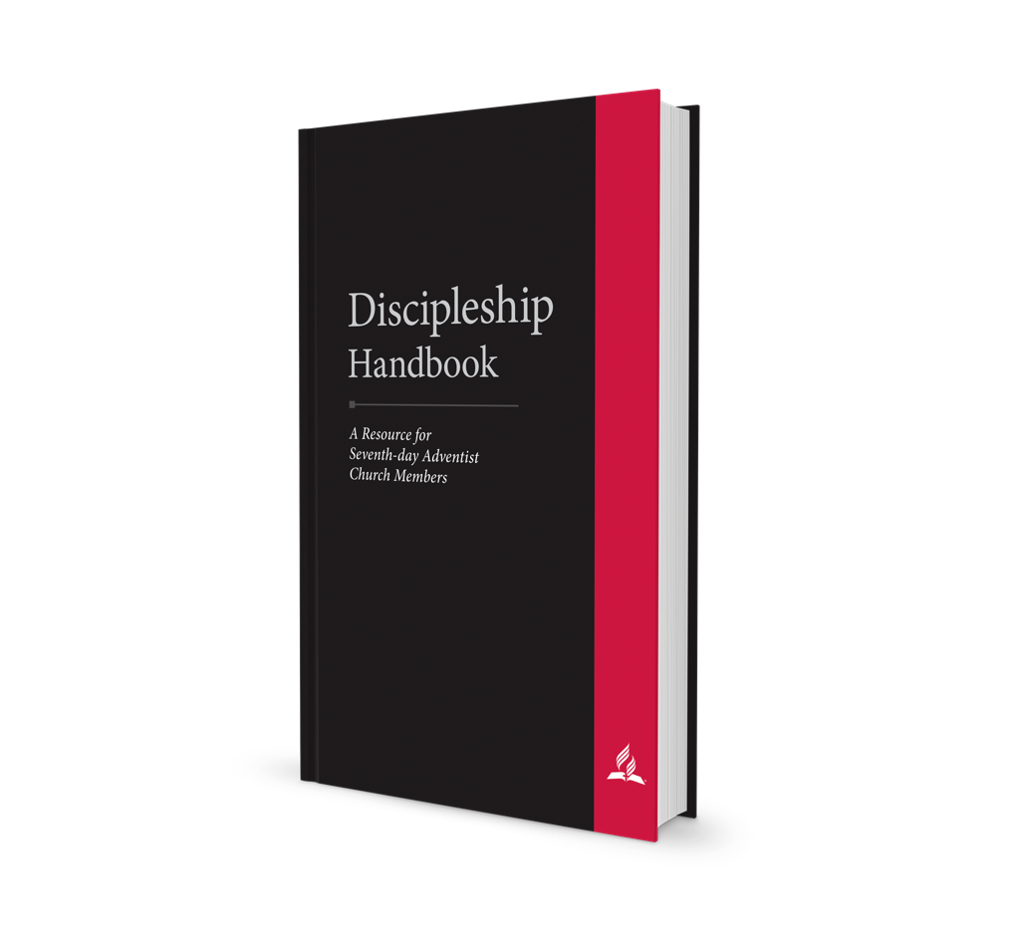 Discipleship Handbook:
A Resource for
Seventh-day Adventist
Church Members
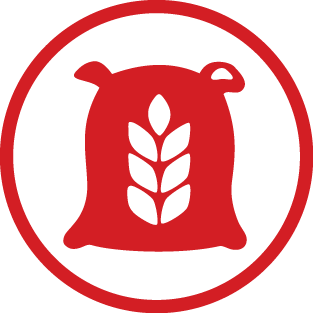 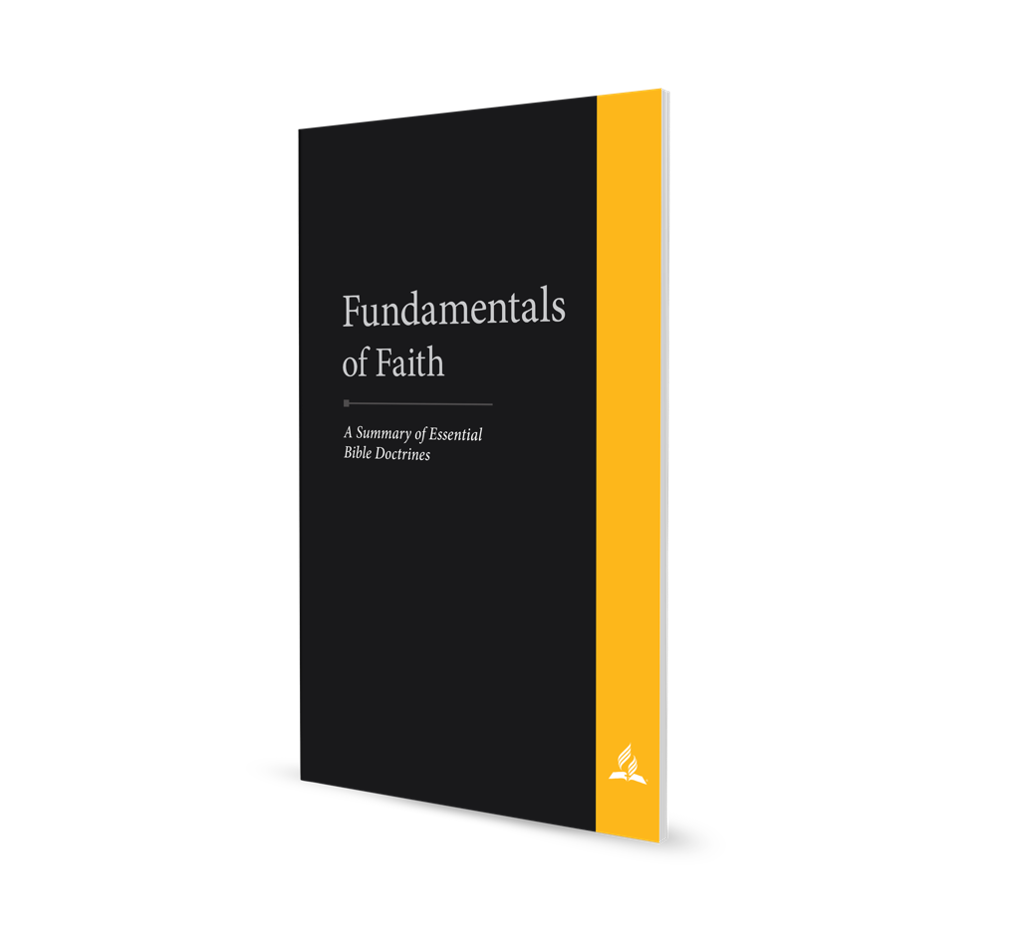 Fundamentals of Faith:
A Summary of
Essential Bible
Doctrines
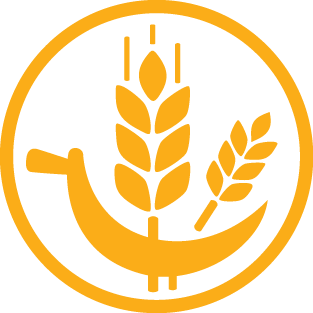 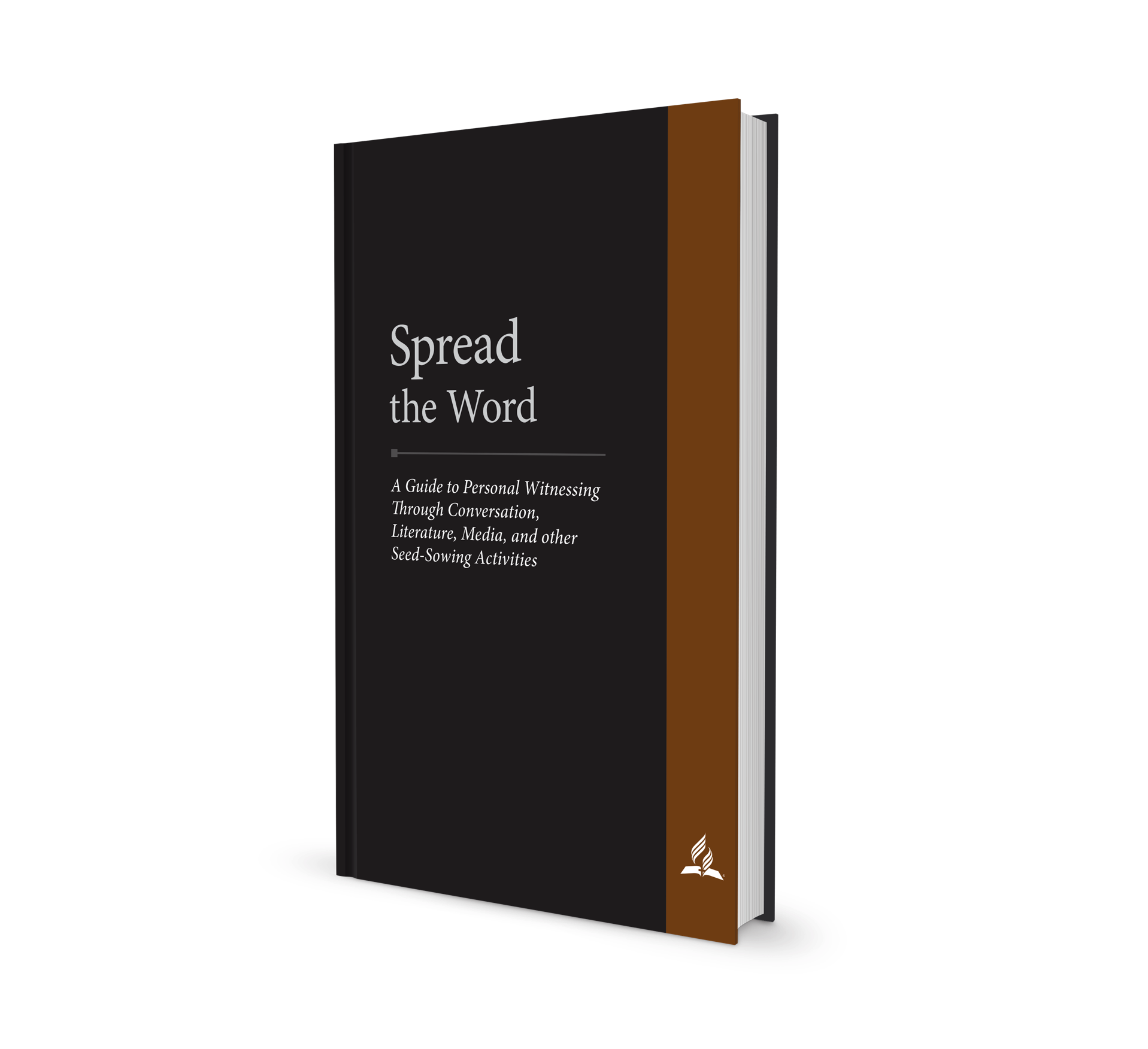 Spread theWord:
A Guide to Personal
Witnessing Through
Conversation, 
Literature, Media,
and Other 
Seed-Sowing 
Activities
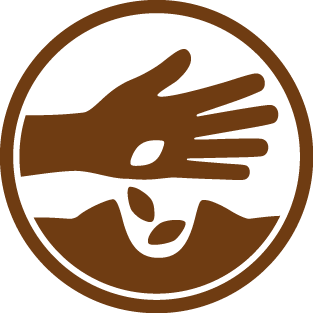 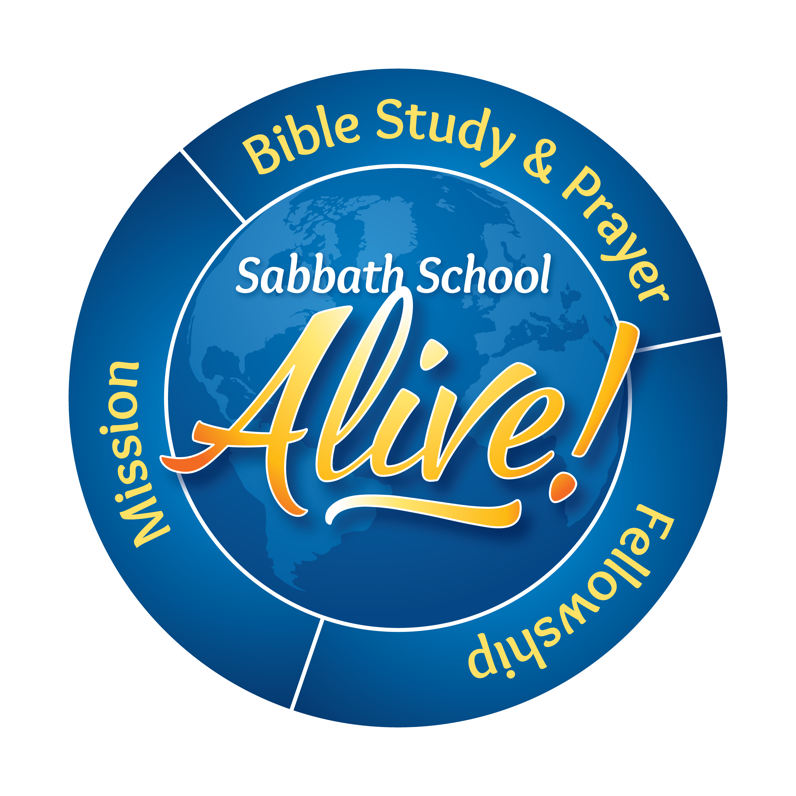 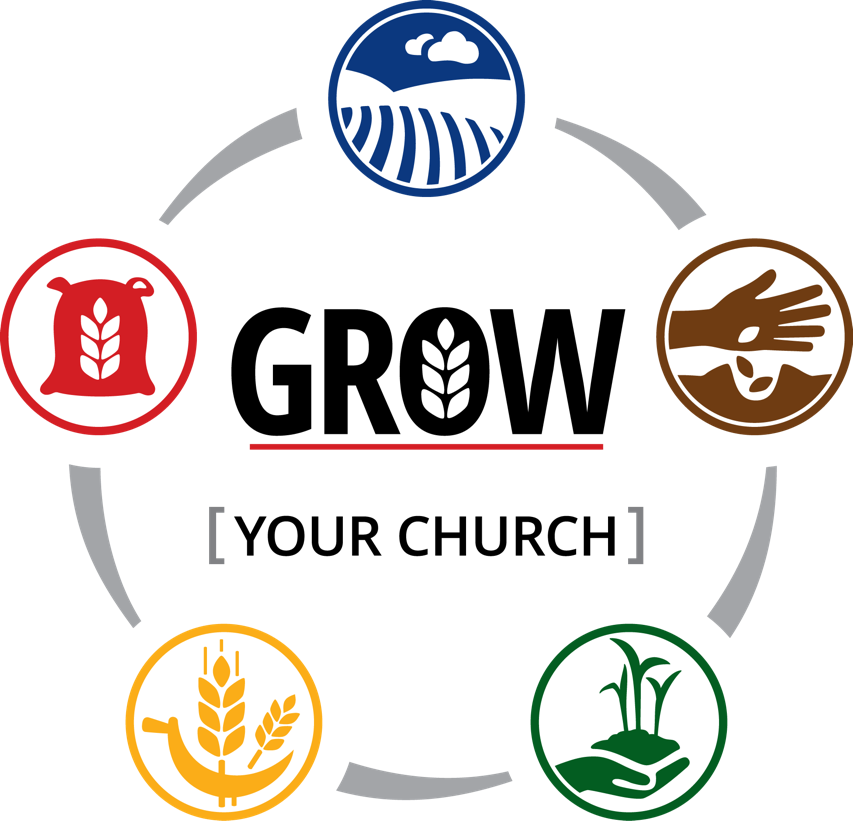 ALIVE.adventist.orgGROW.adventist.org